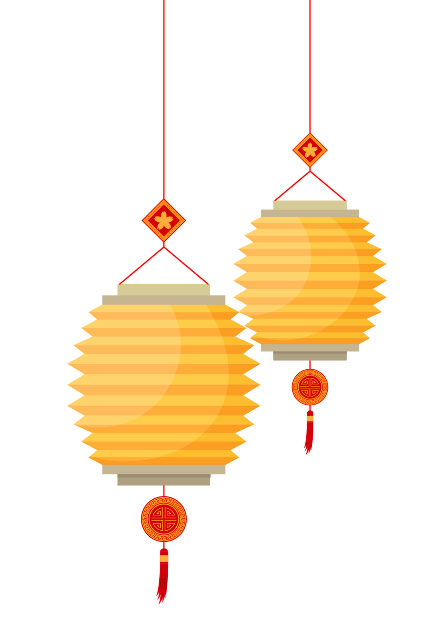 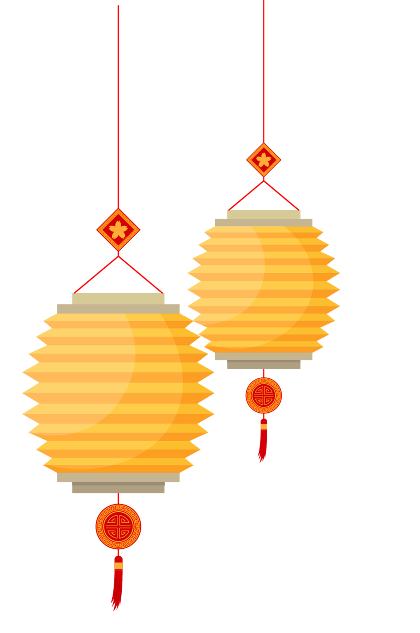 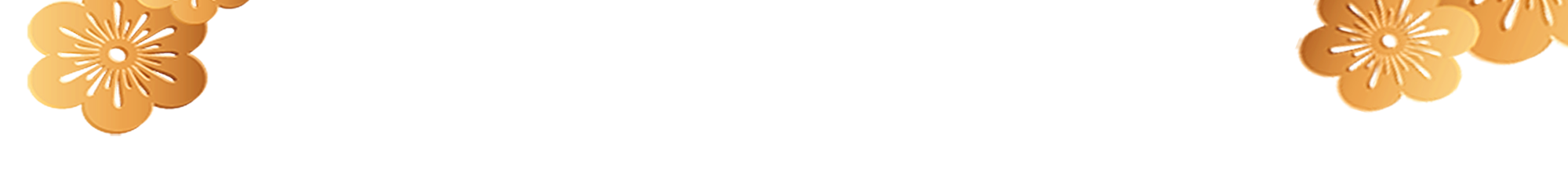 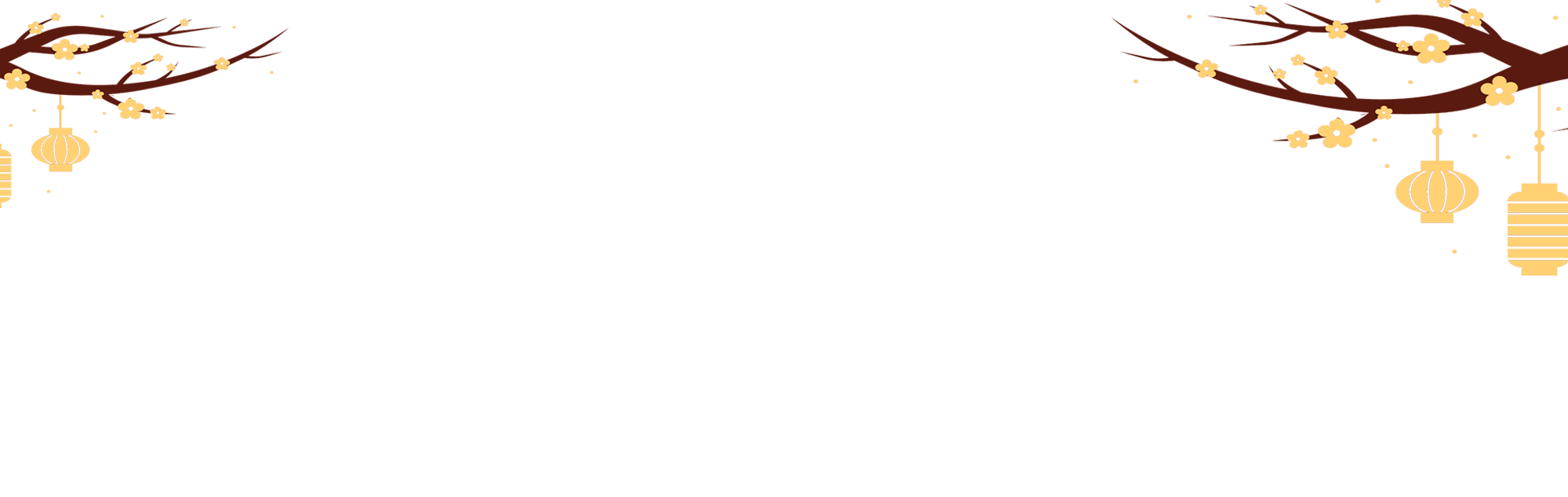 KỂ CHUYỆN
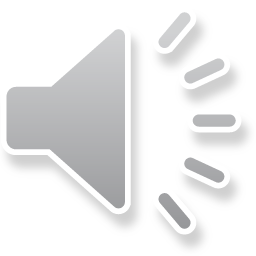 Kể chuyện đã nghe, đã đọc
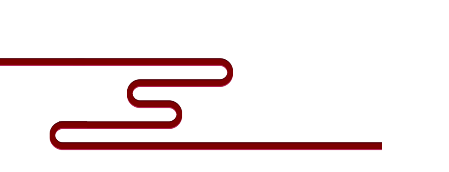 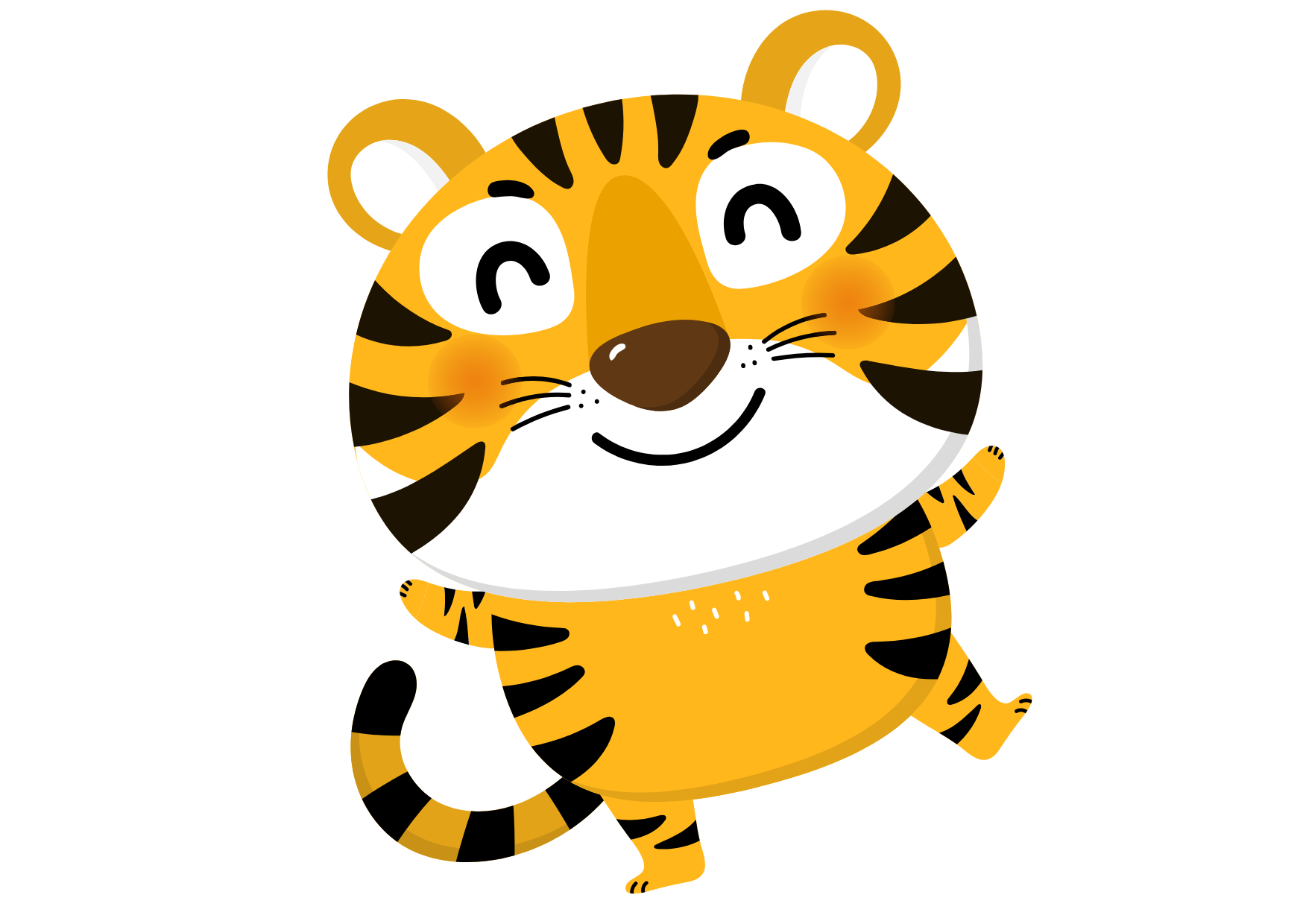 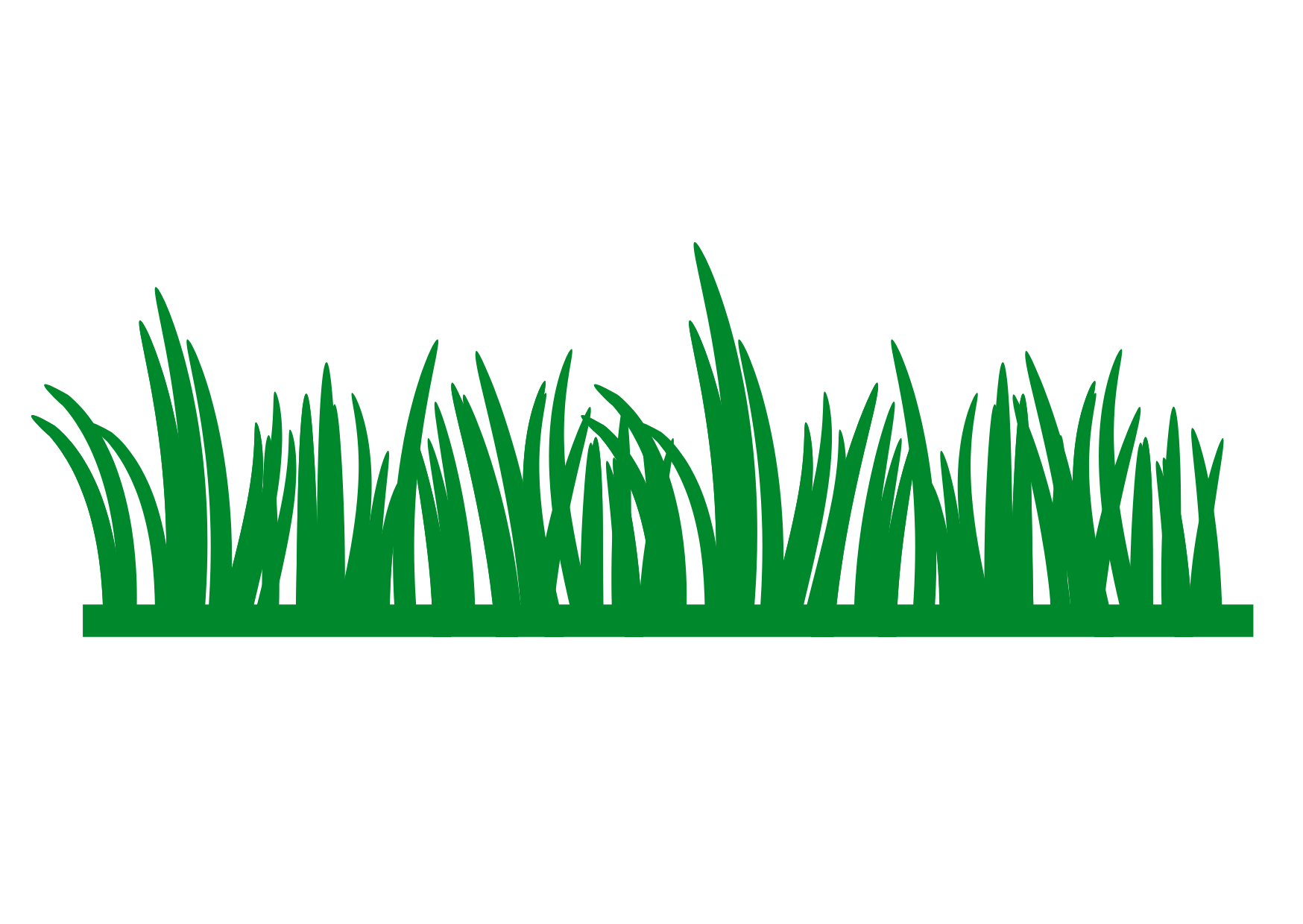 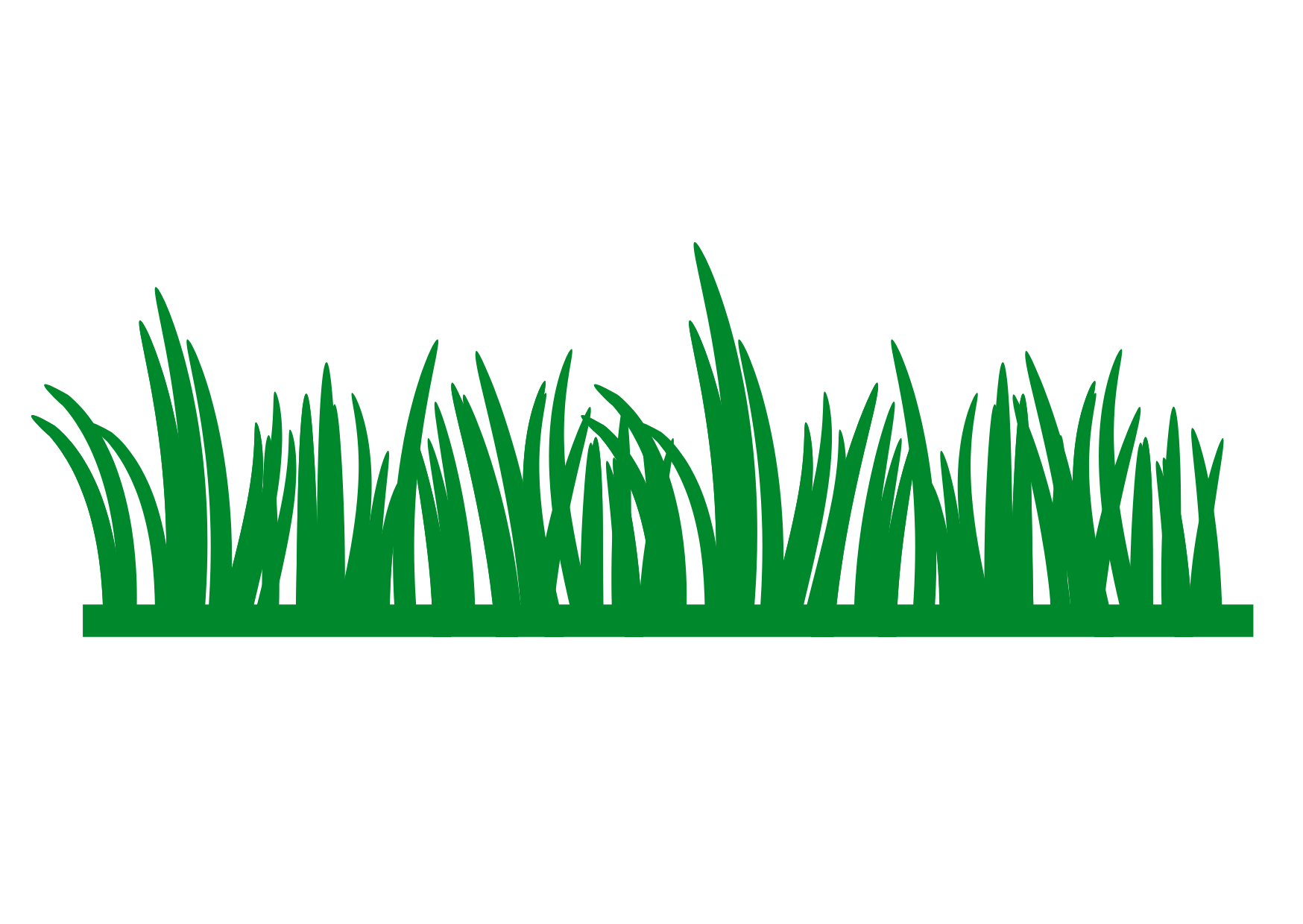 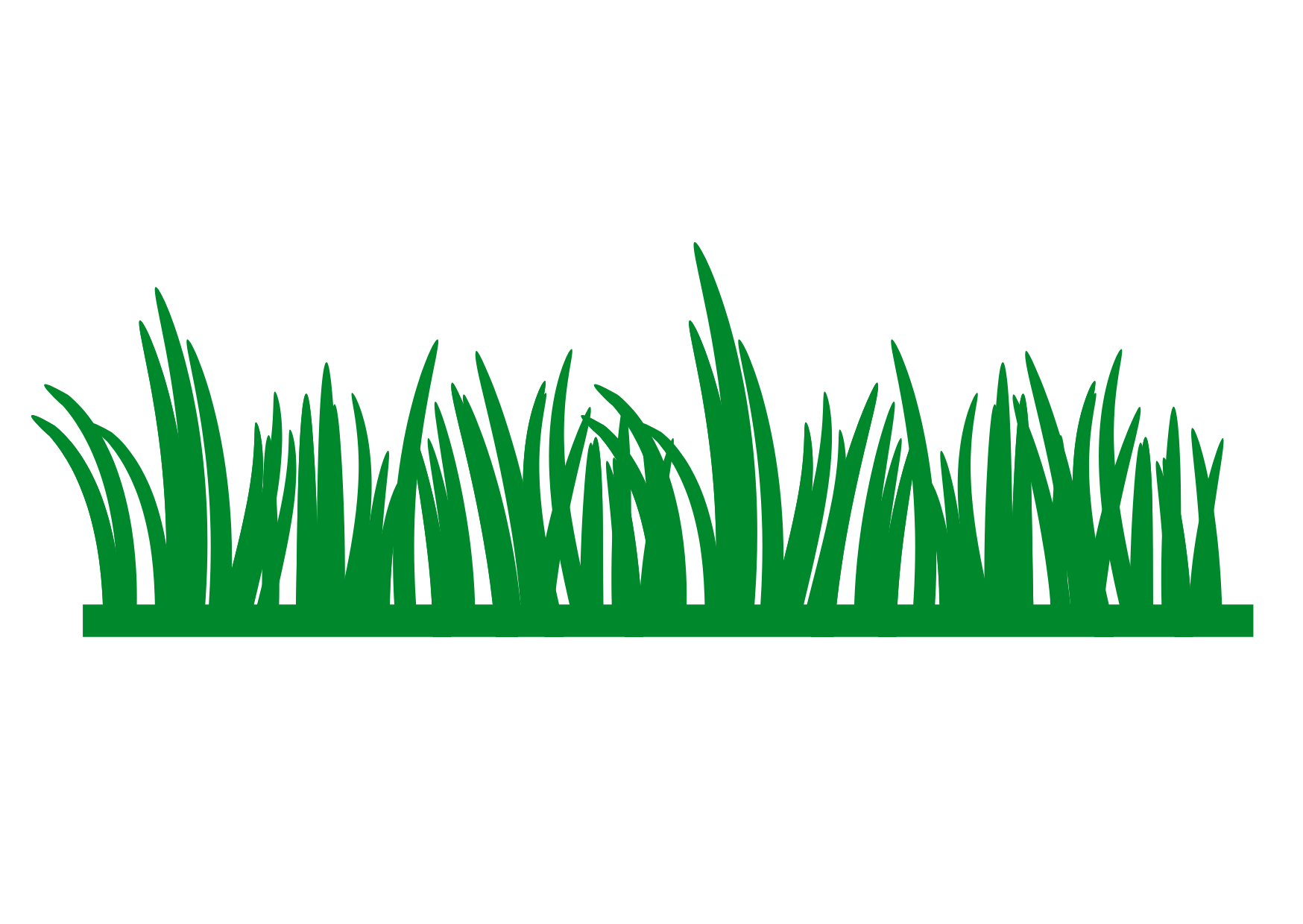 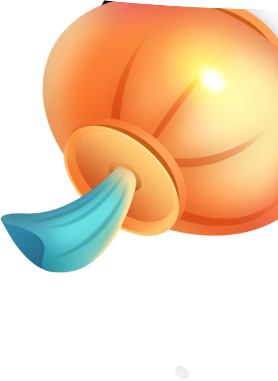 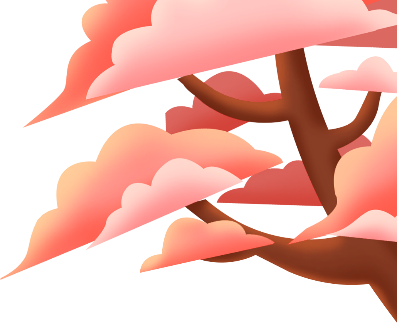 MỤC TIÊU
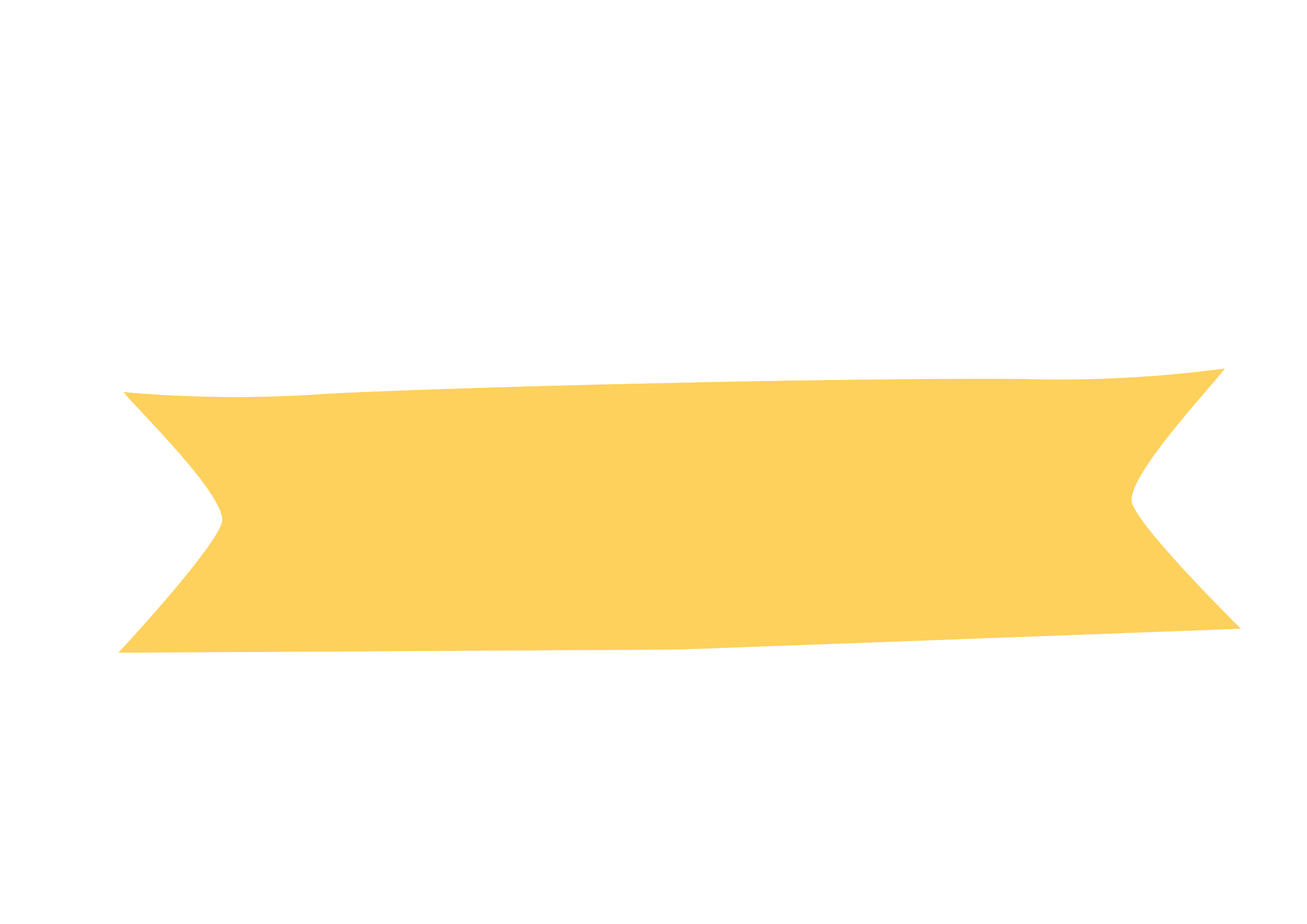 1
Kể và nêu được ý nghĩa một câu chuyện đã nghe, đã đọc 
về những người bảo vệ trật tự, an ninh
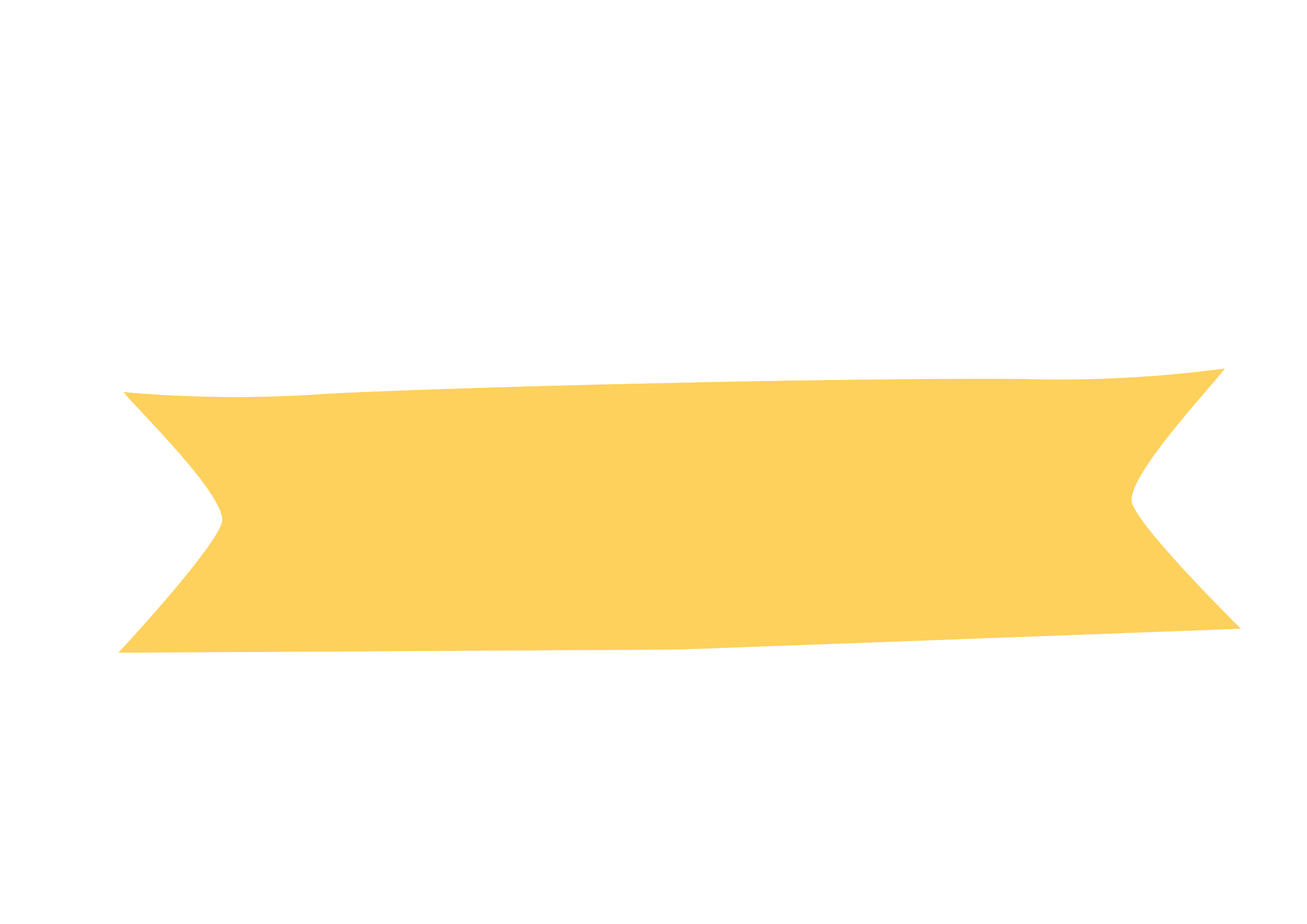 2
Rèn kĩ năng lắng nghe và đưa ra nhận xét phù hợp cho lời kể của bạn.
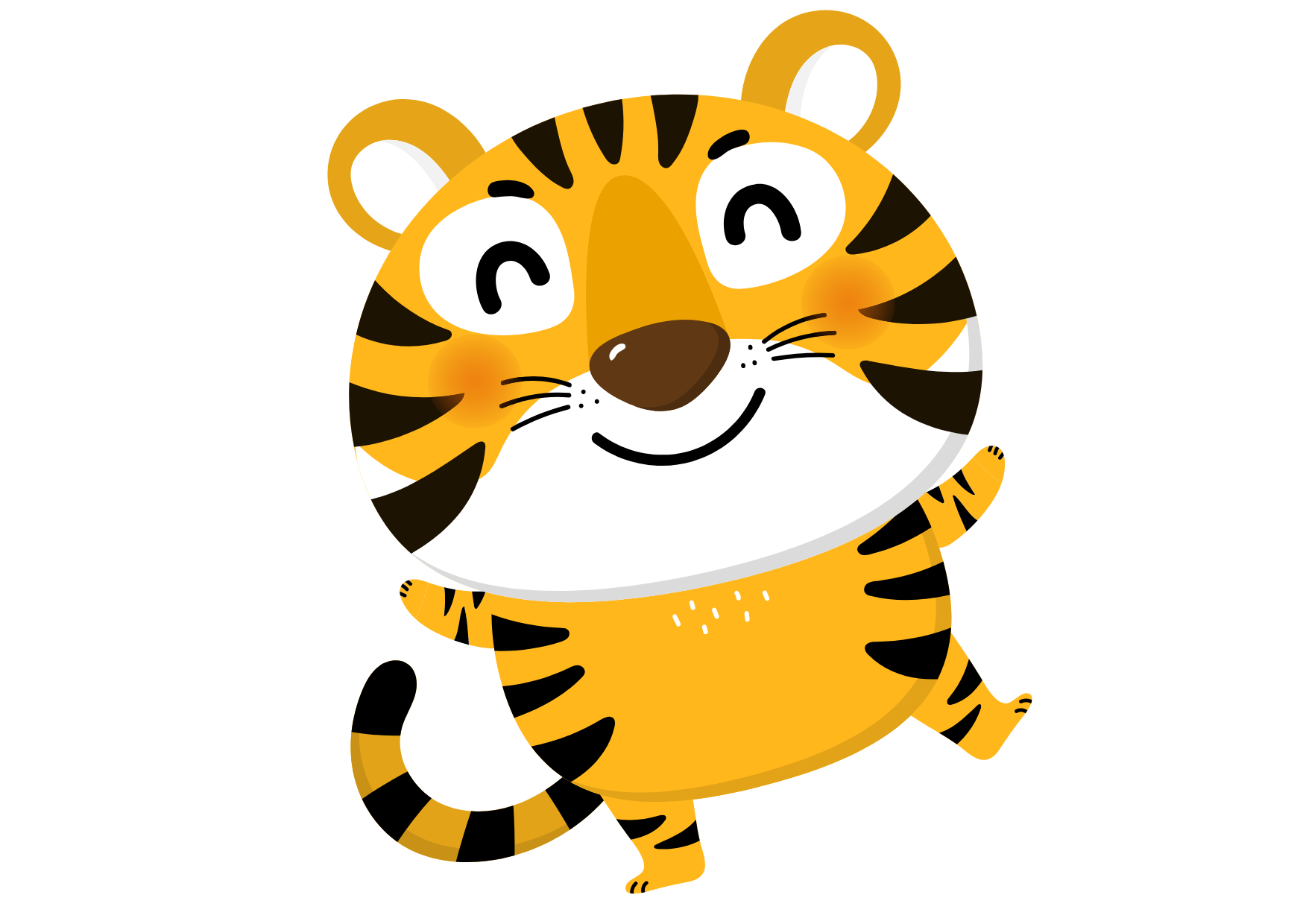 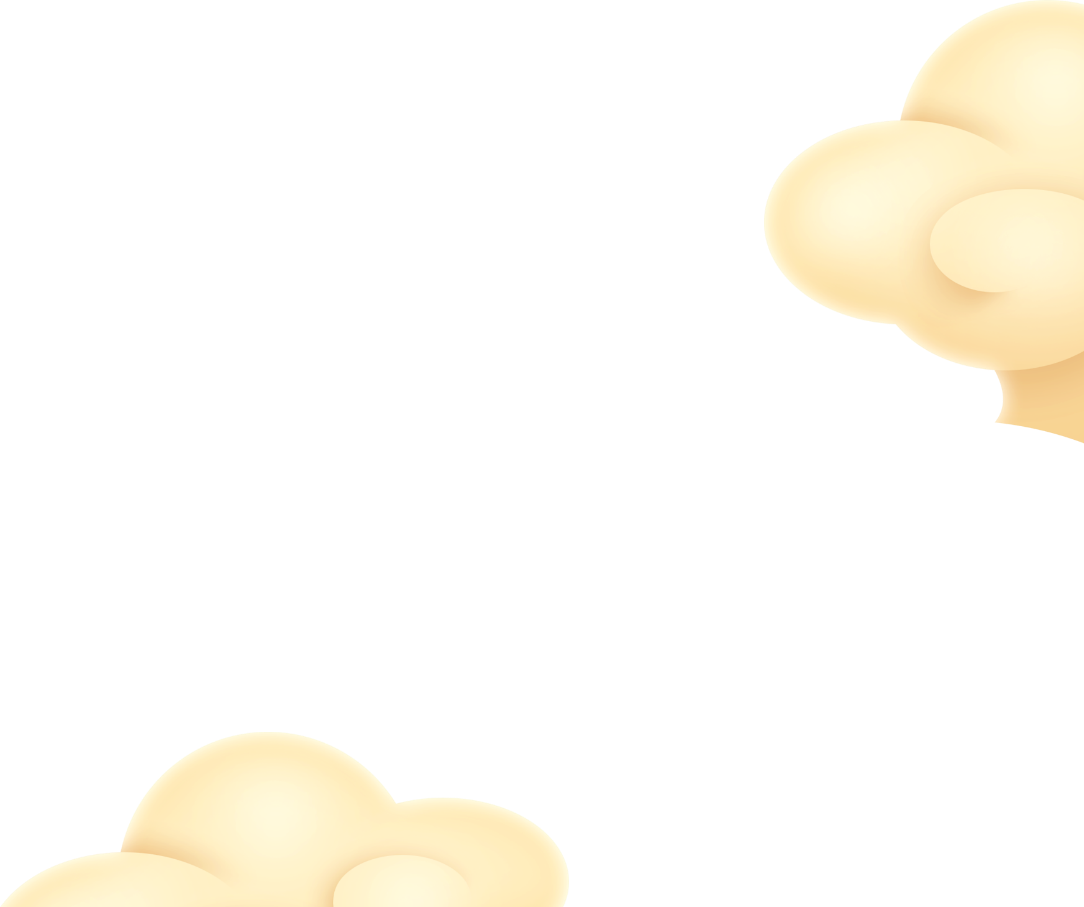 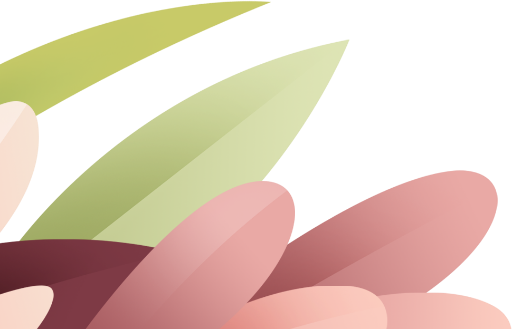 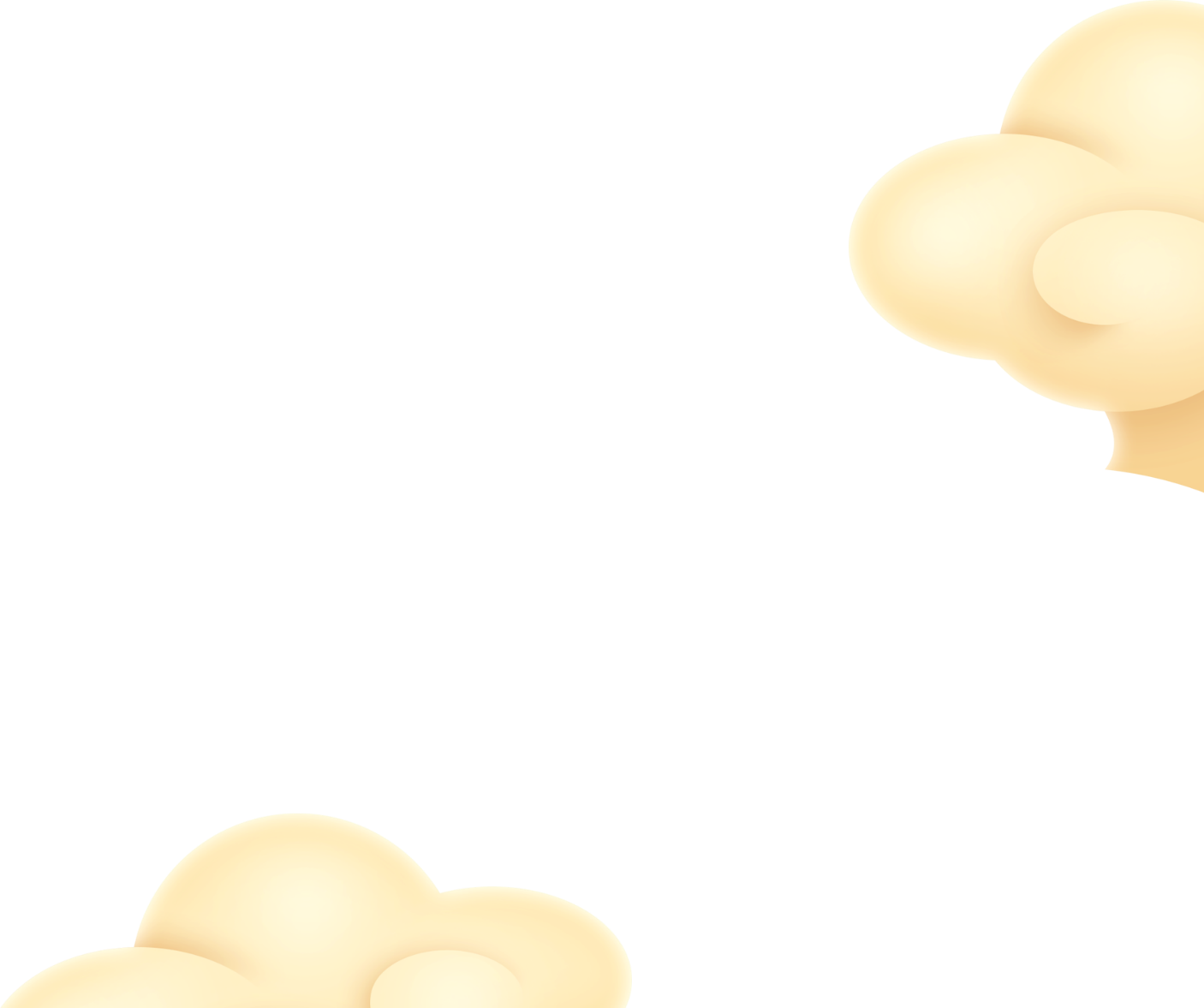 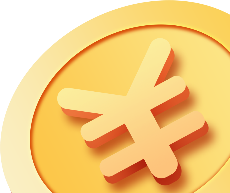 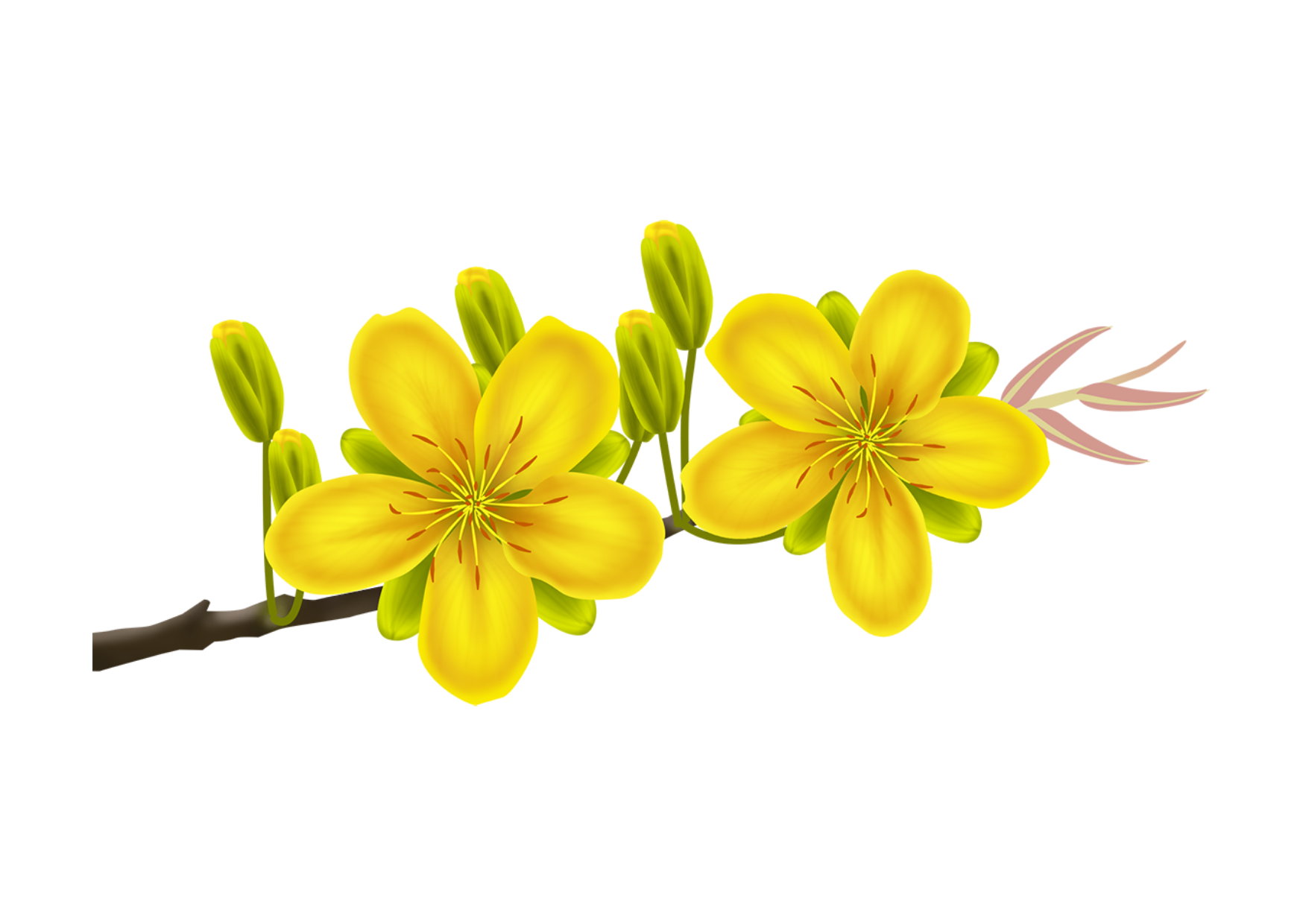 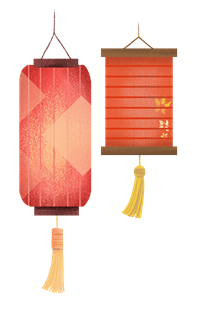 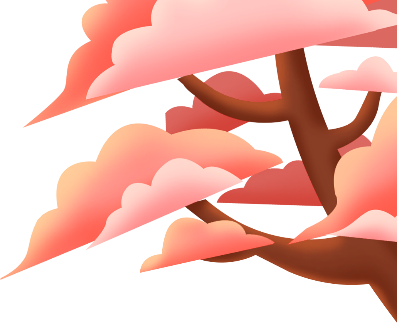 ĐỀ BÀI
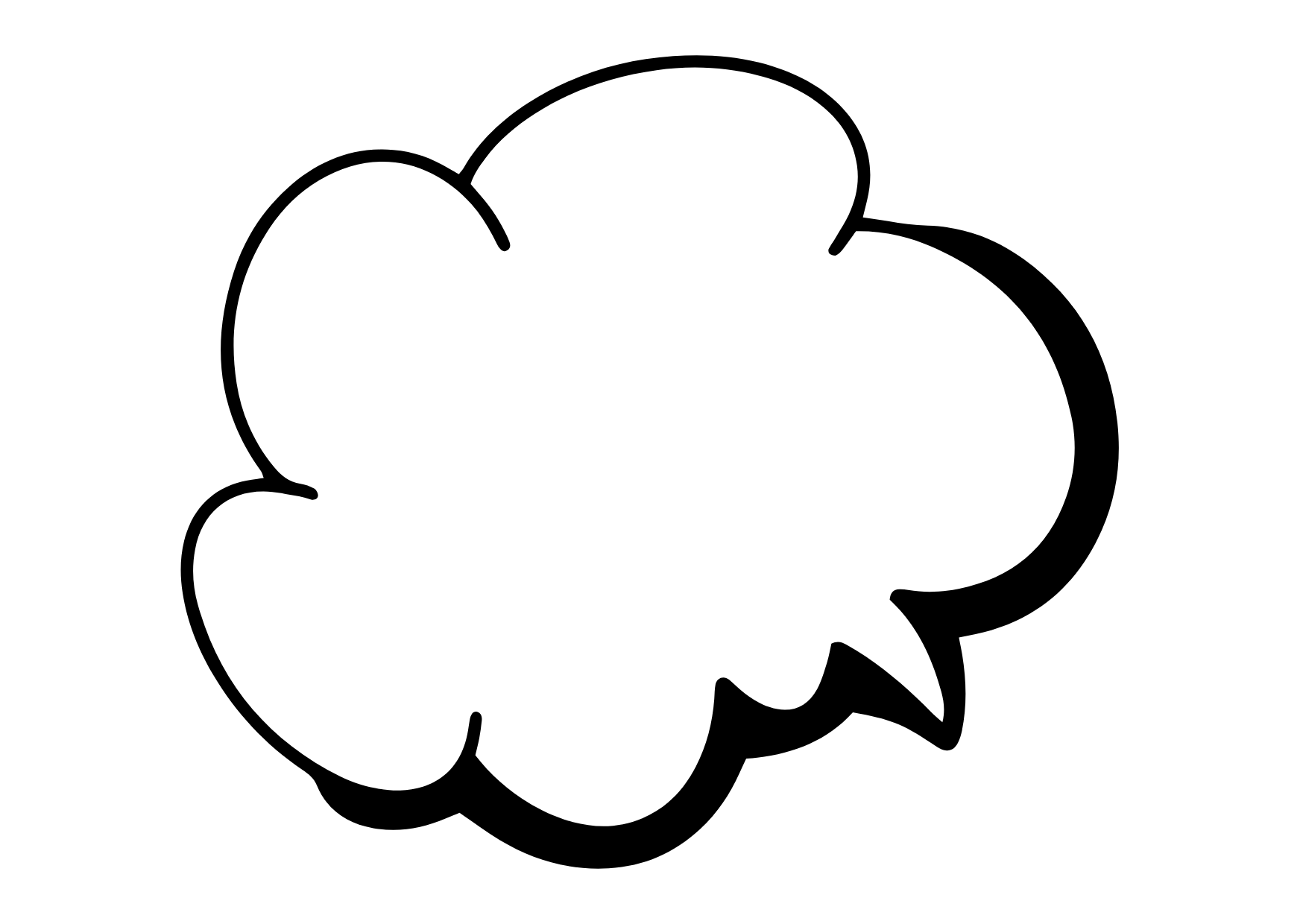 Kể một câu chuyện em đã nghe hoặc đã đọc về những người đã góp sức bảo vệ trật tự, an ninh
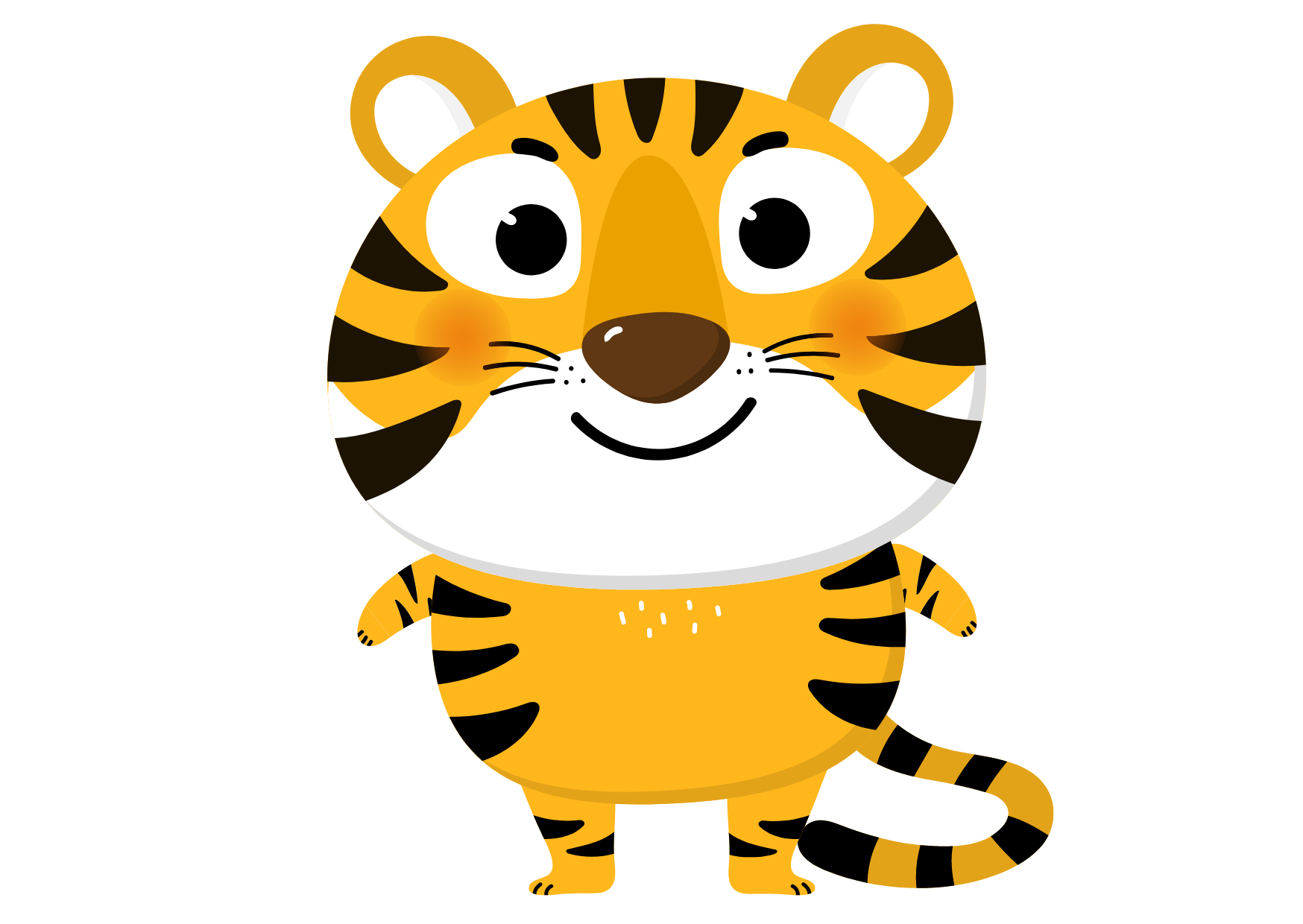 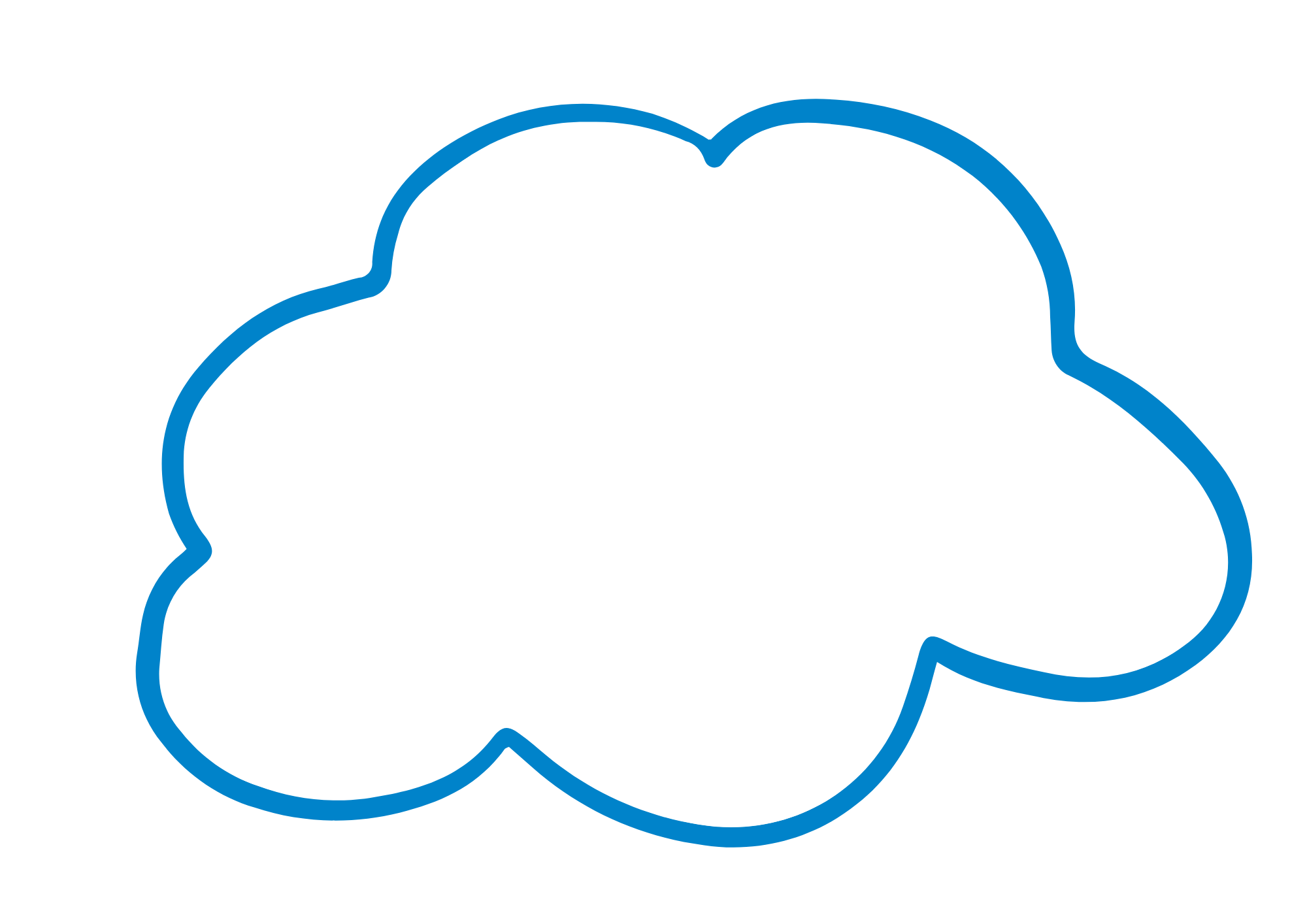 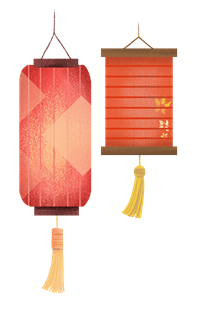 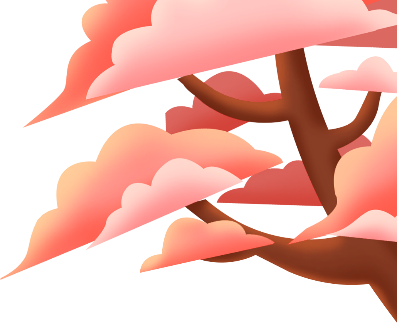 GỢI Ý
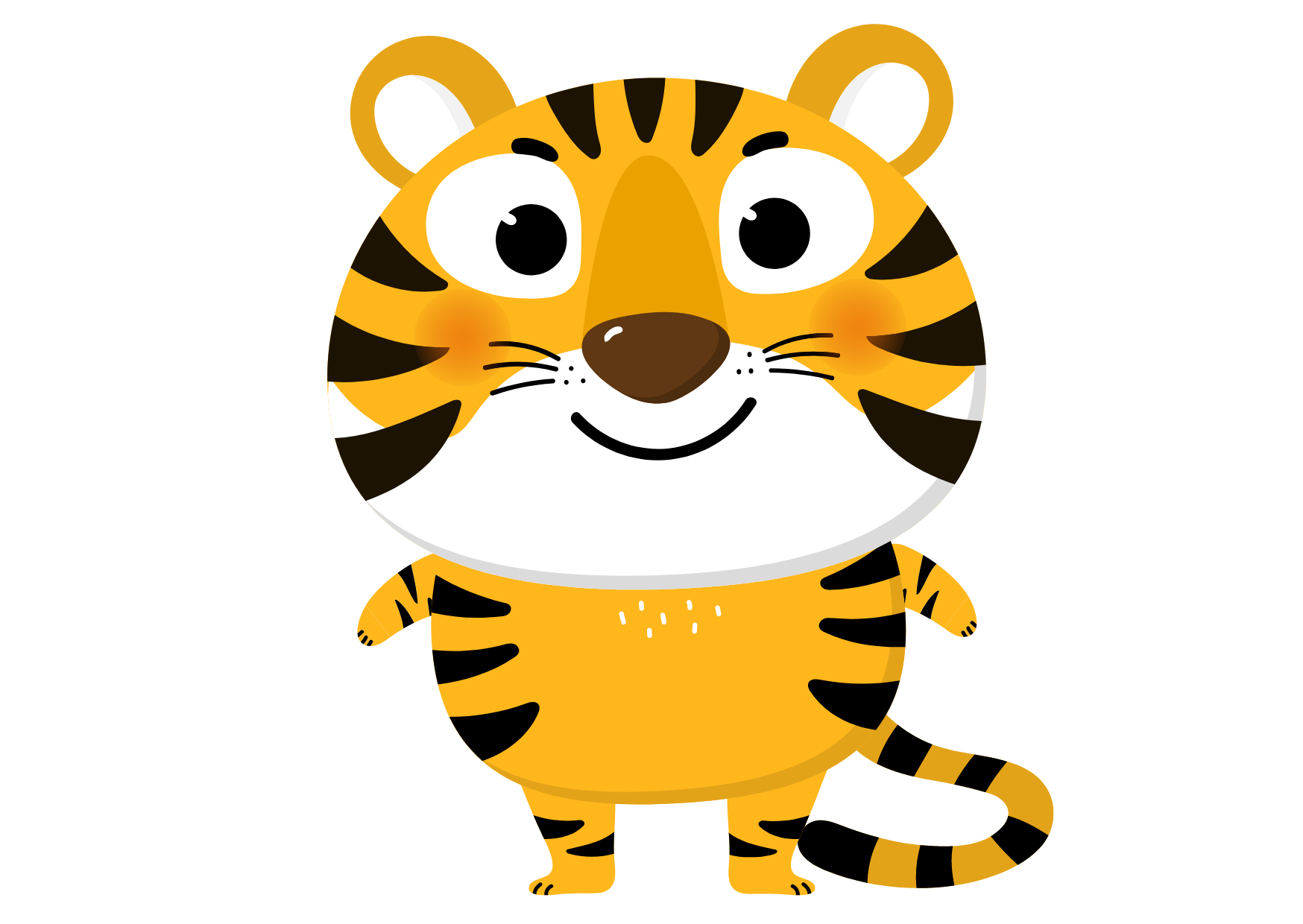 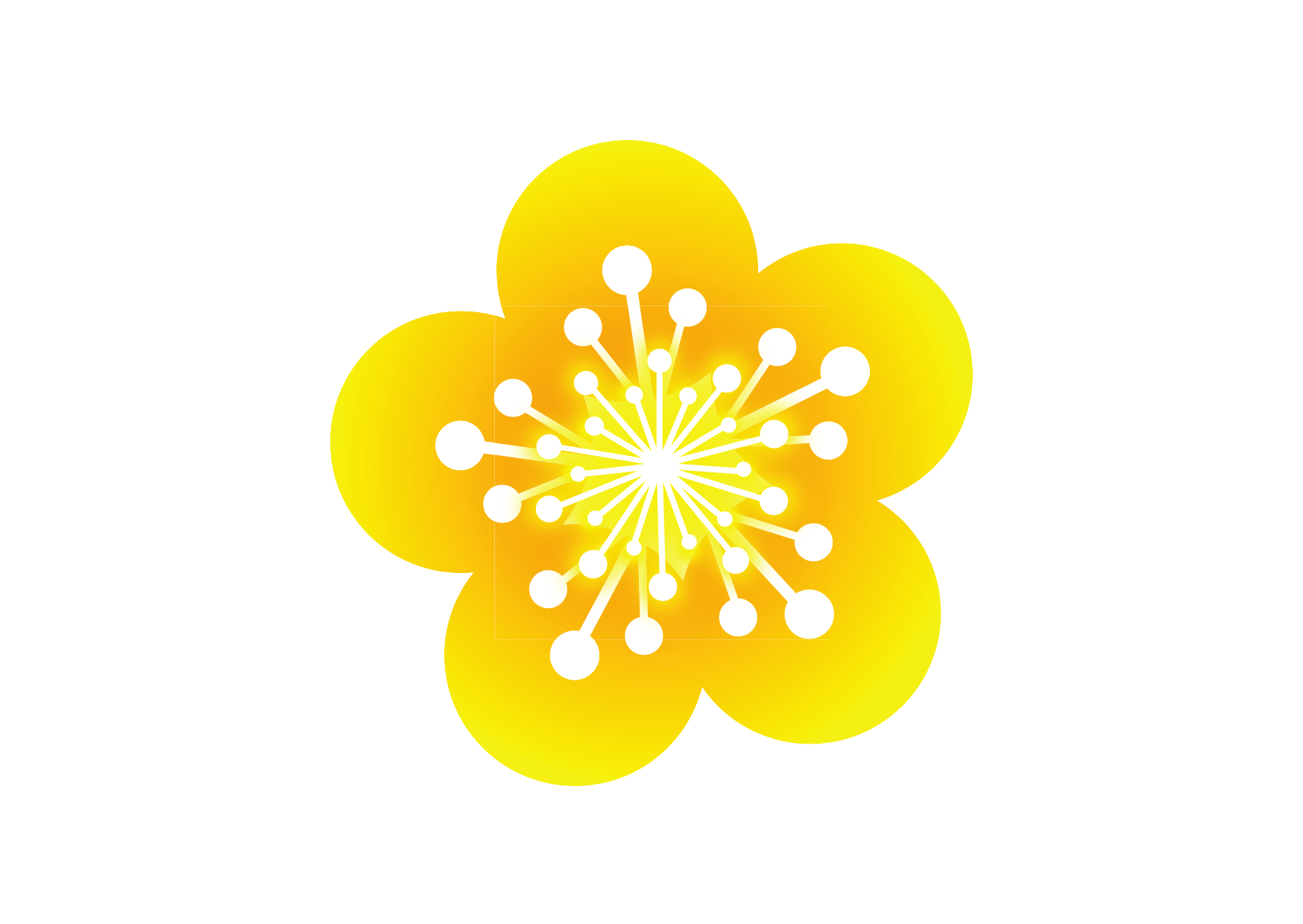 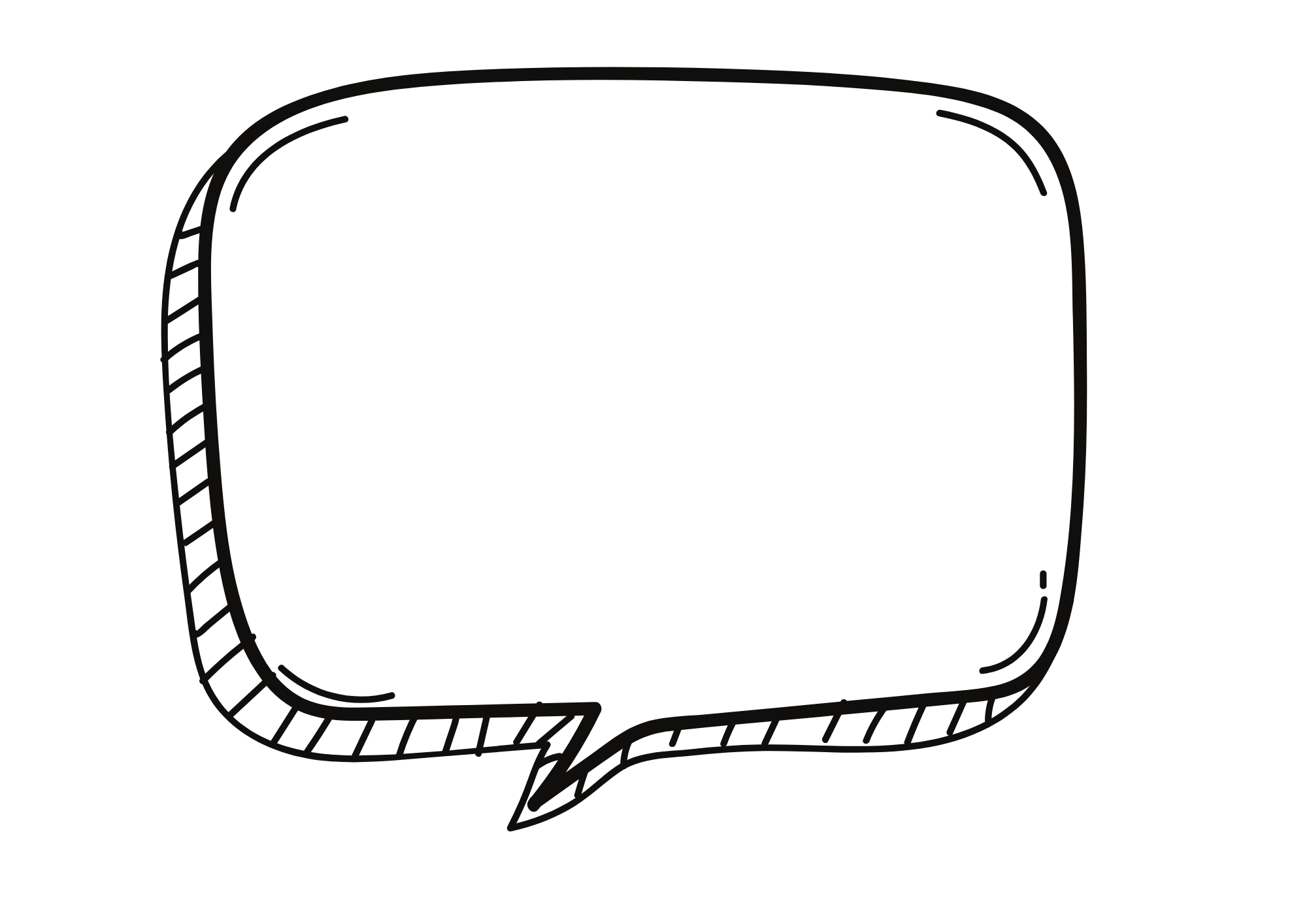 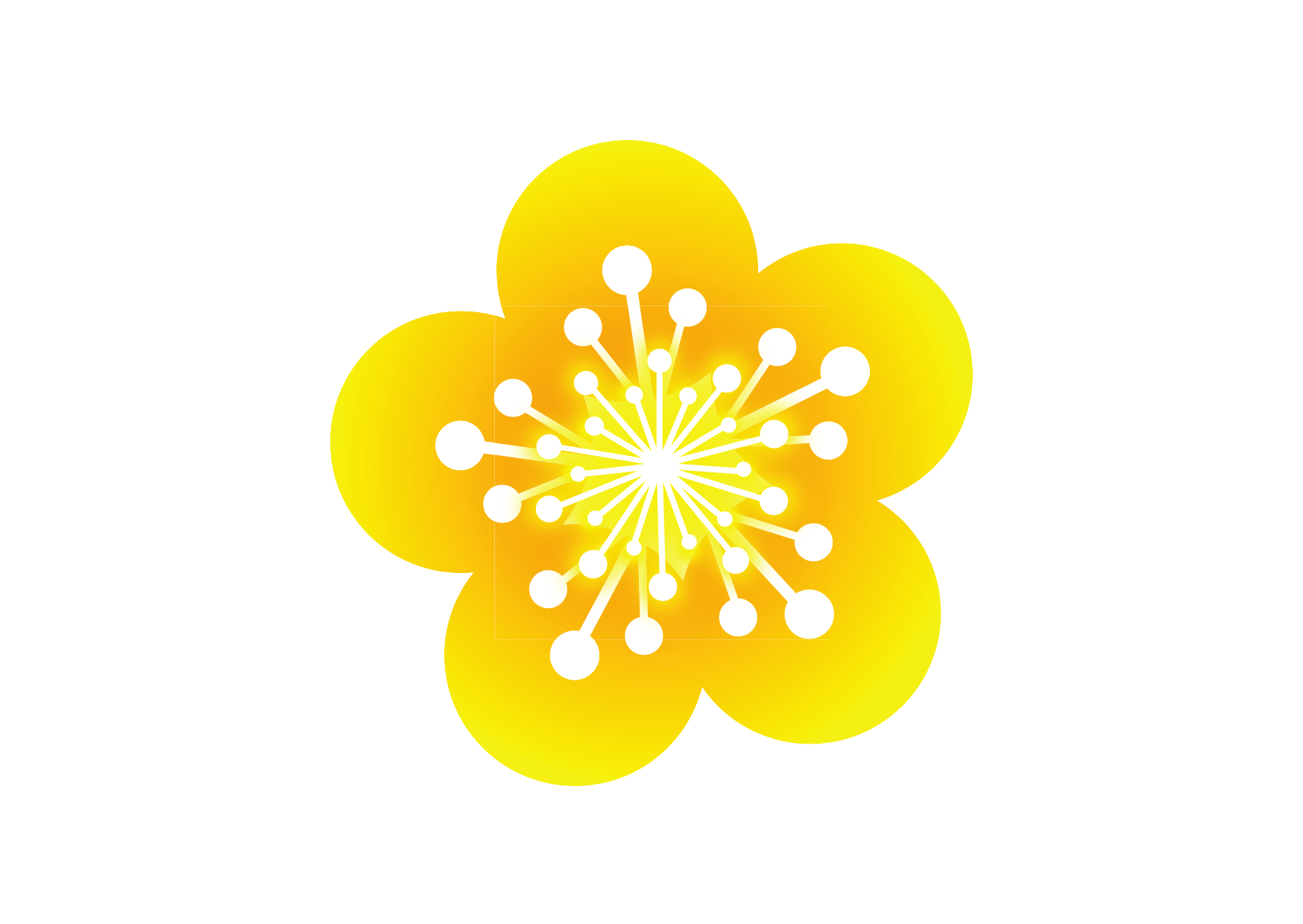 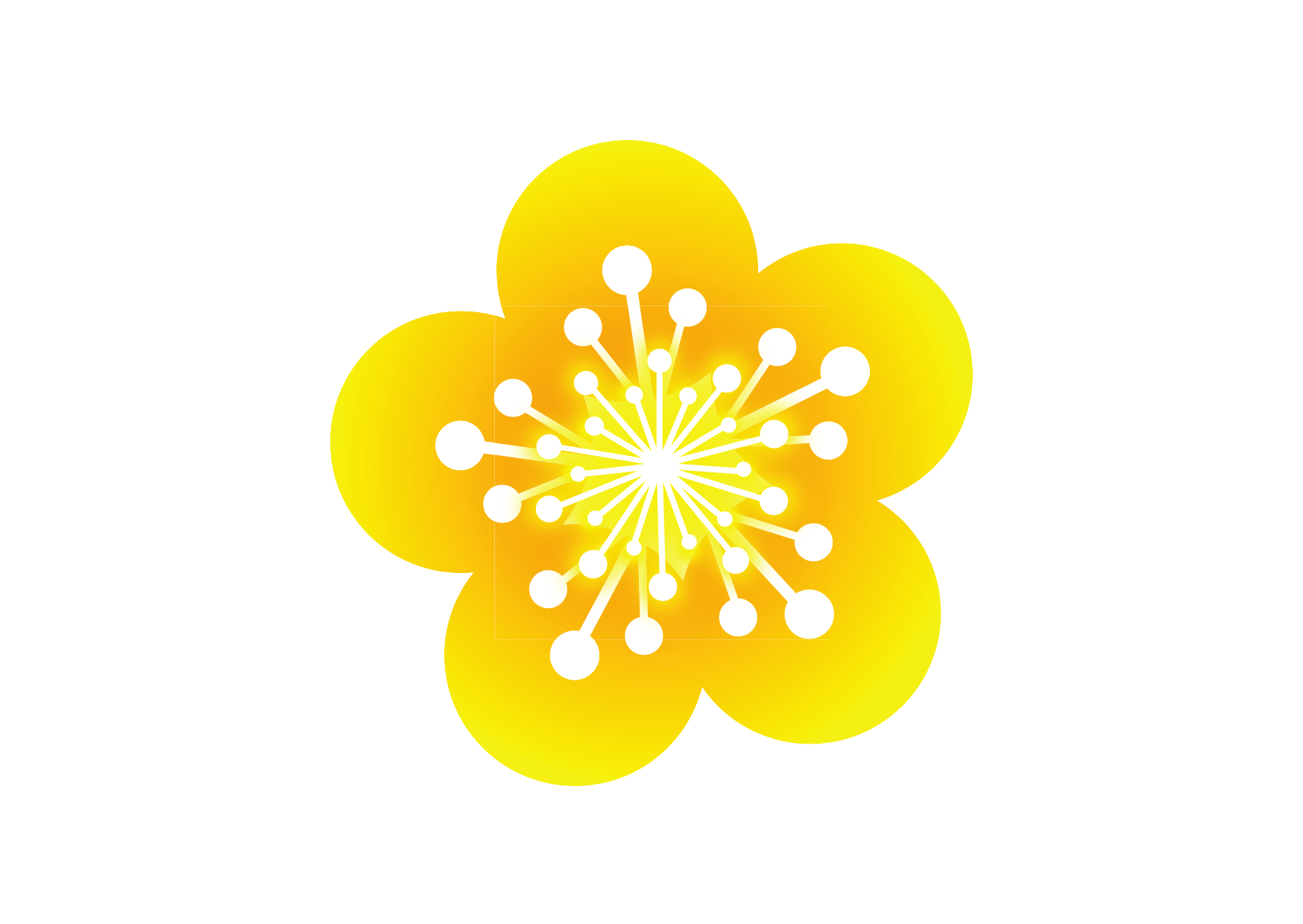 Các hoạt động 
bảo vệ 
trật tự, an ninh
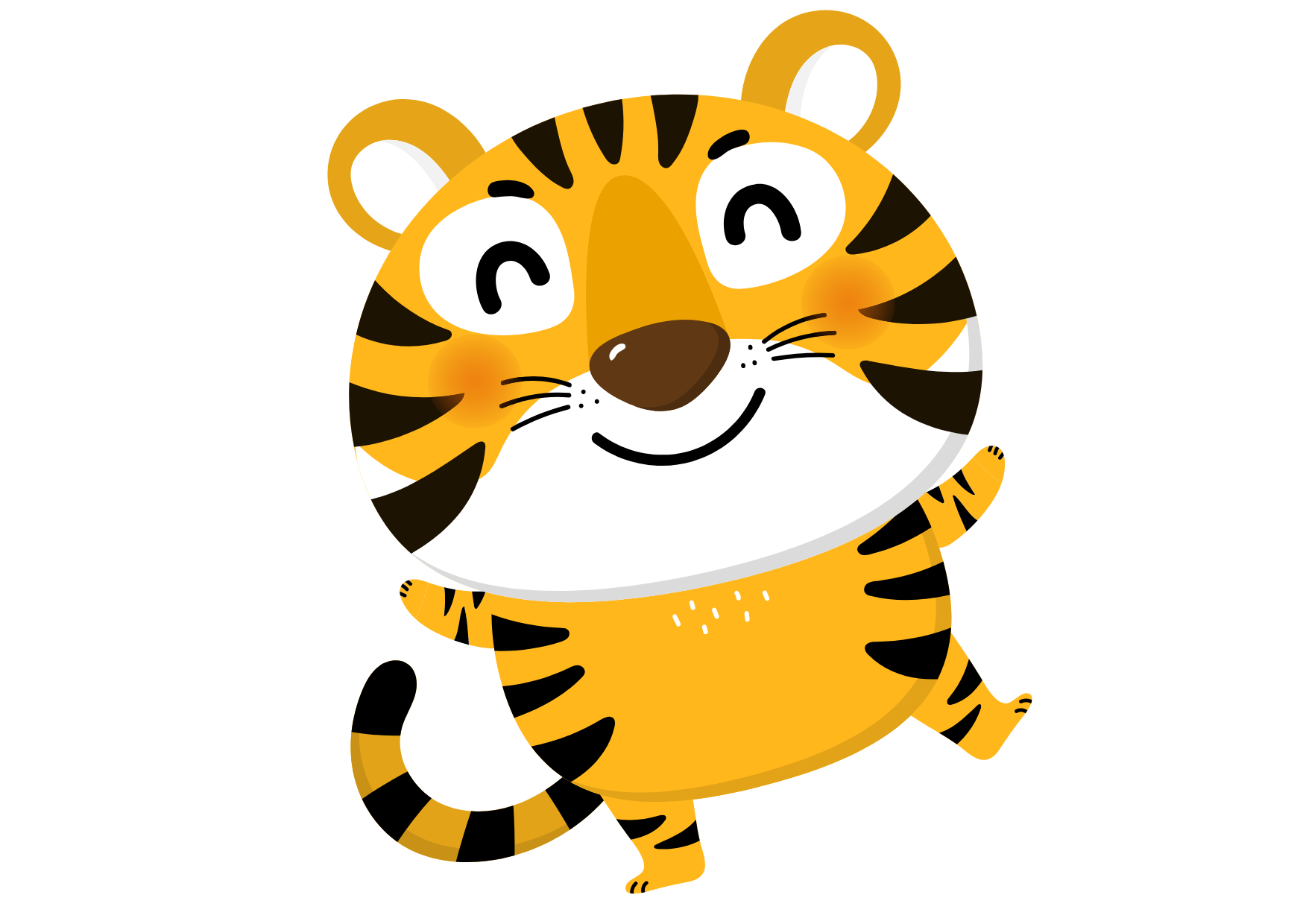 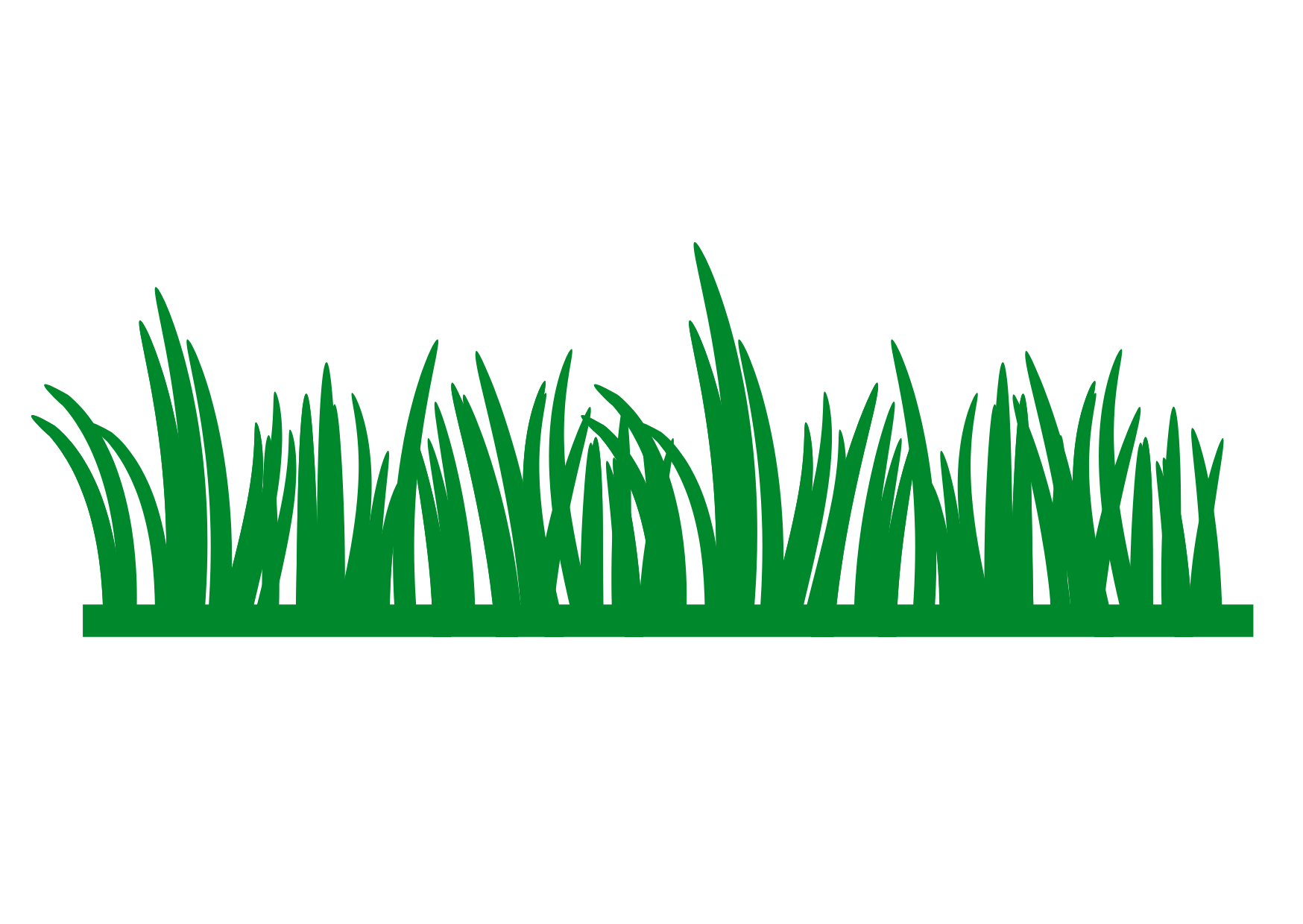 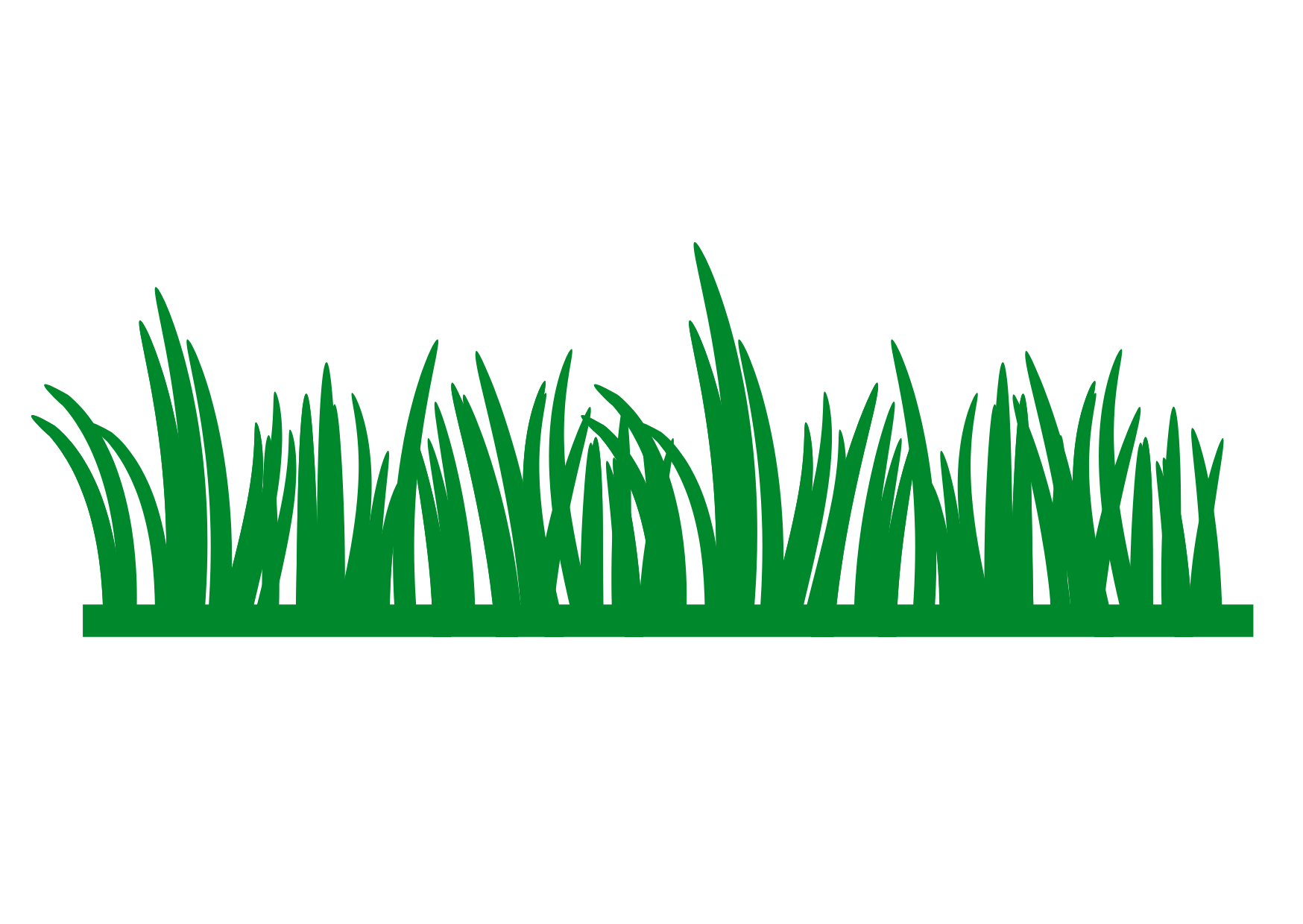 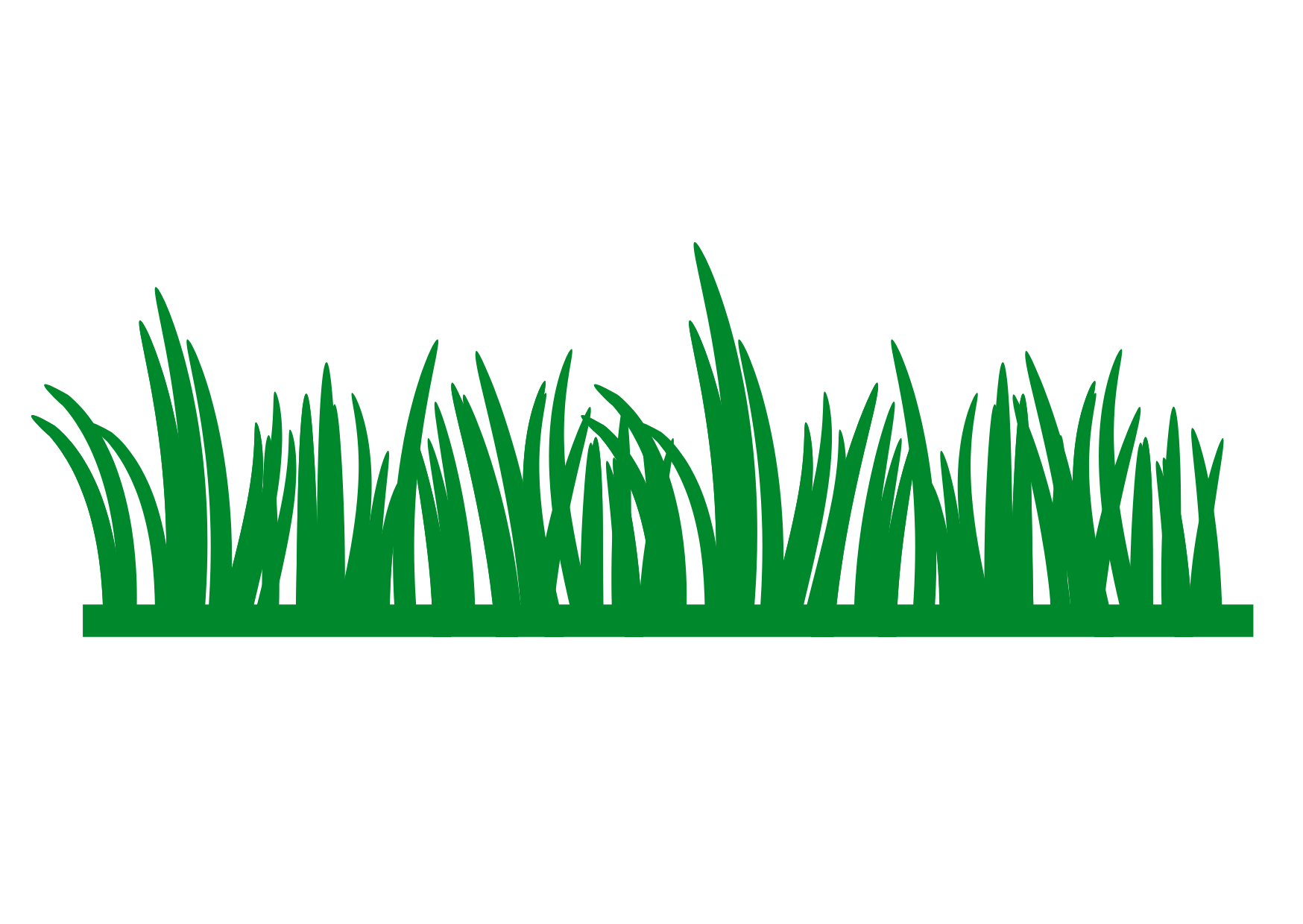 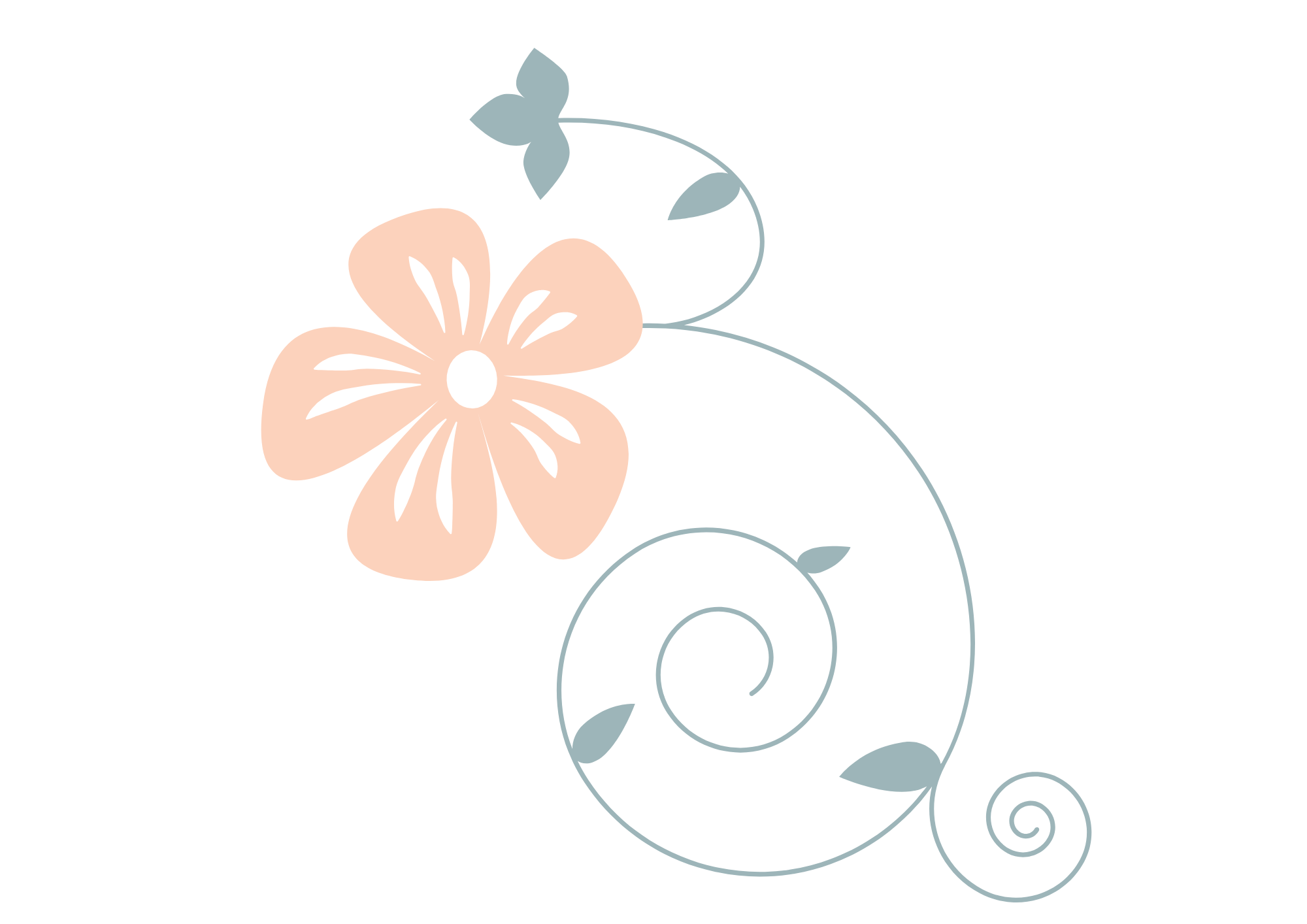 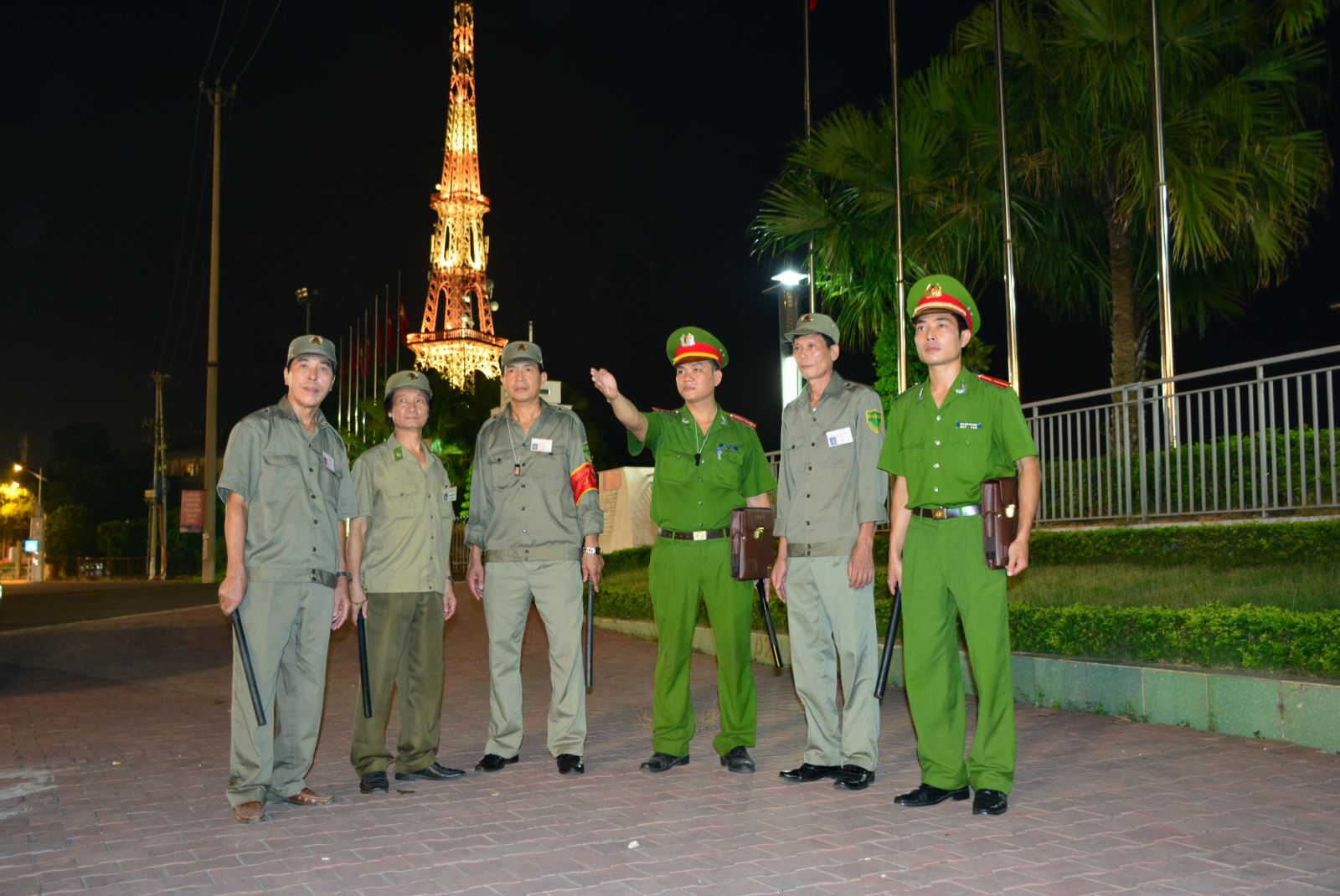 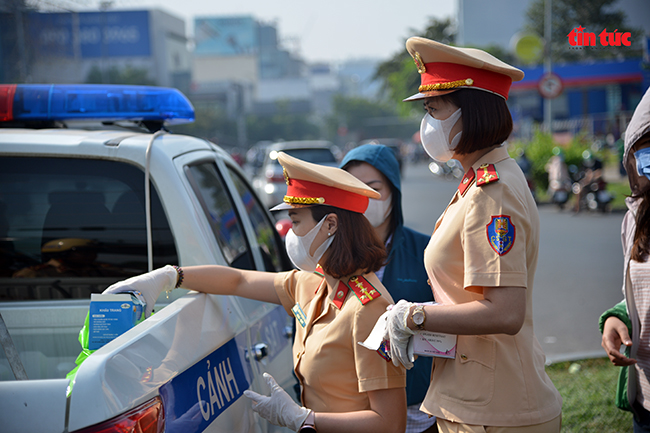 Đảm bảo trật tự giao thông trên các tuyến đường
Đảm bảo trật tự an ninh trong phố phường, lối xóm.
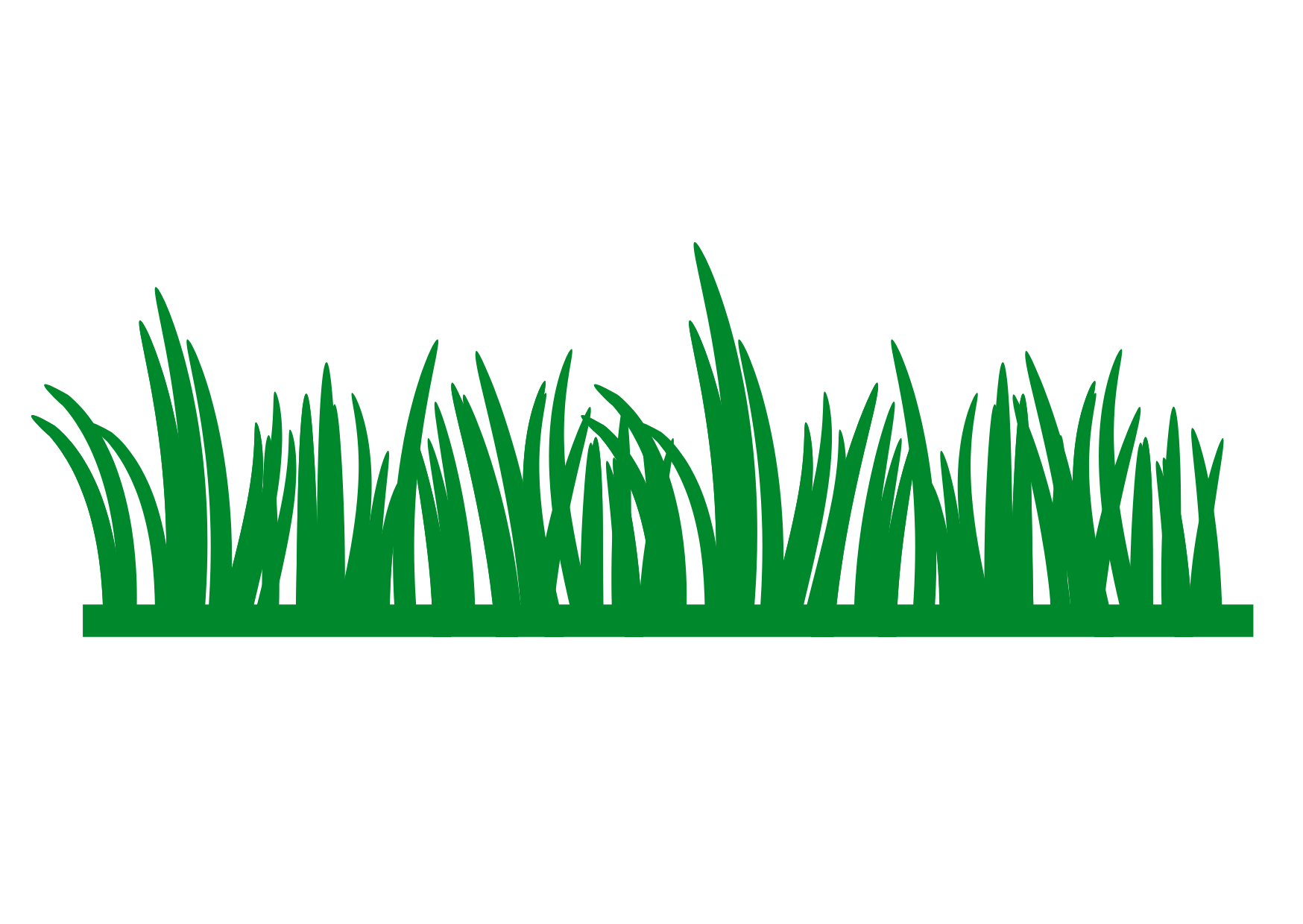 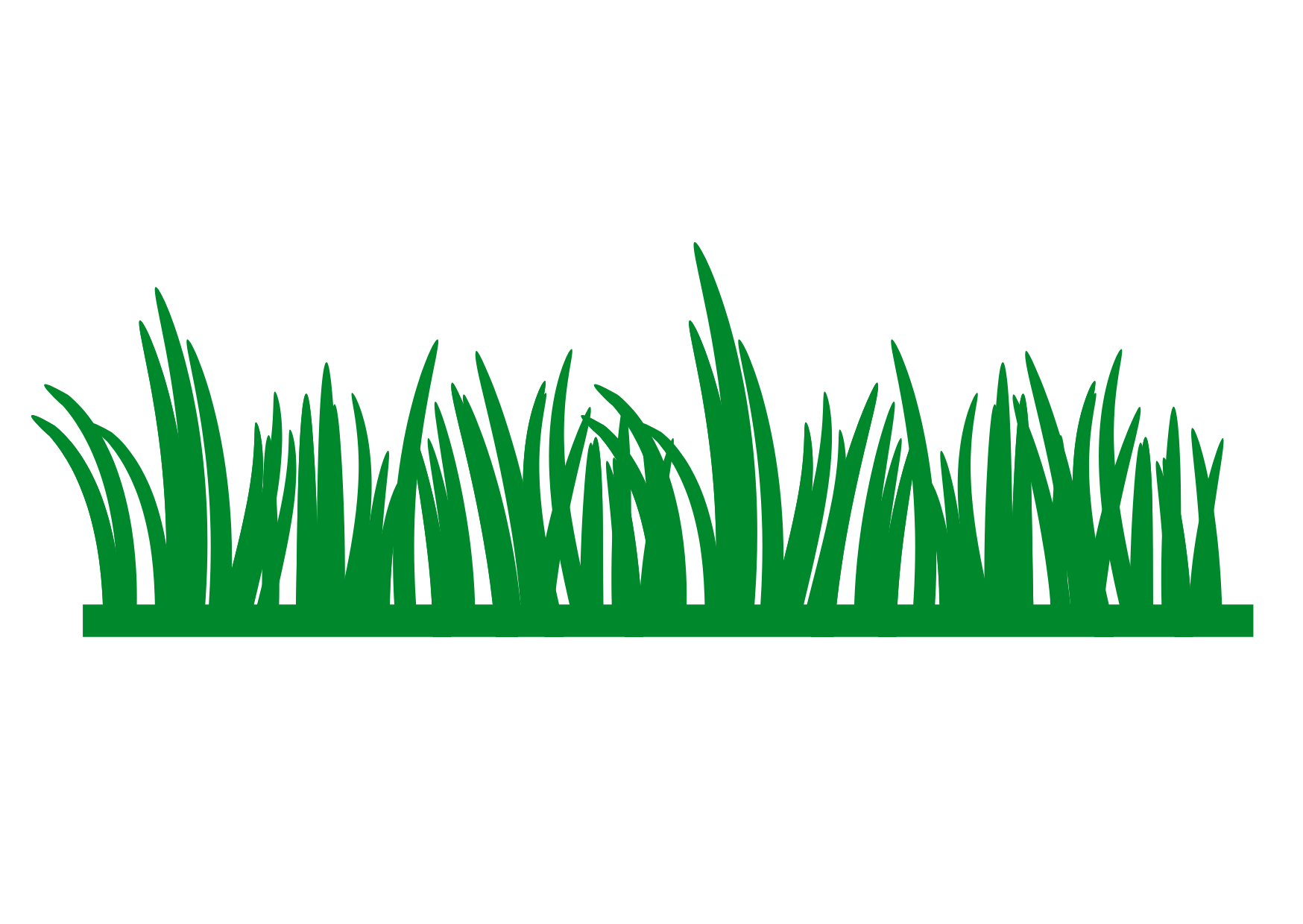 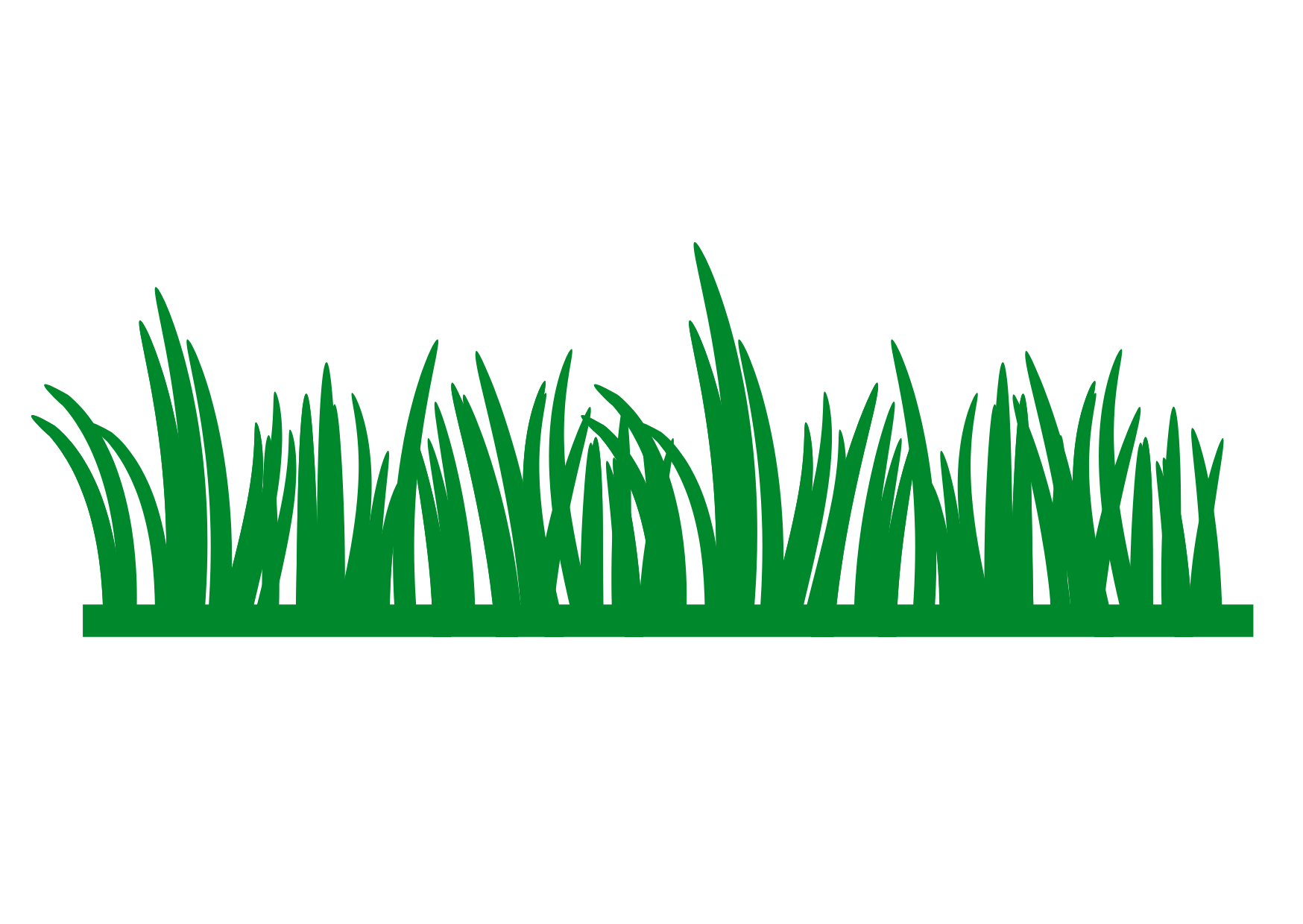 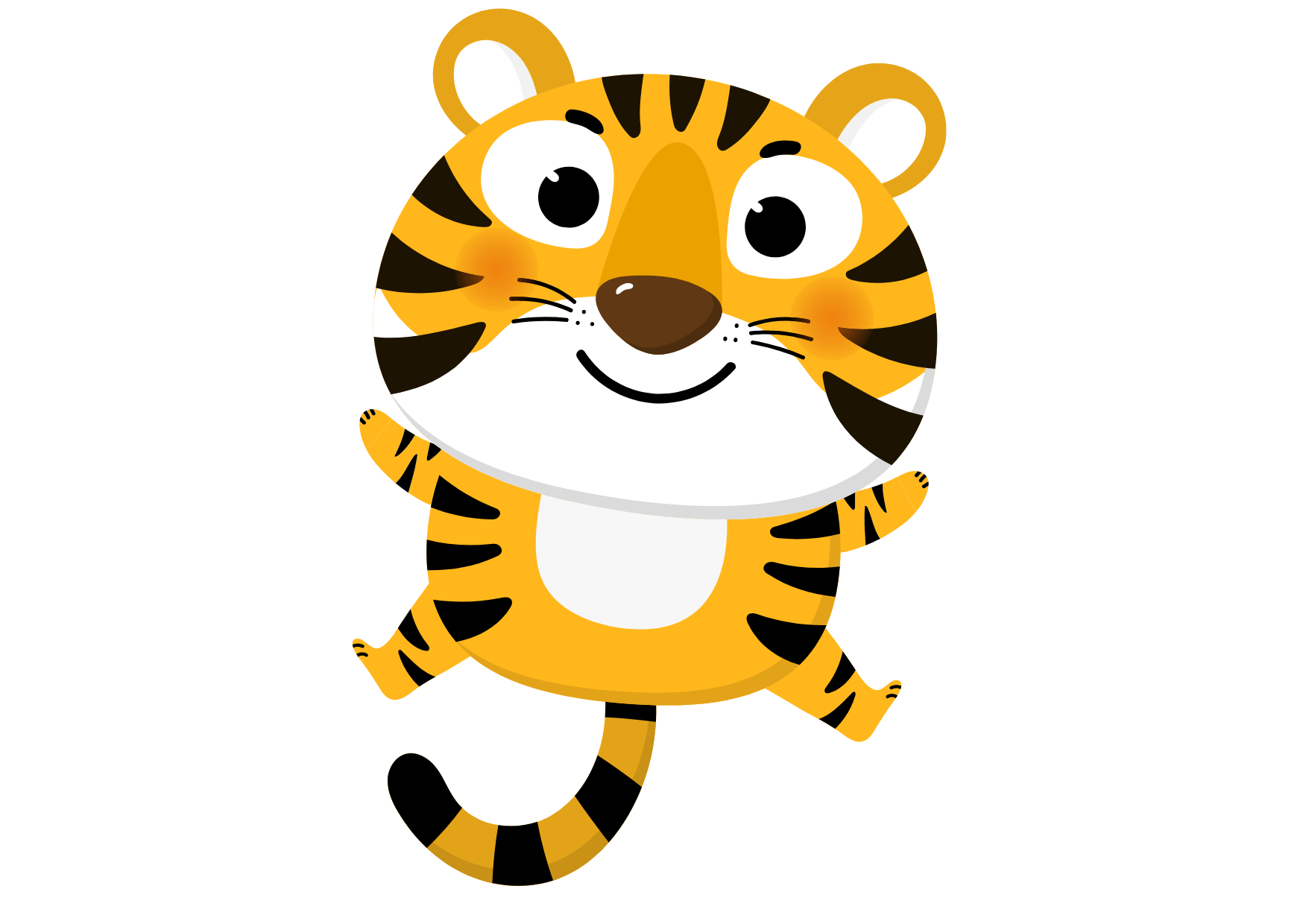 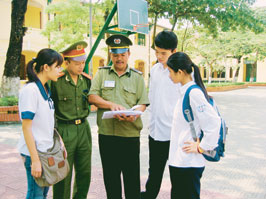 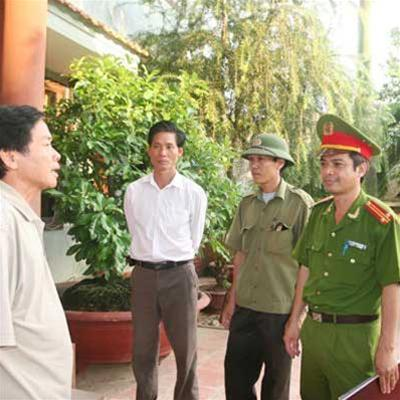 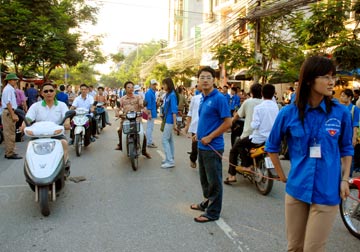 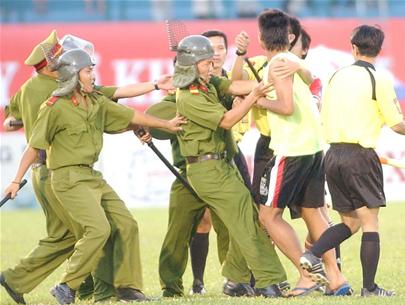 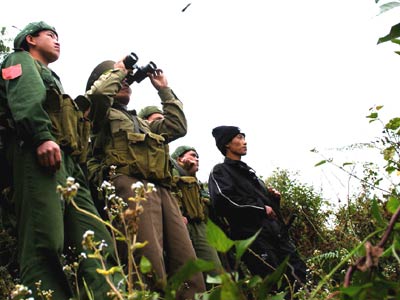 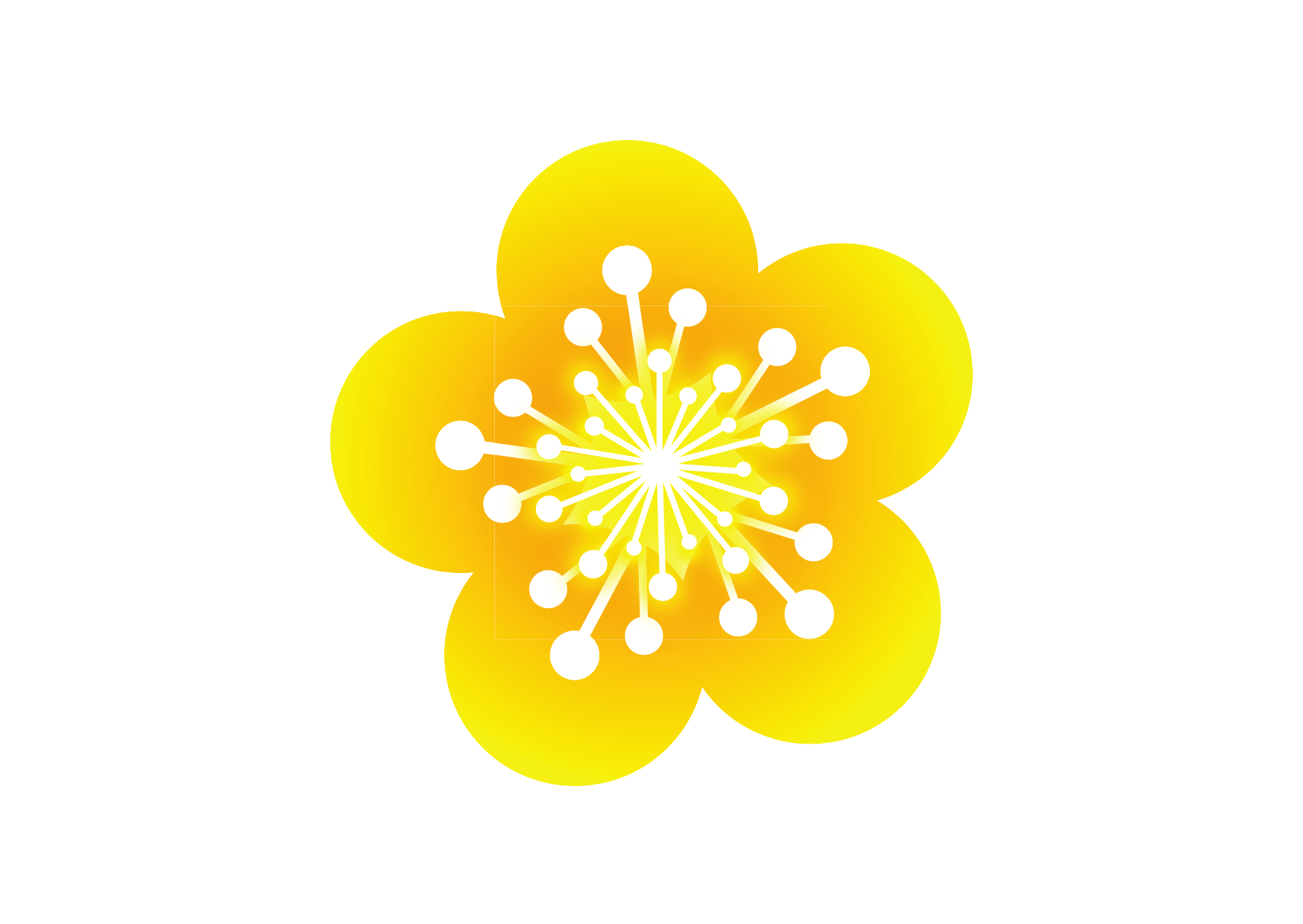 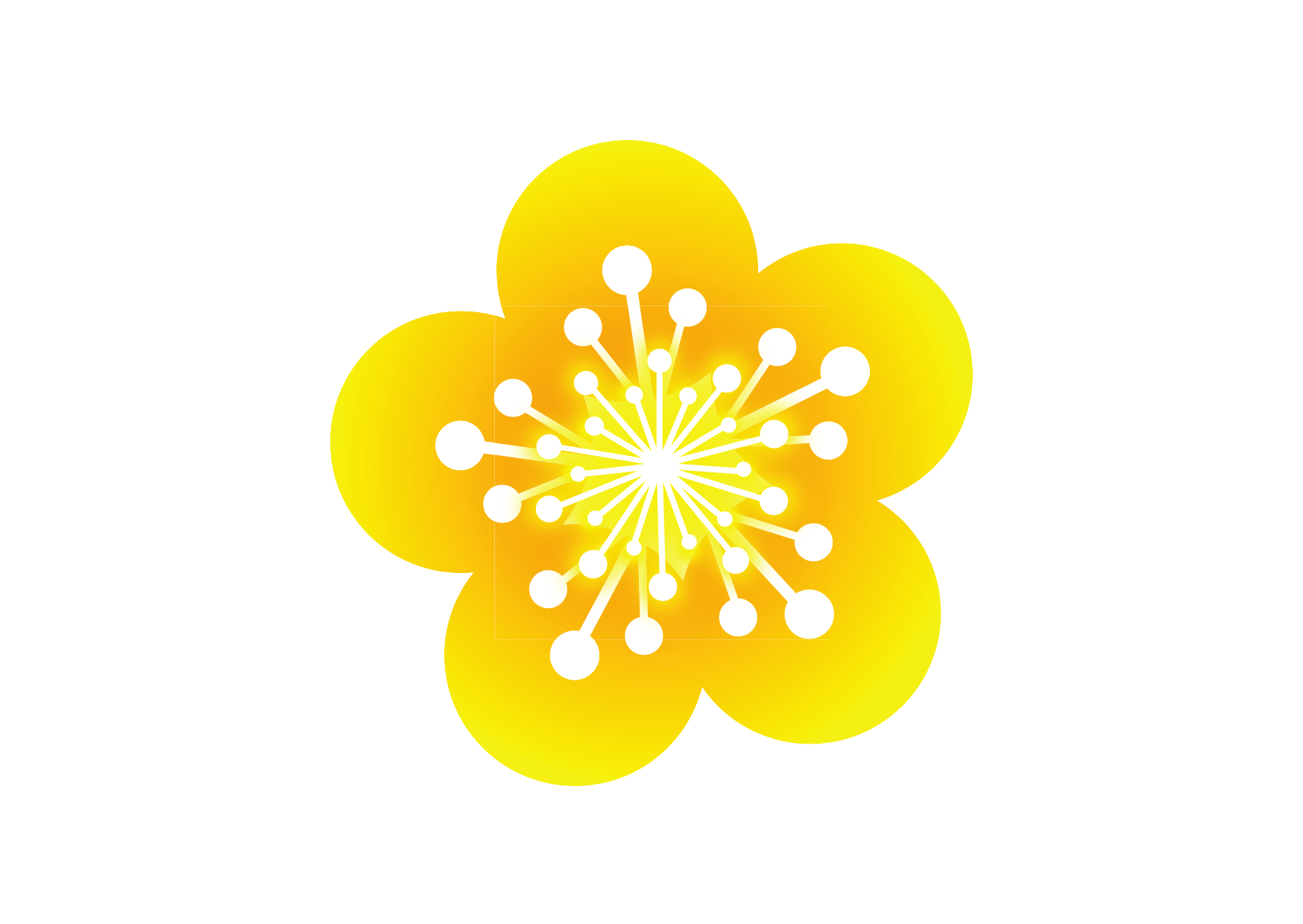 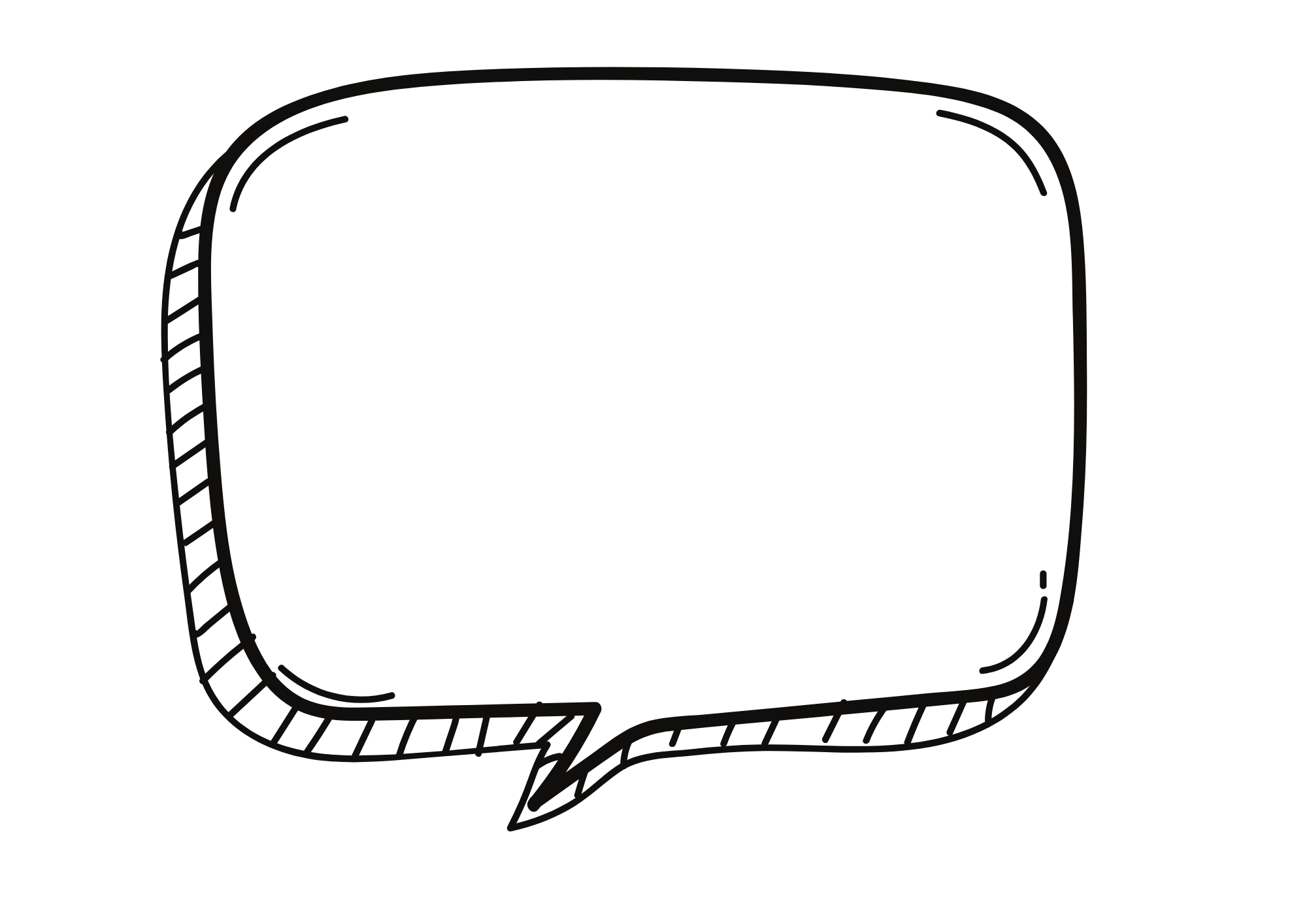 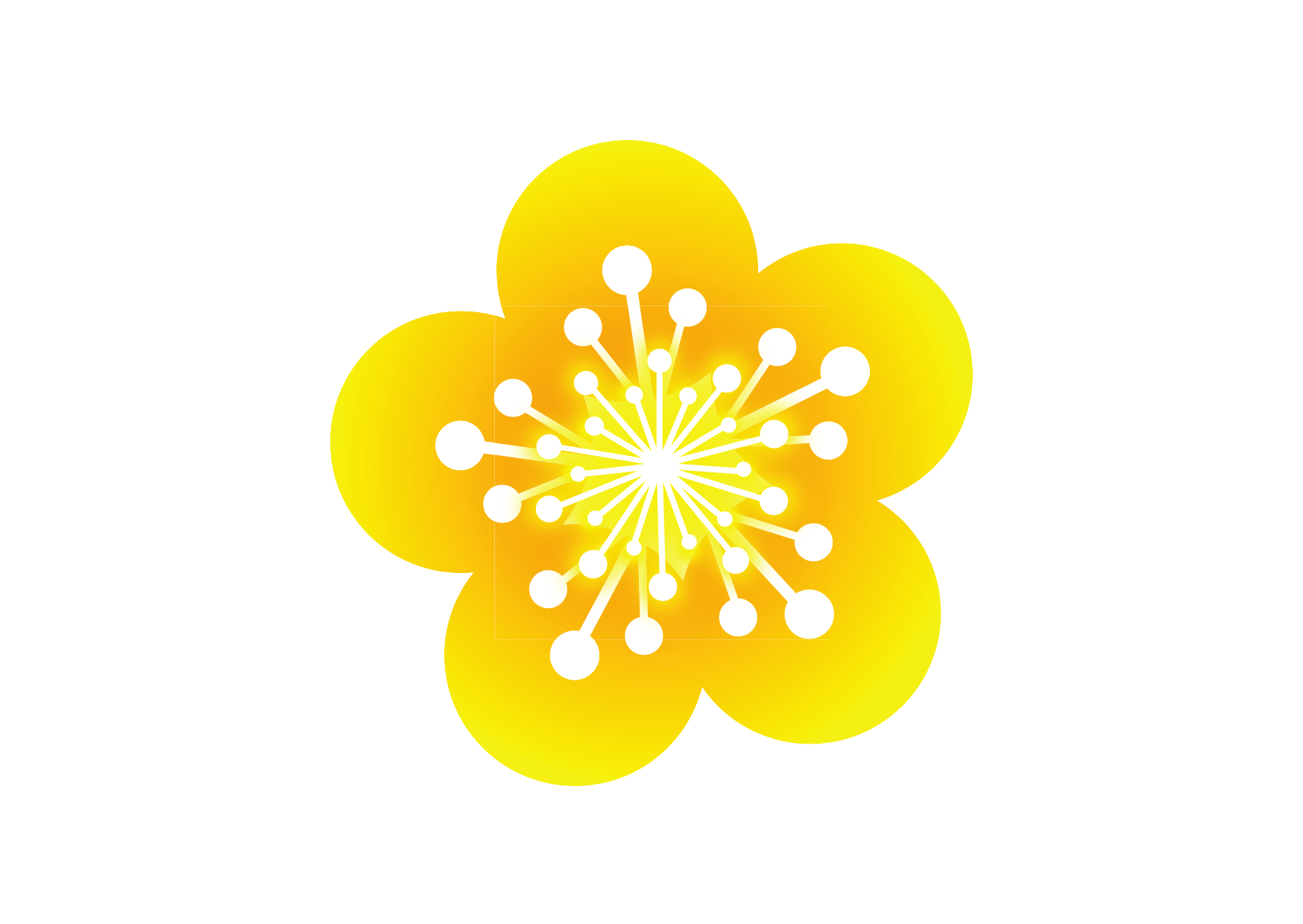 Tìm câu chuyện ở đâu?
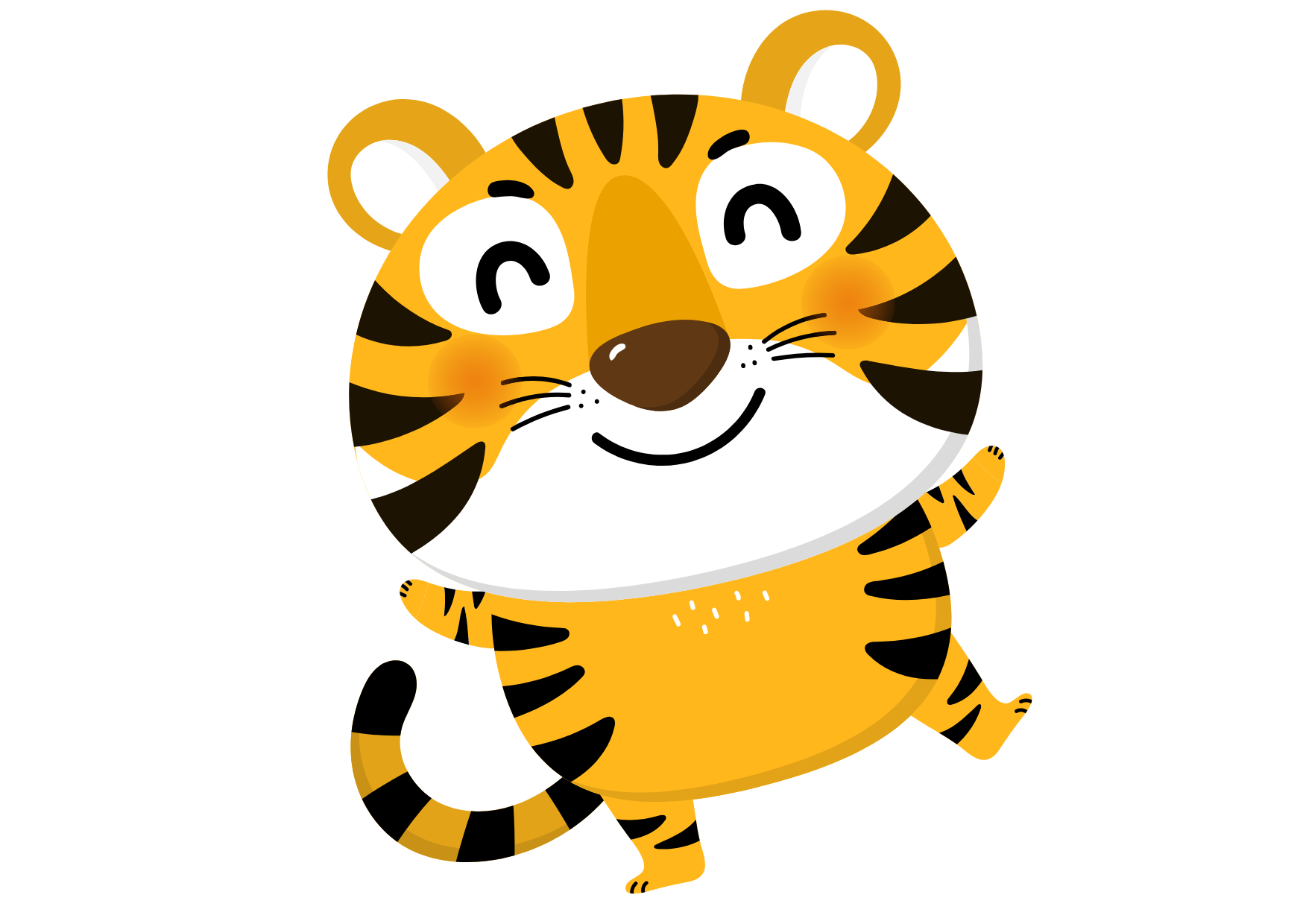 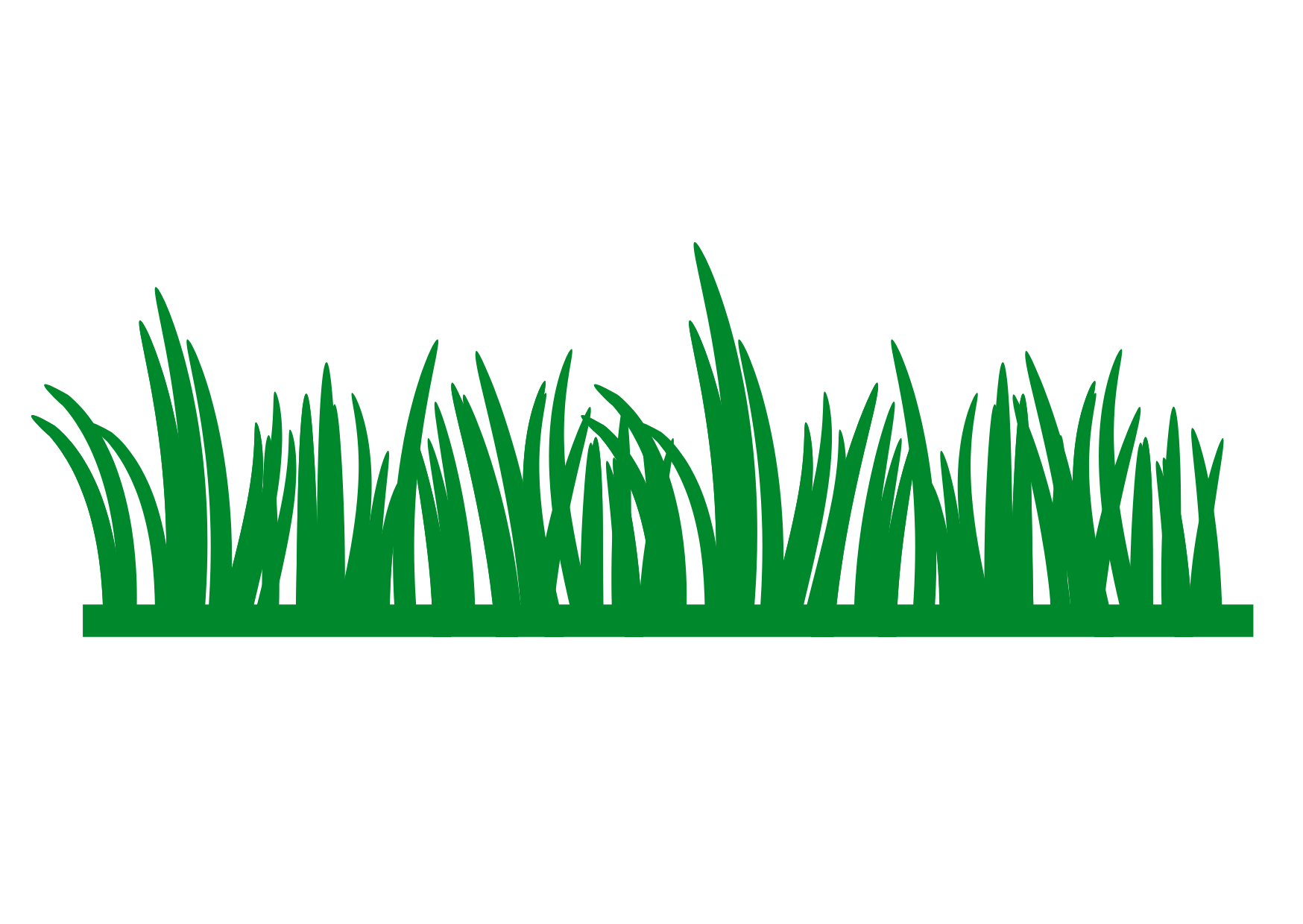 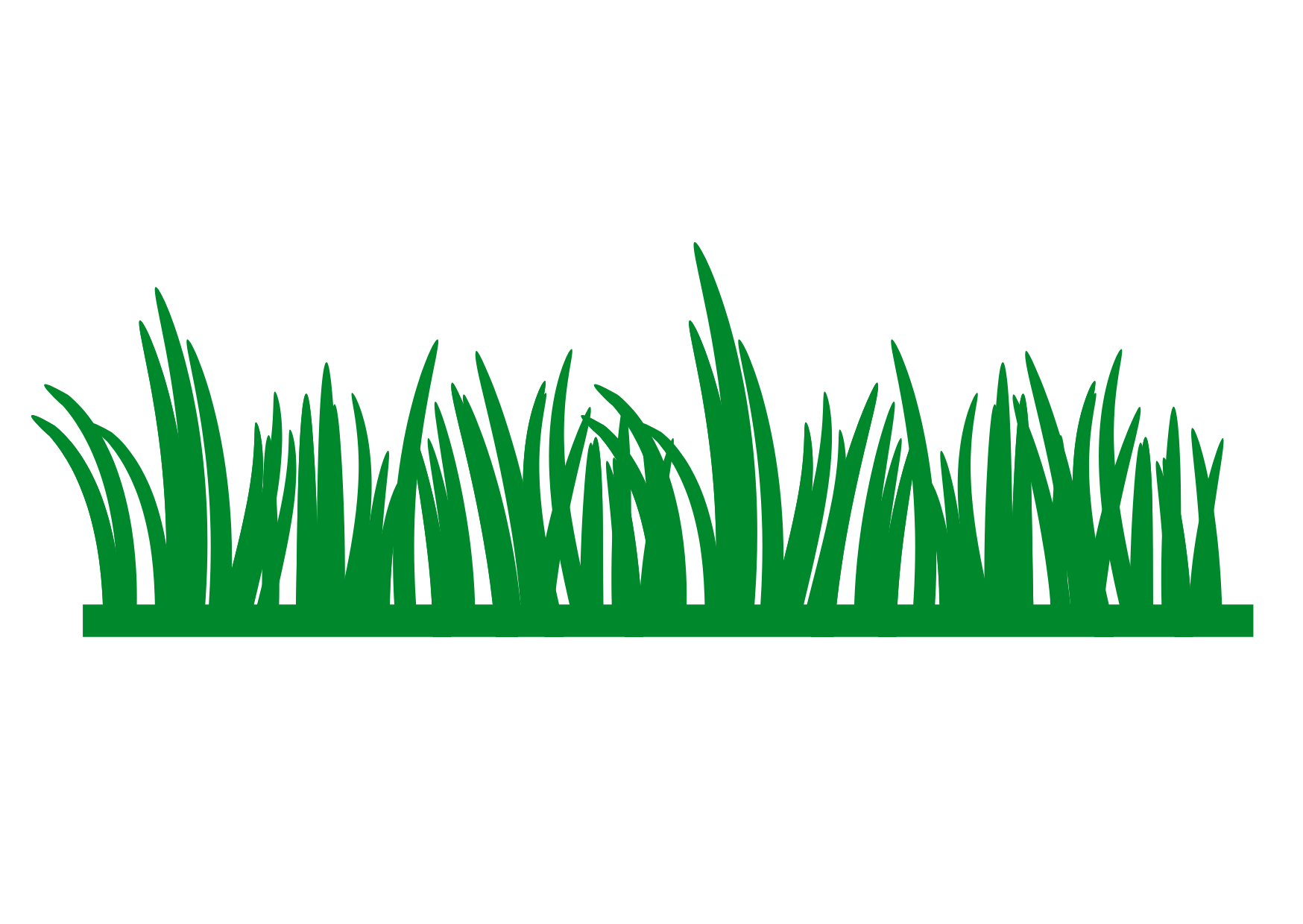 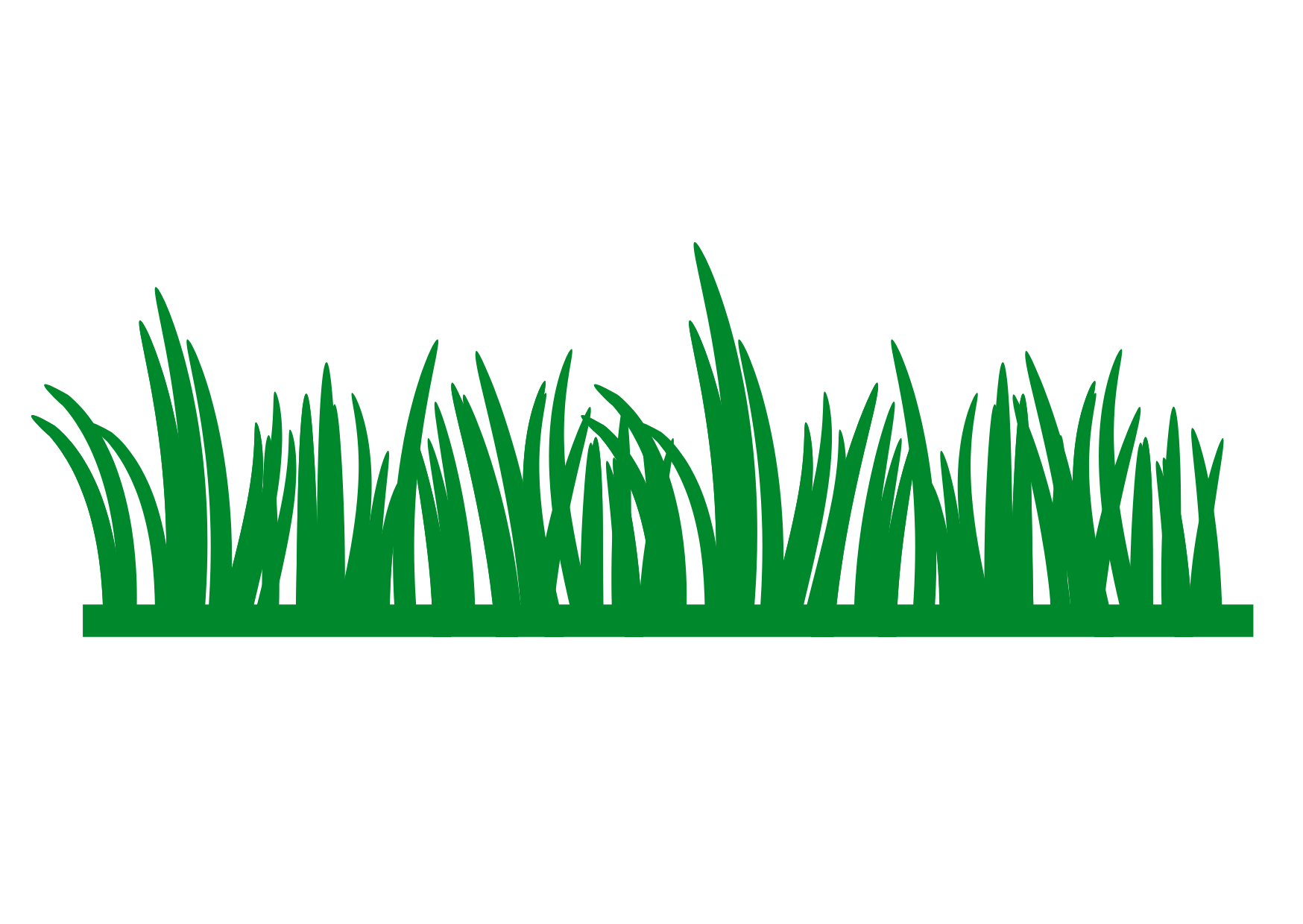 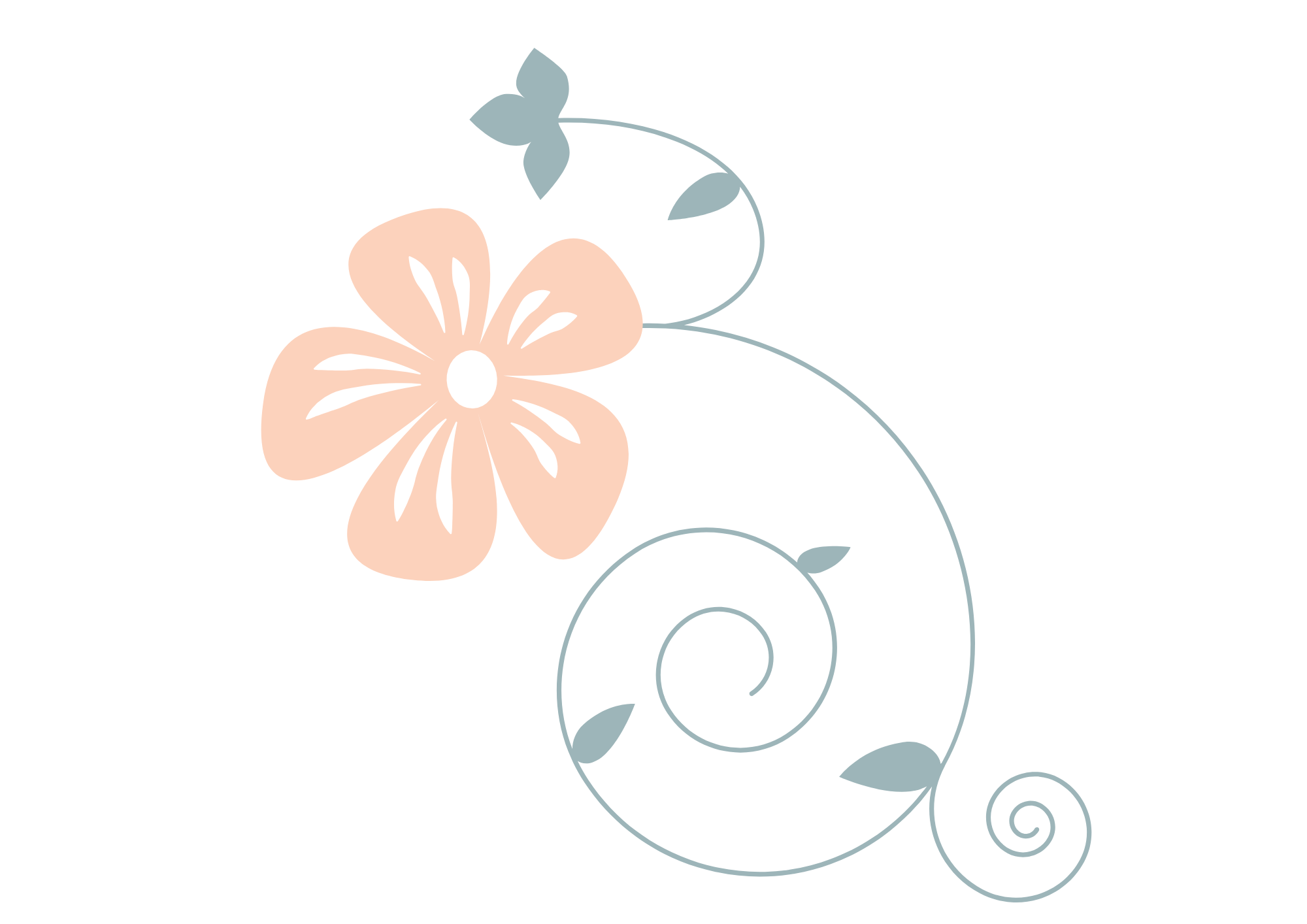 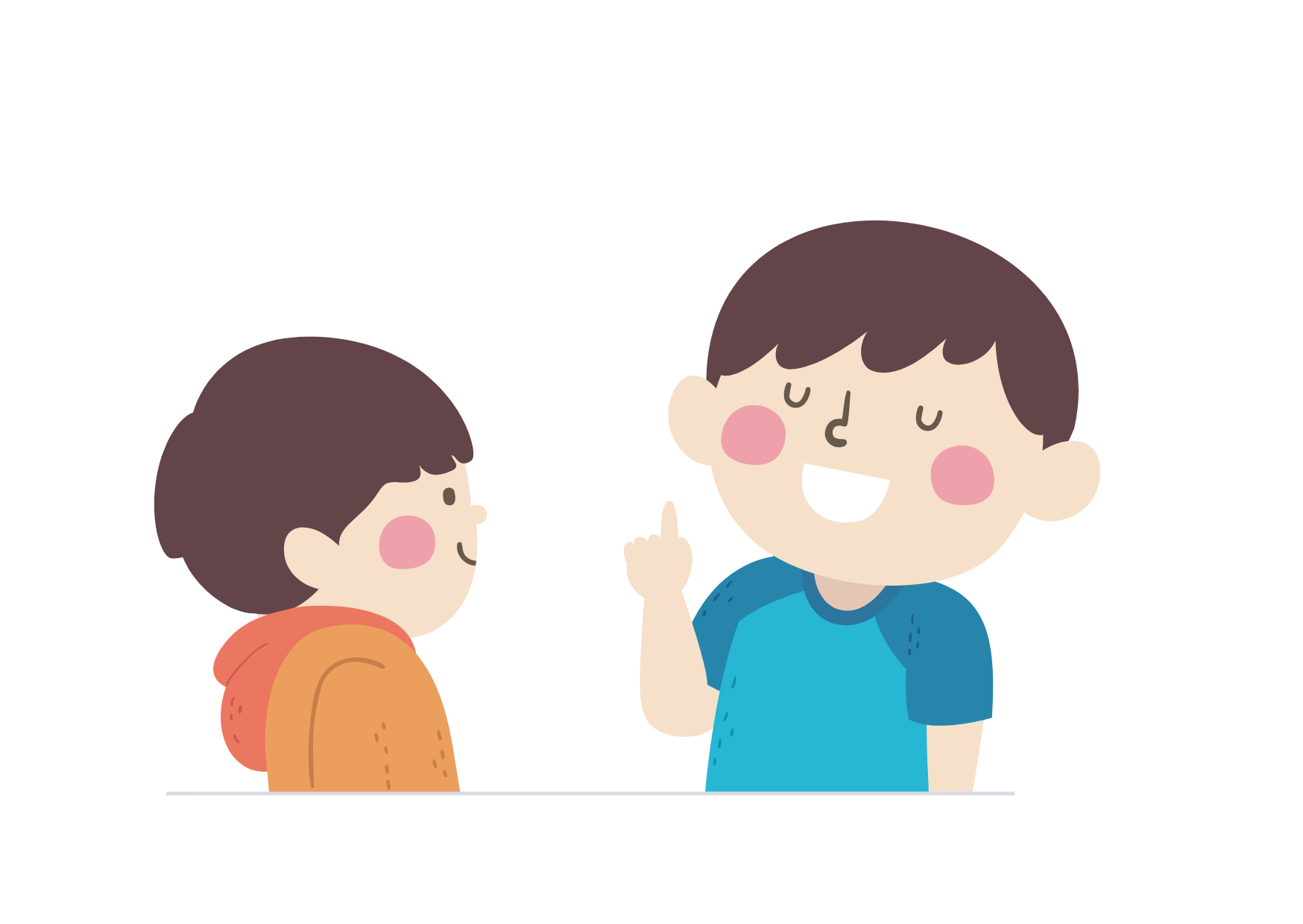 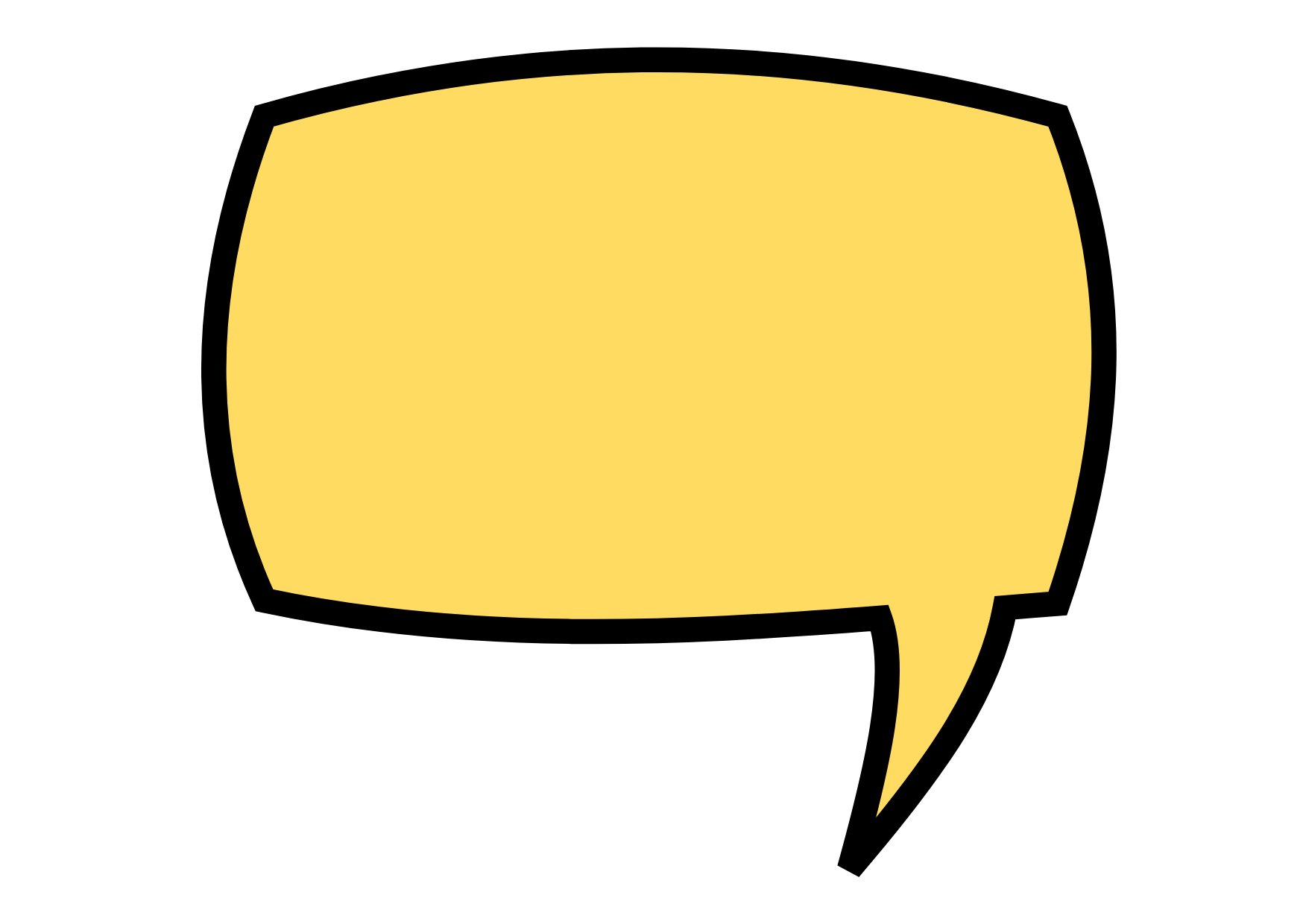 Những câu chuyện được nghe người thân kể.
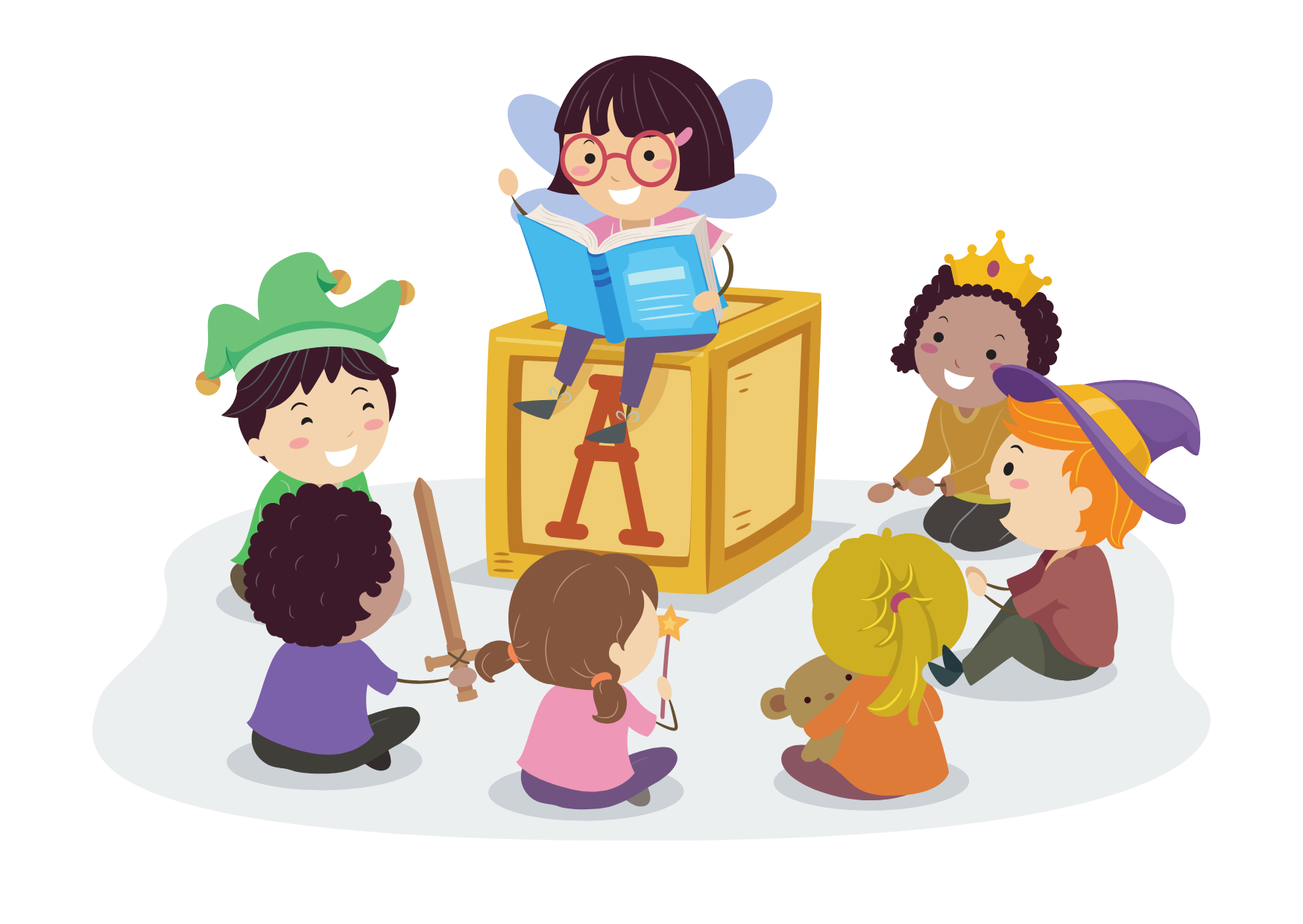 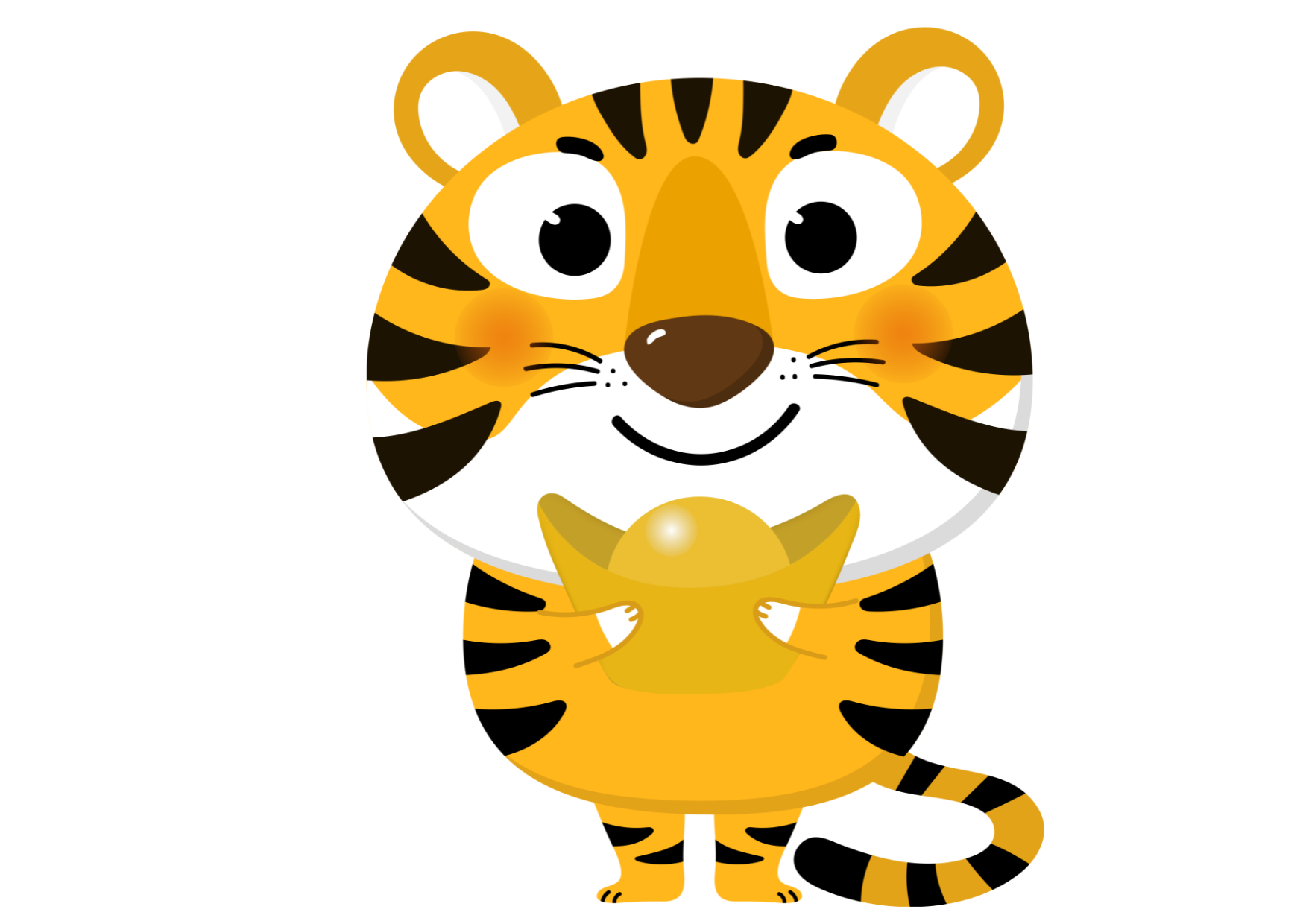 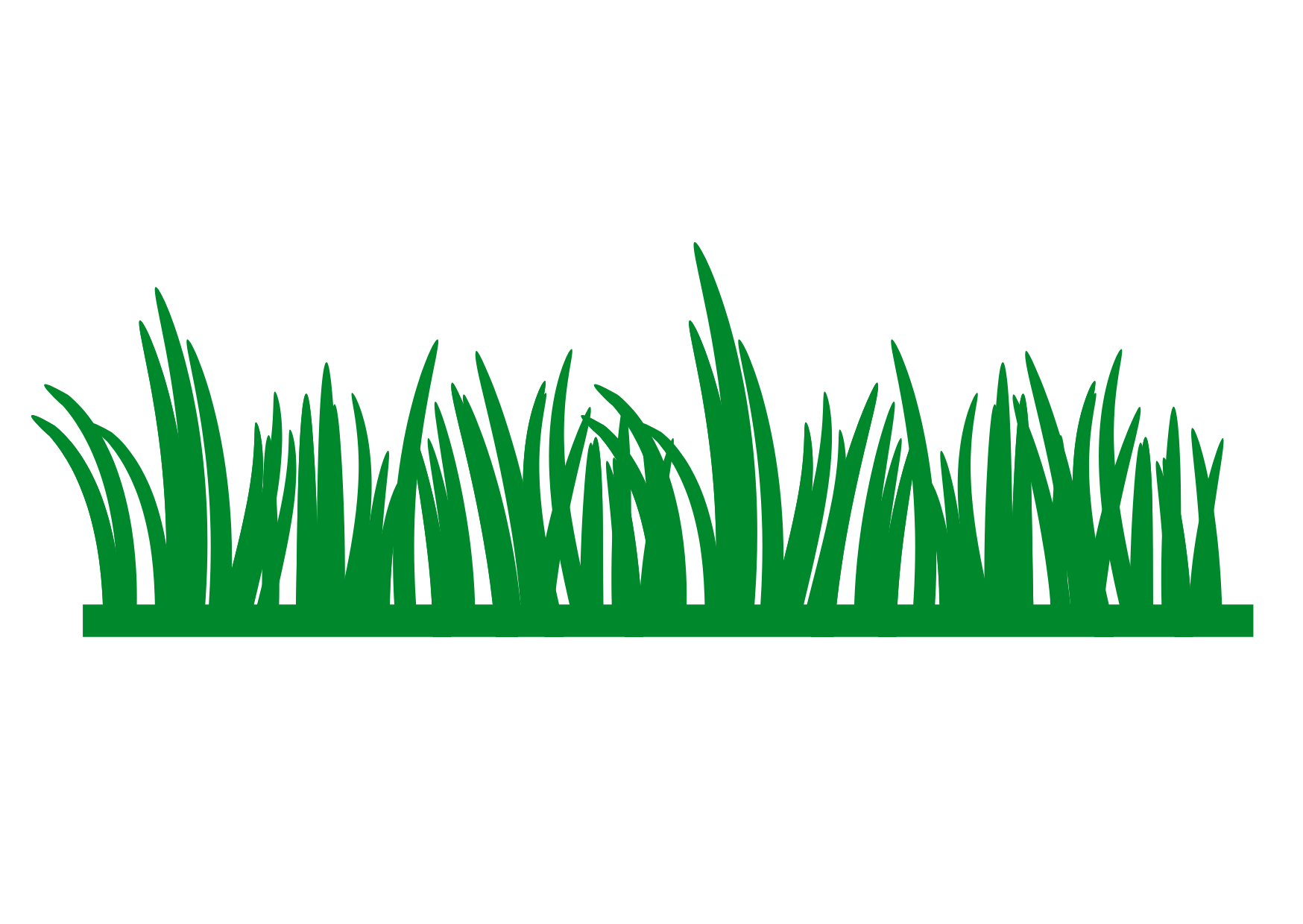 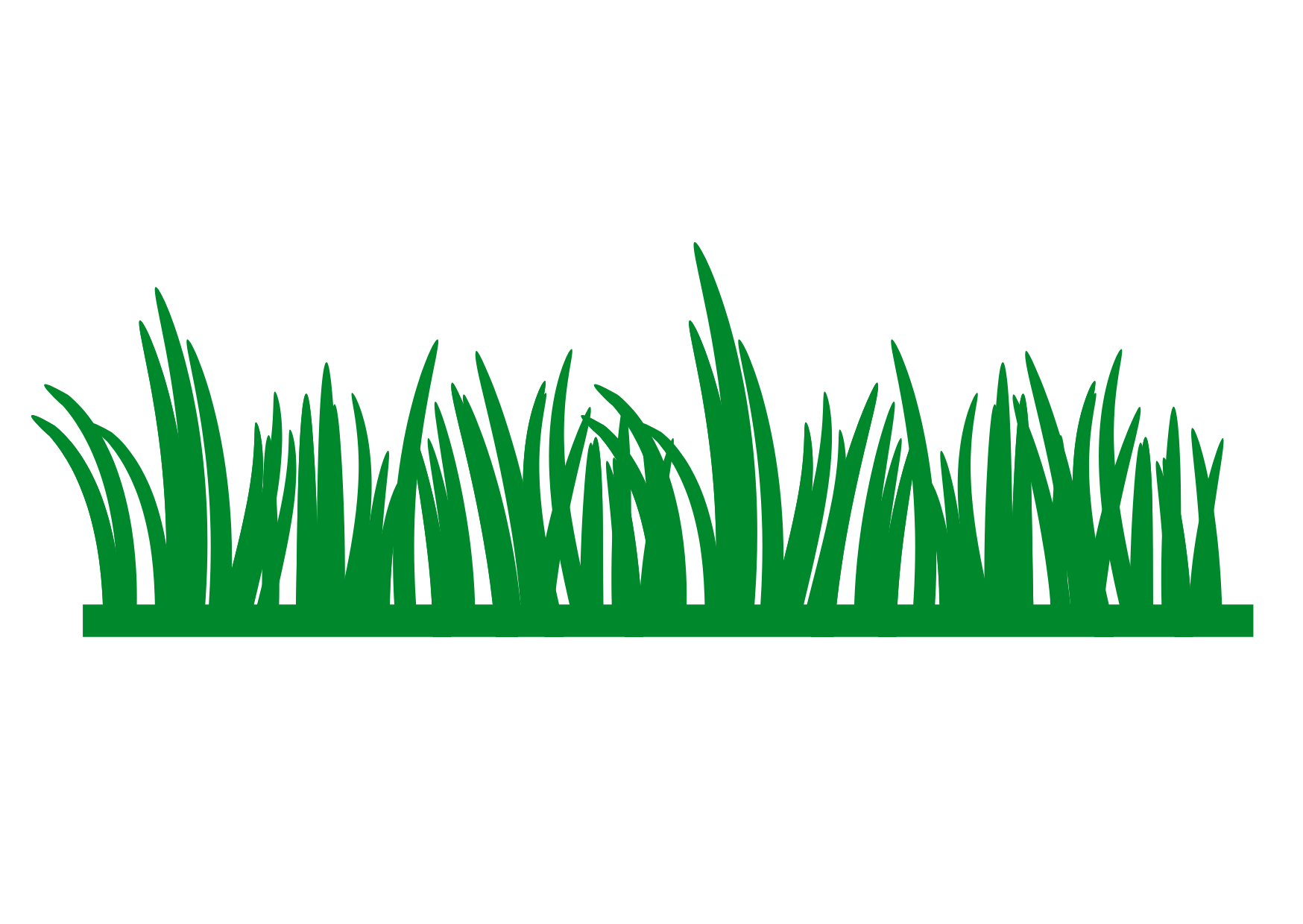 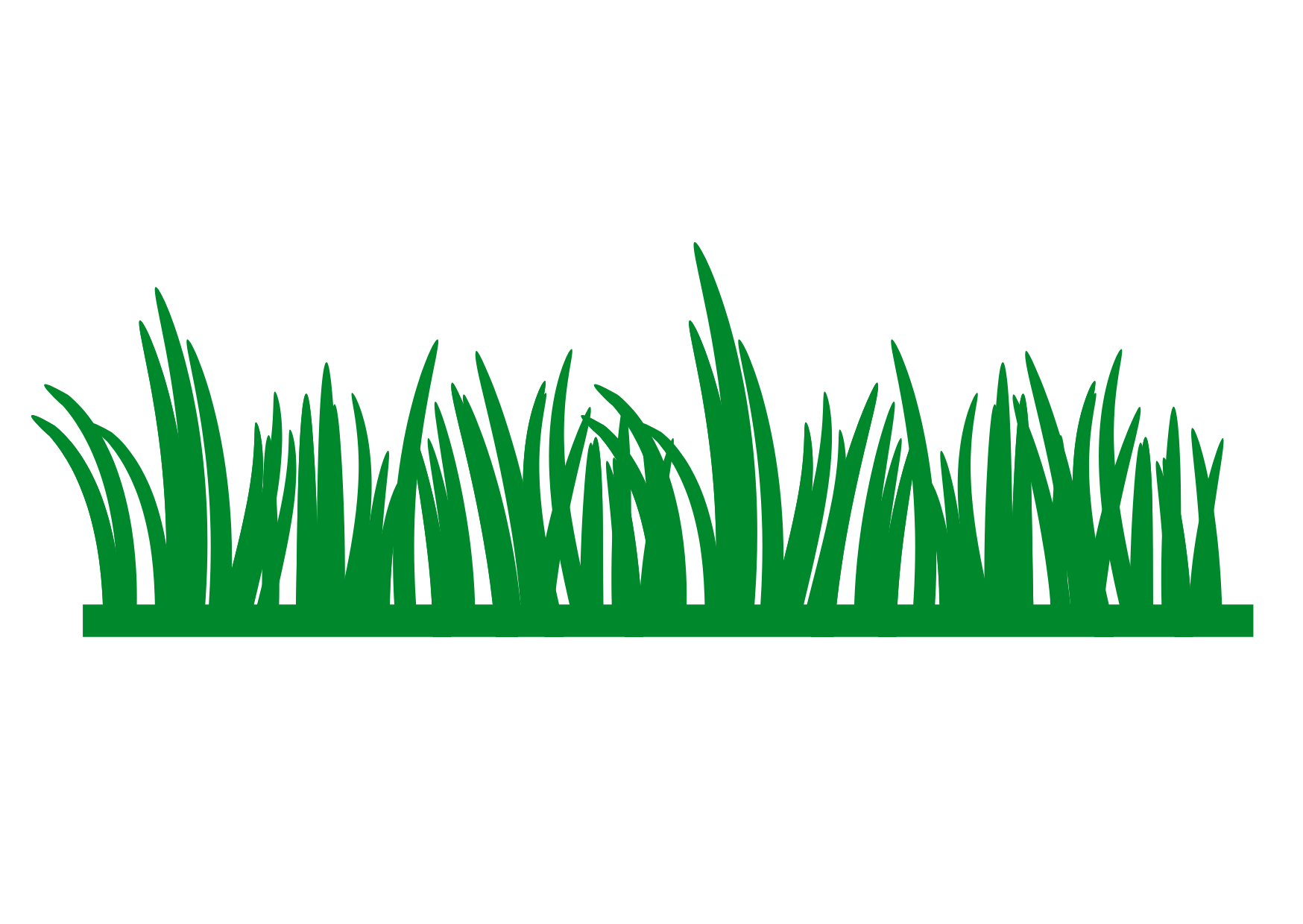 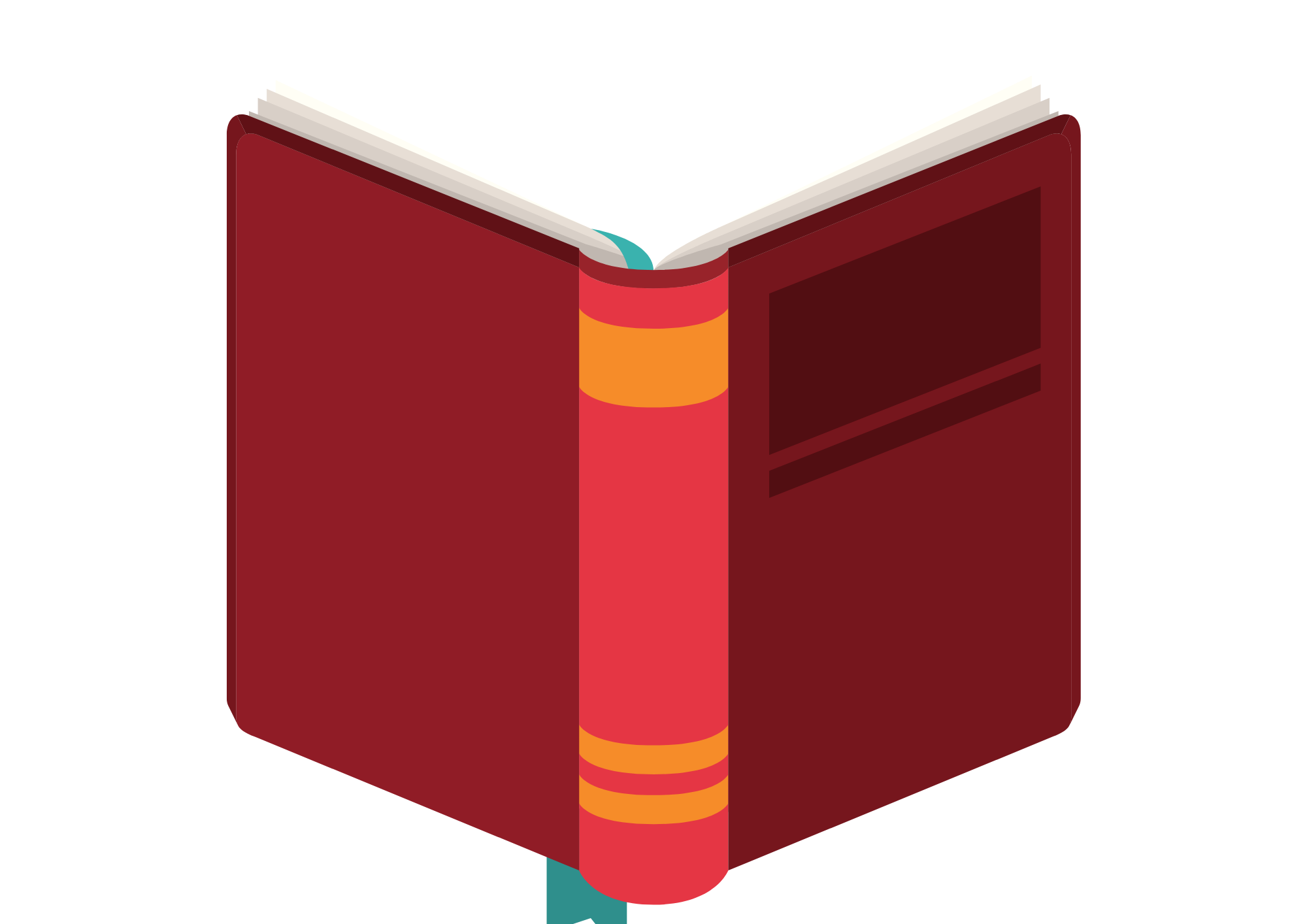 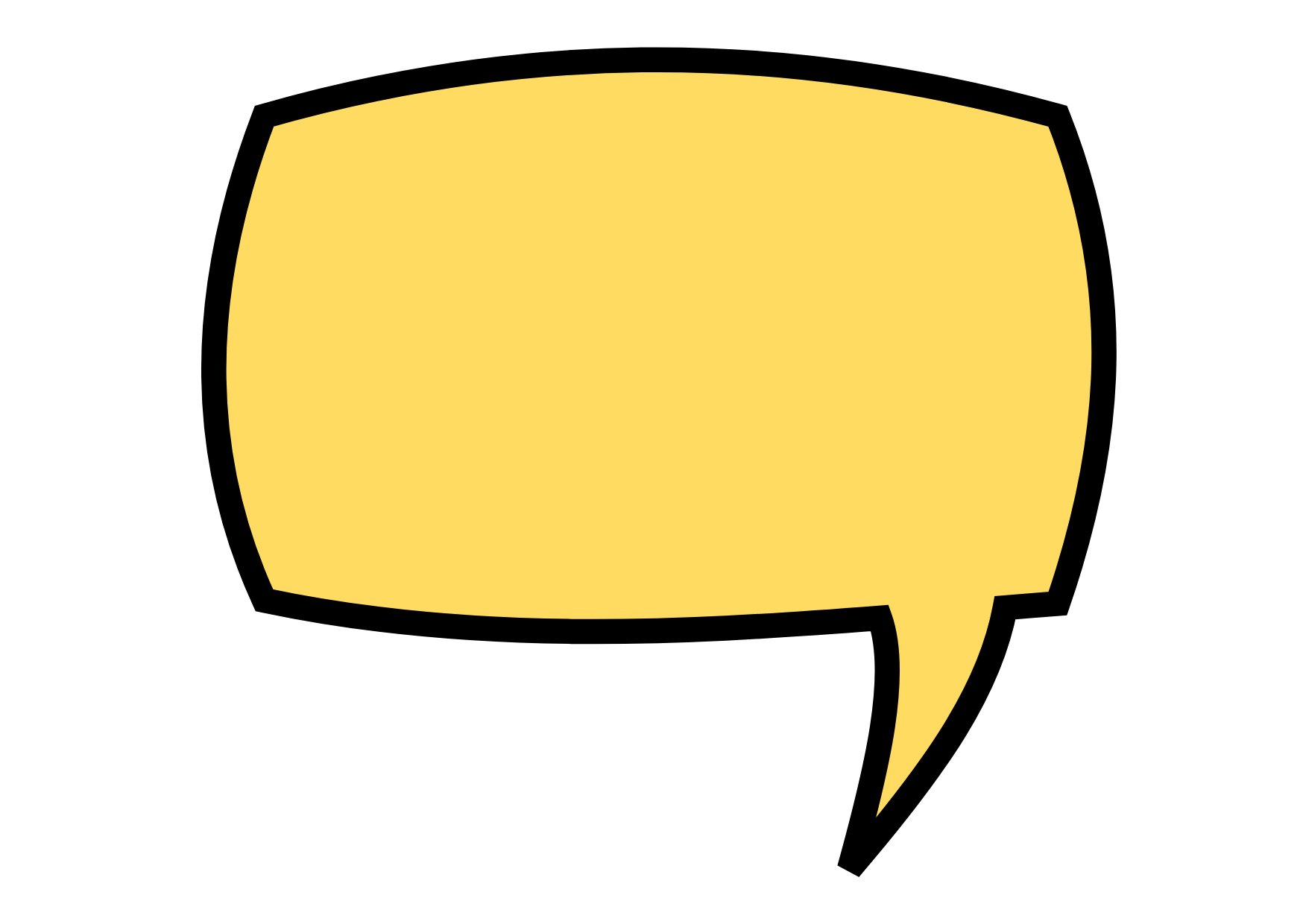 Báo, truyện đọc xưa và nay. Chú ý sách Truyện đọc lớp 5 và các truyện đọc tình báo, truyện trinh thám
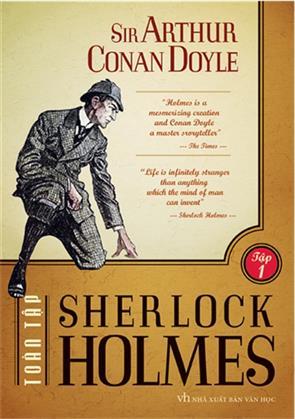 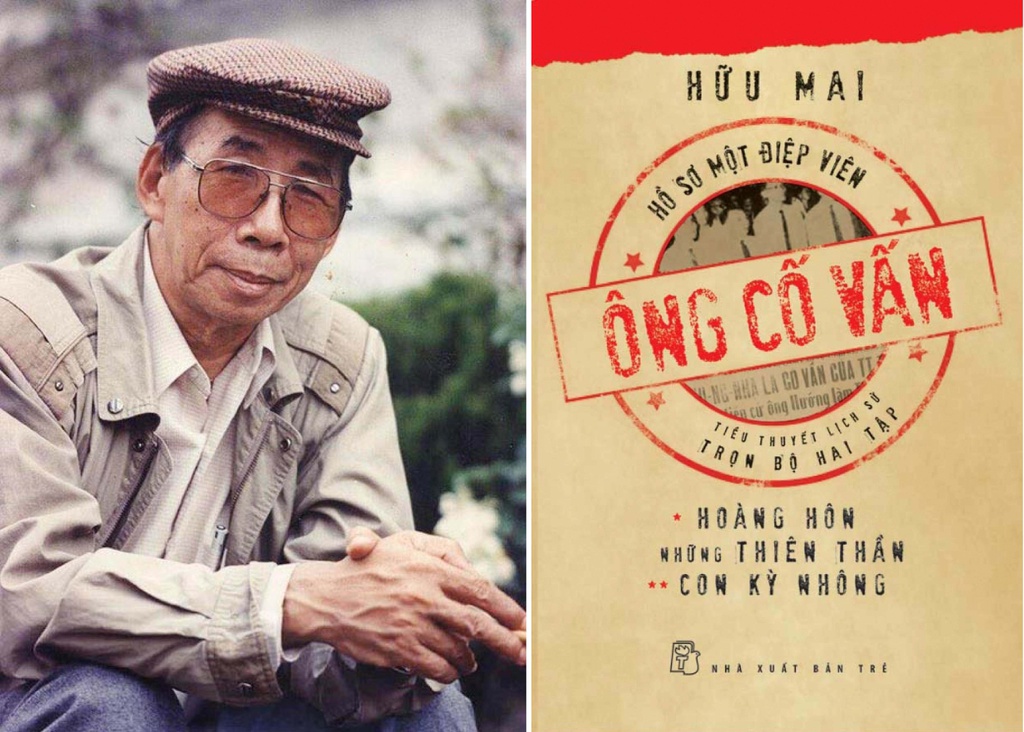 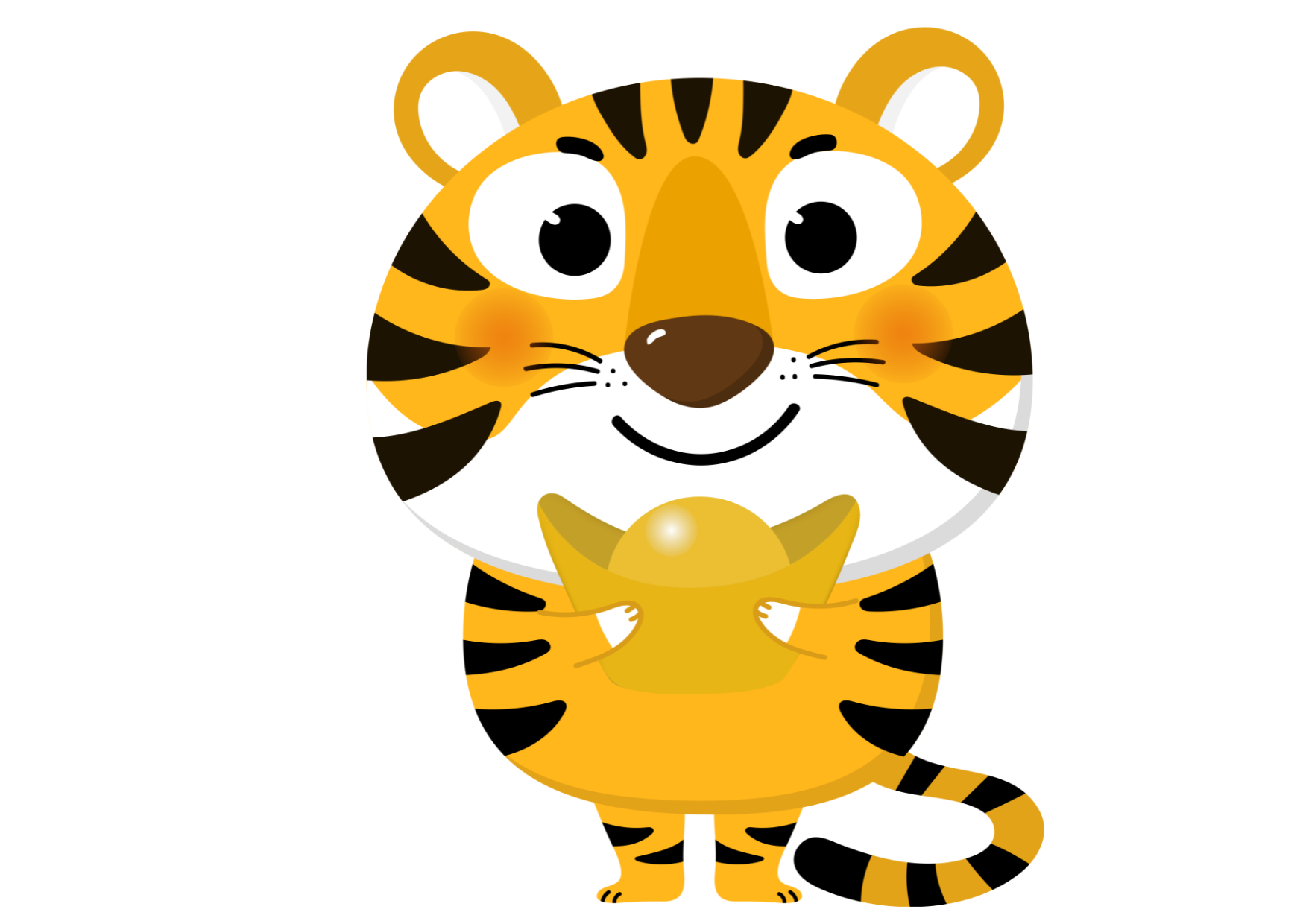 Ông cố vấn (Hữu Mai)
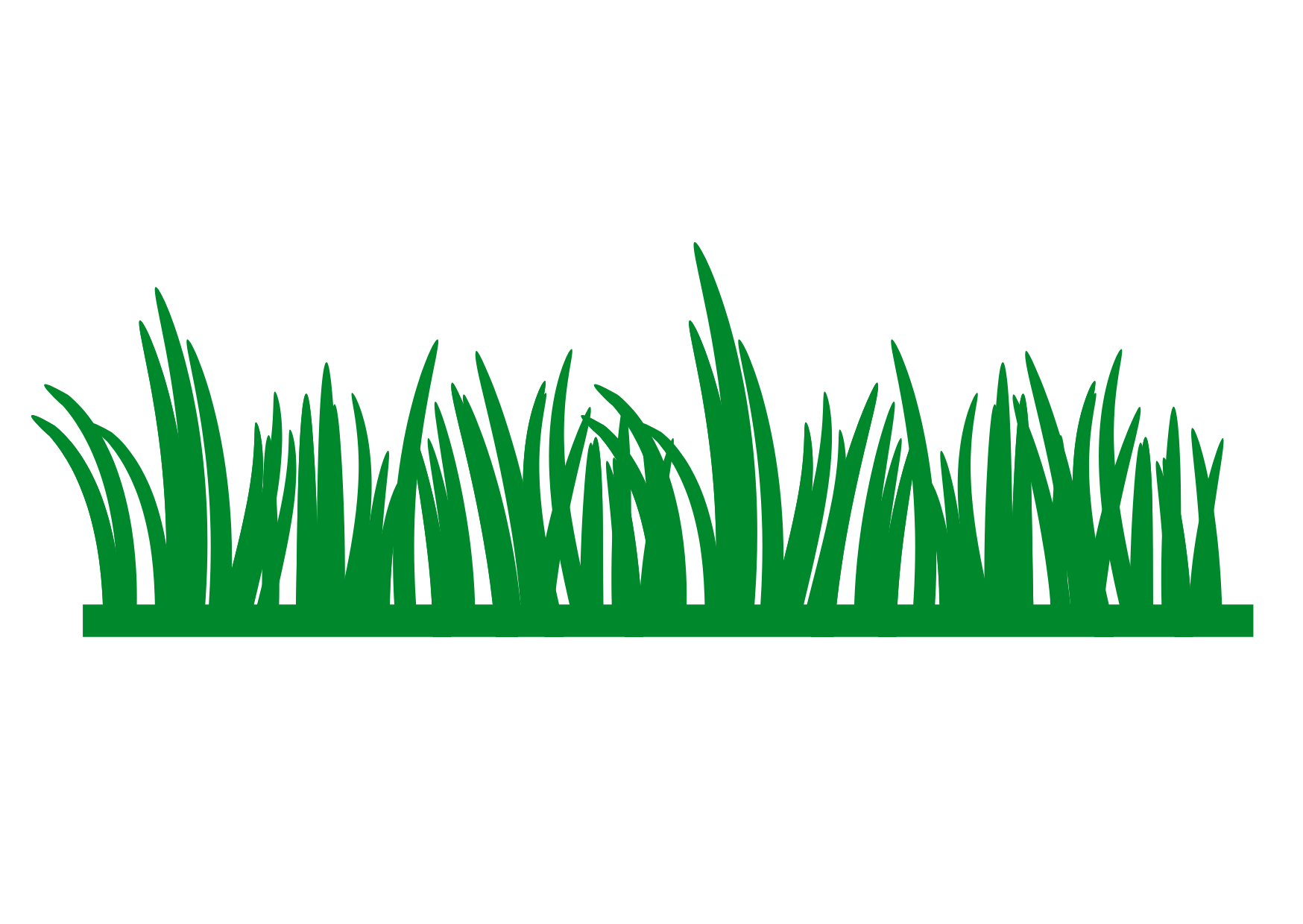 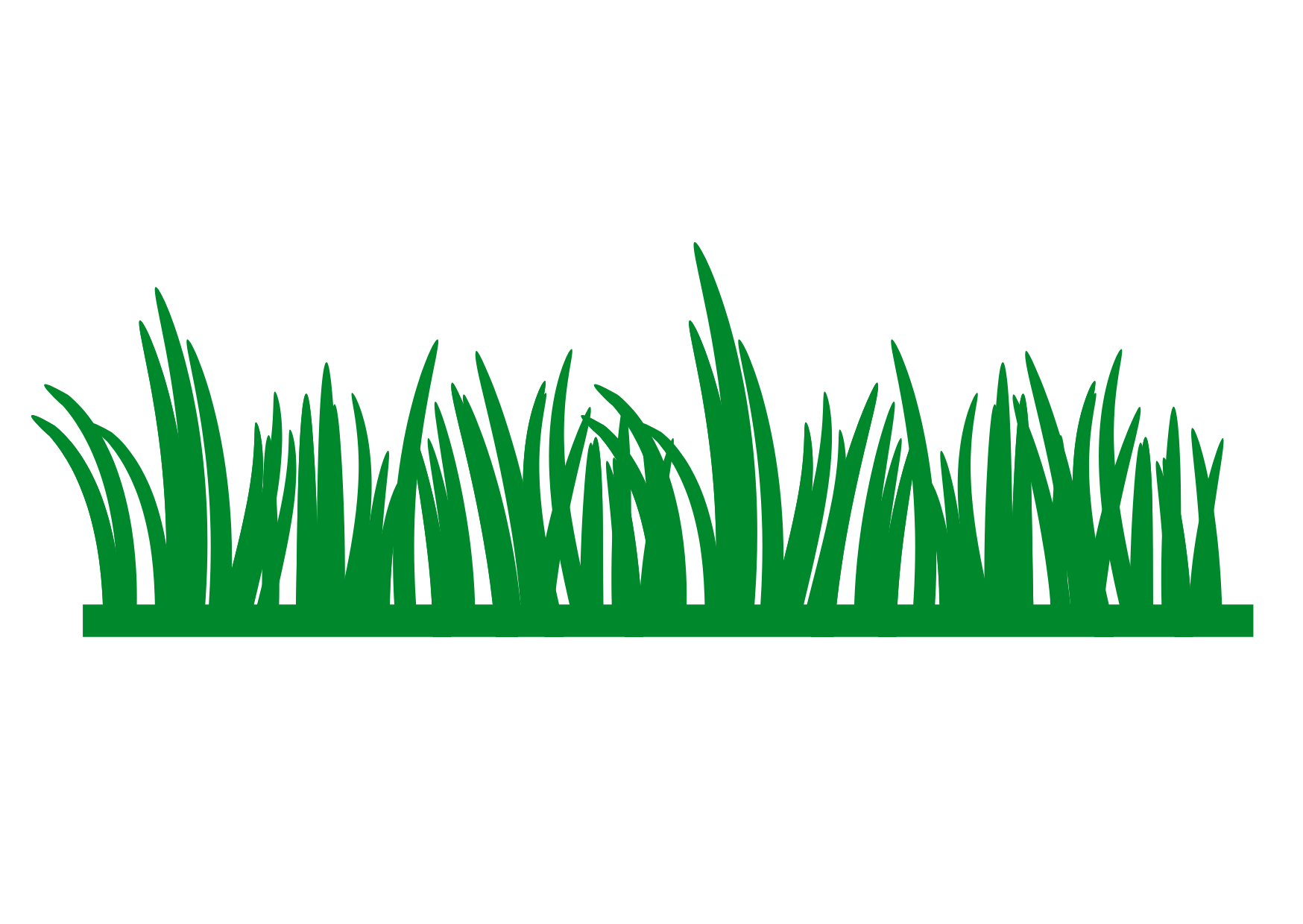 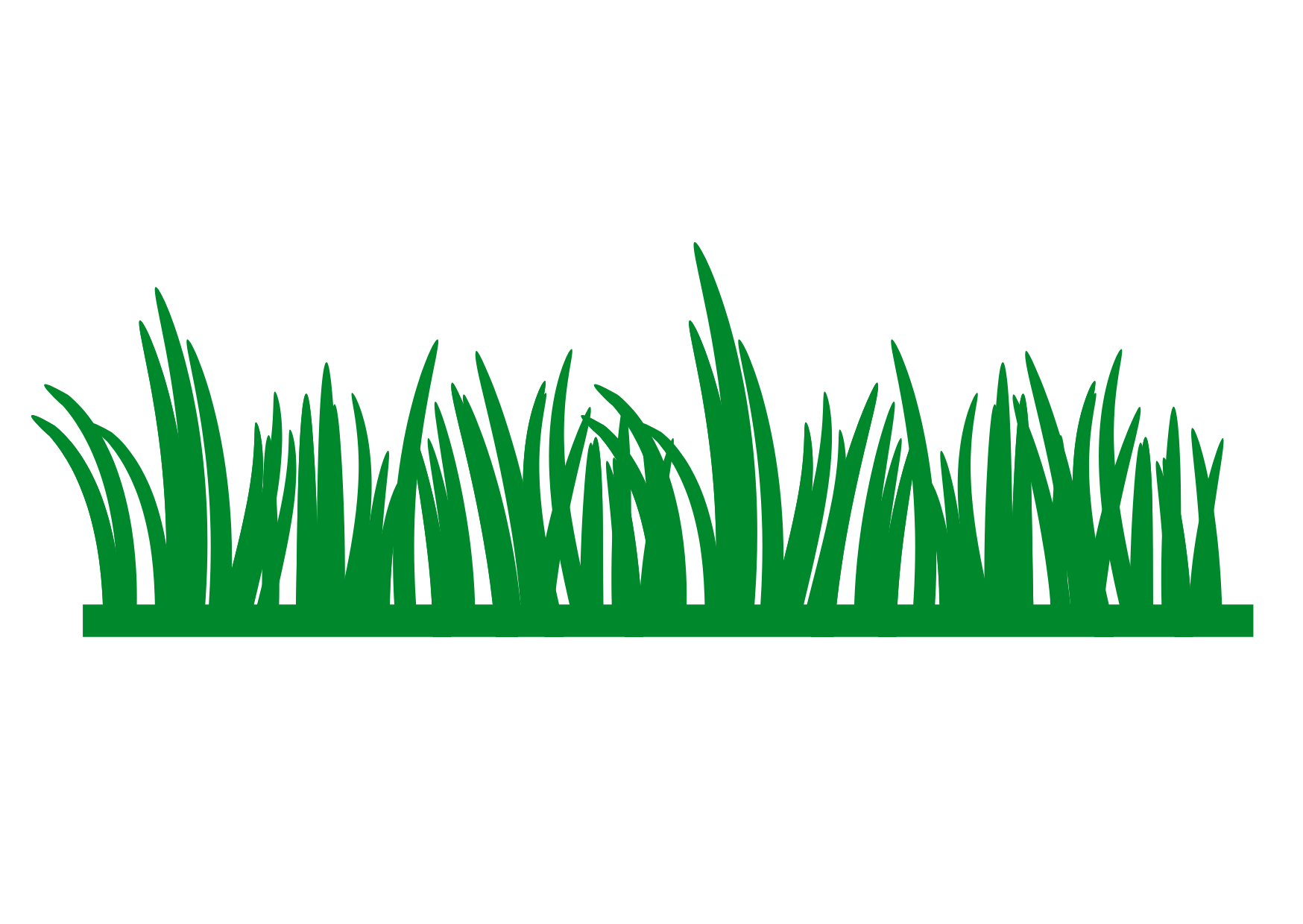 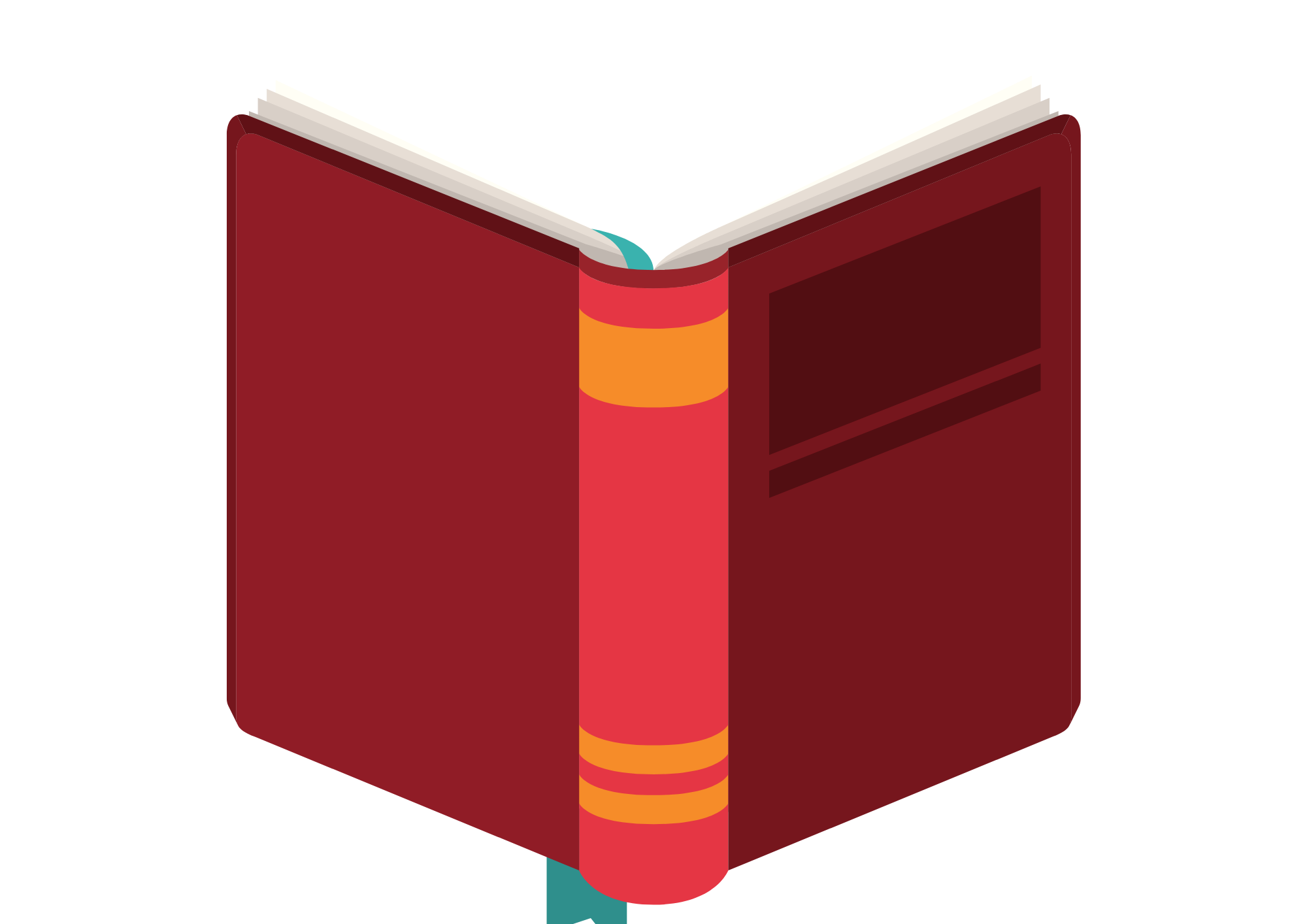 Sơ – lốc – hôm  (Cô – nan Đoi – lơ)
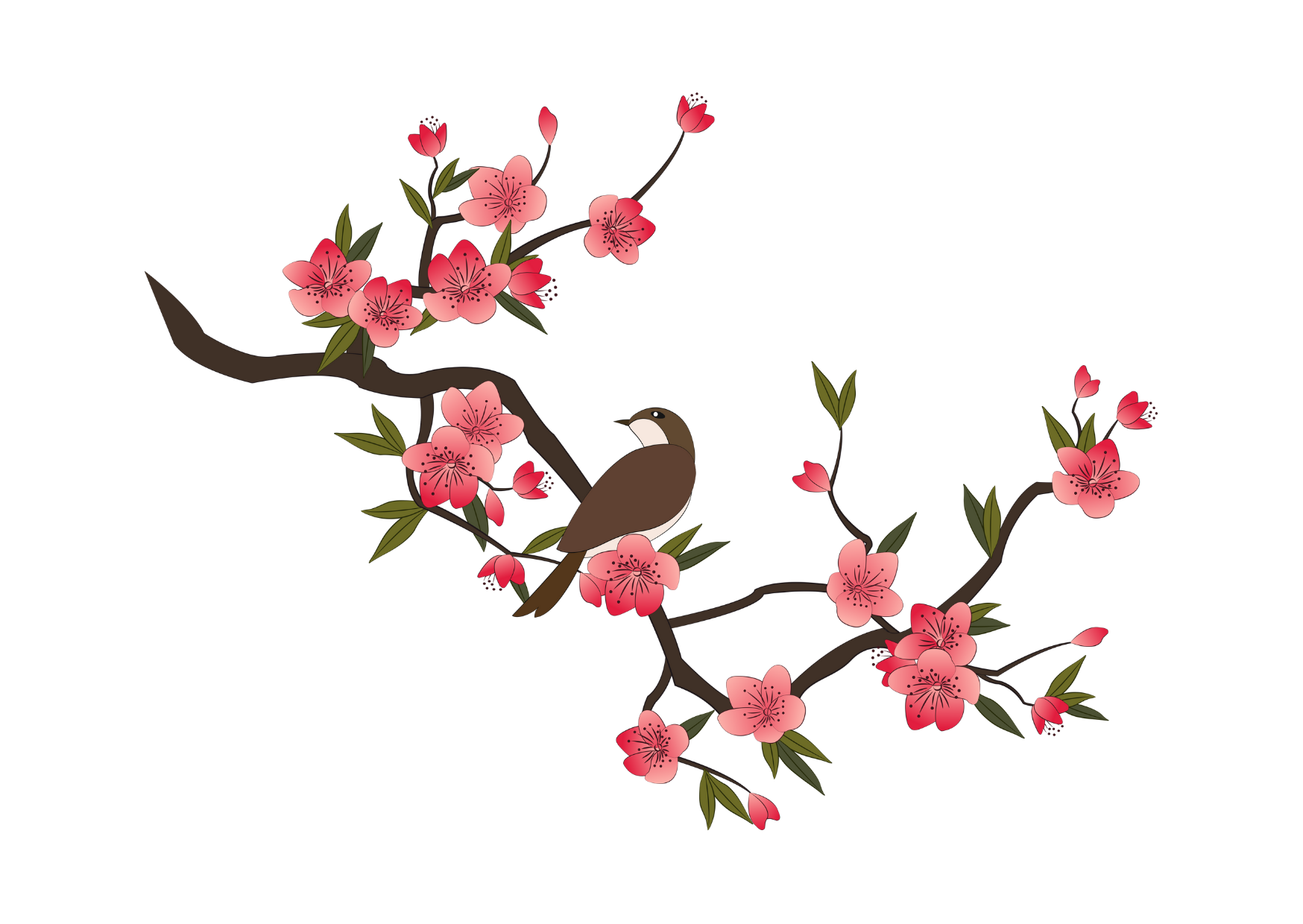 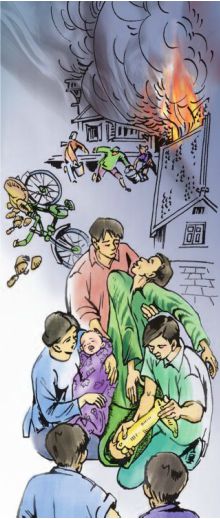 Tiếng rao đêm
(Tiếng Việt 5, tập hai)
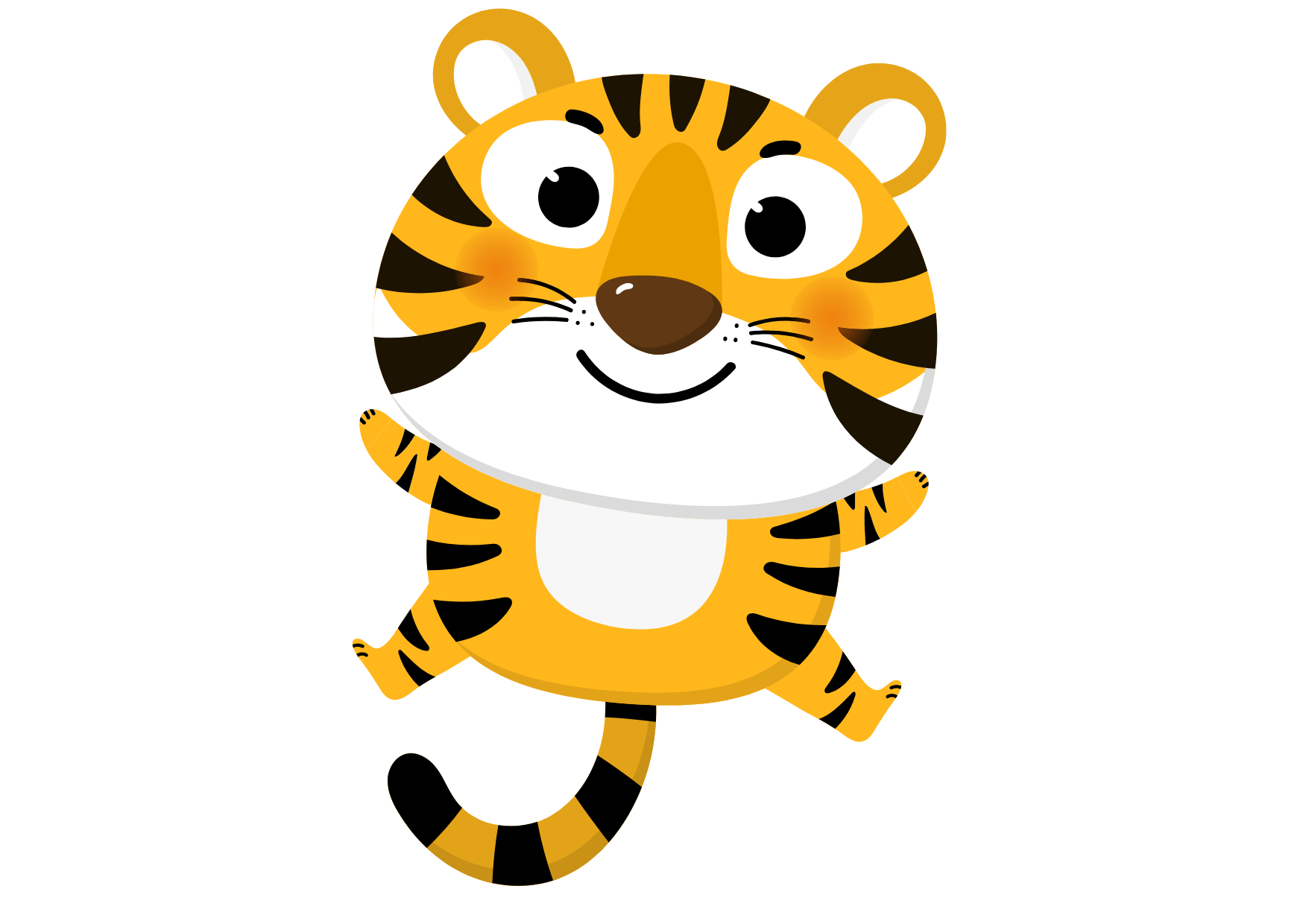 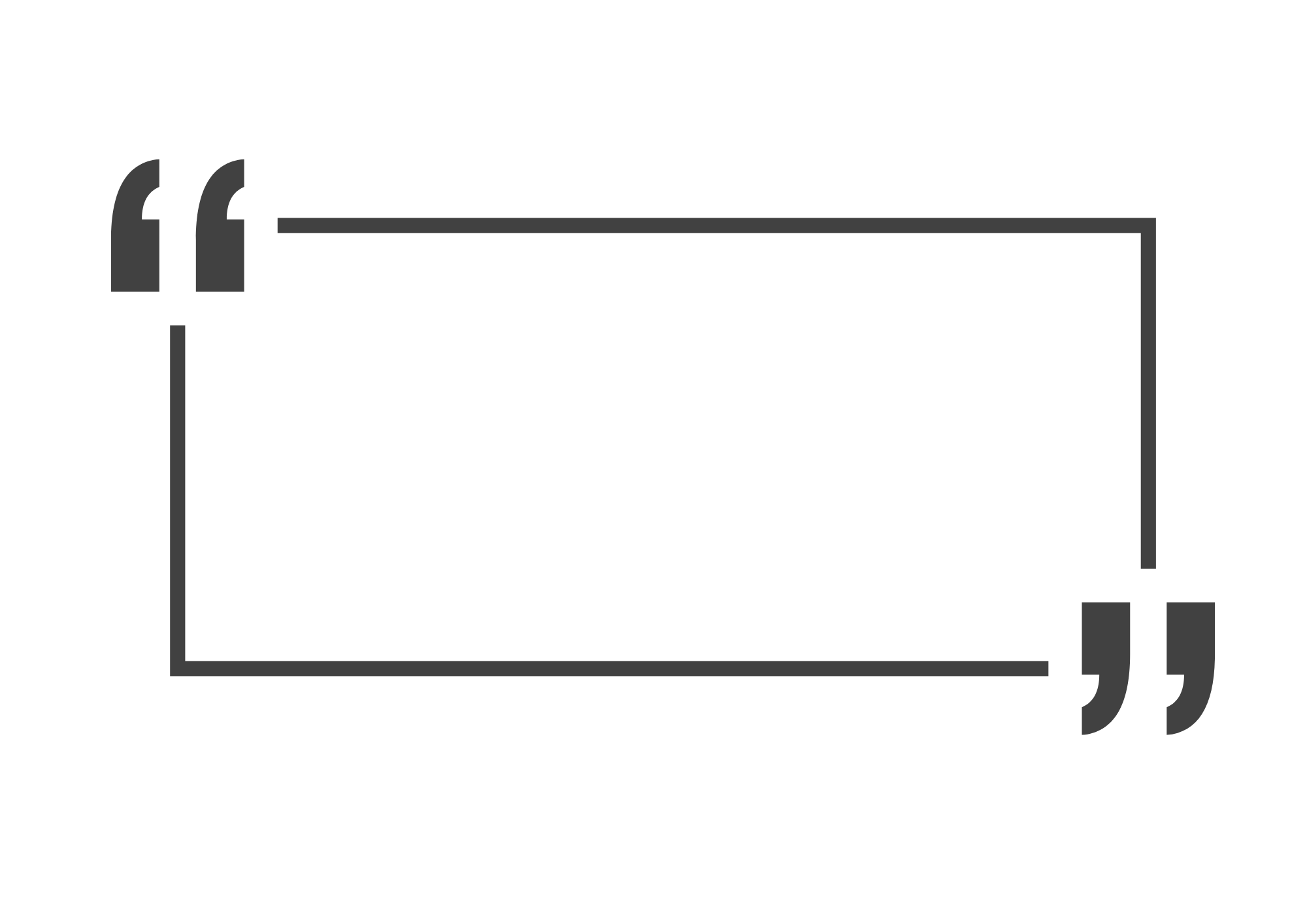 Phòng cháy chữa cháy
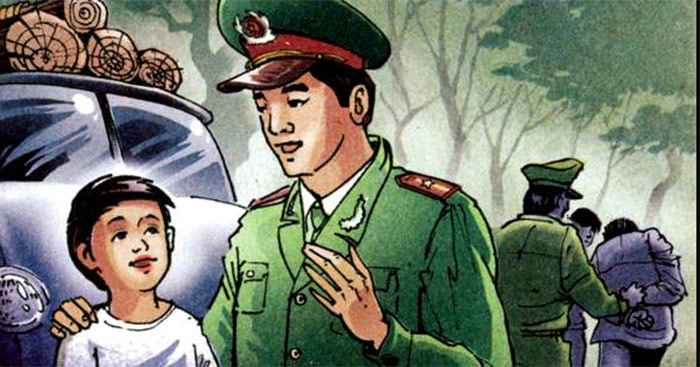 (ví dụ Người gác rừng tí hon – Tiếng Việt 5, tập một)
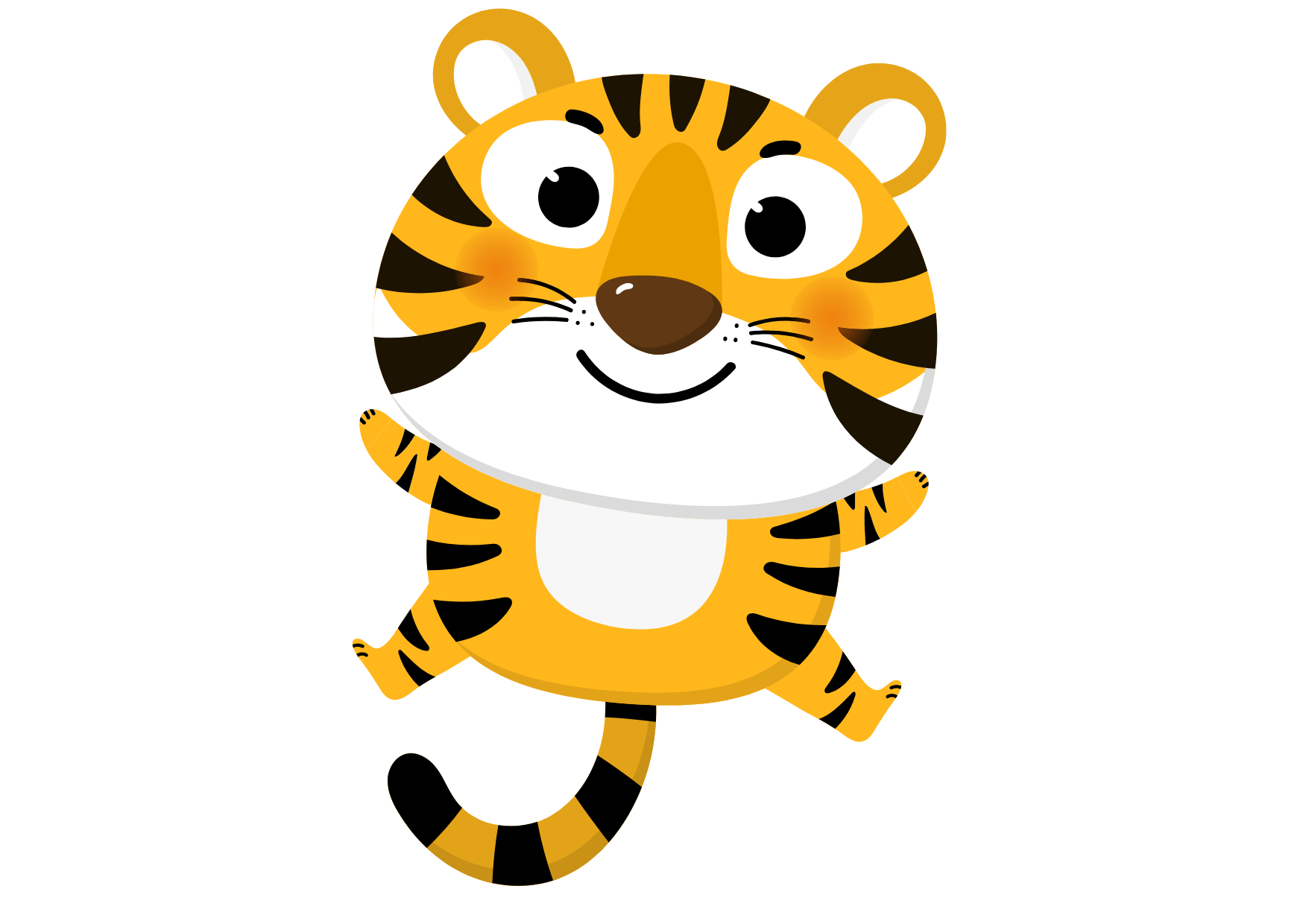 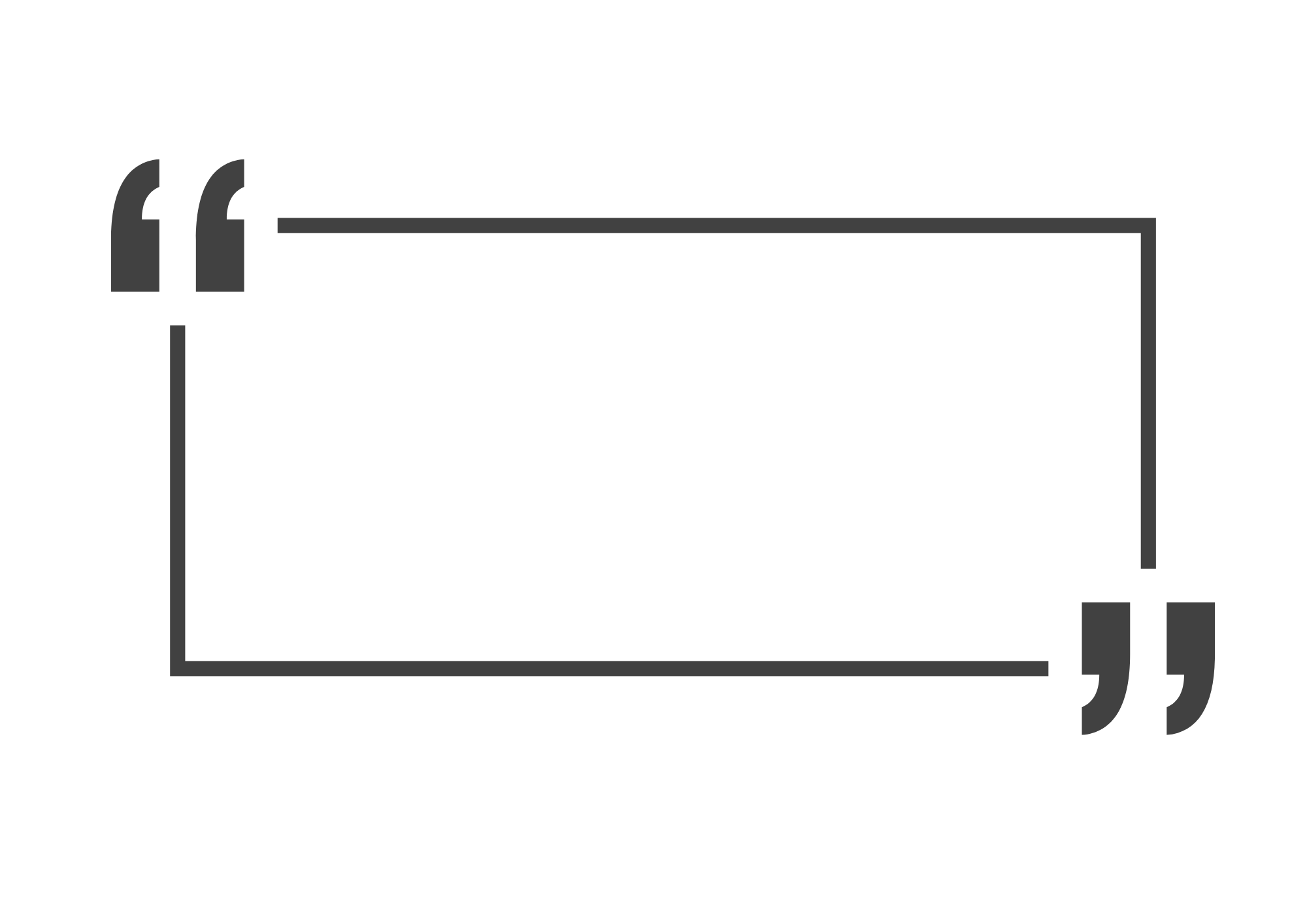 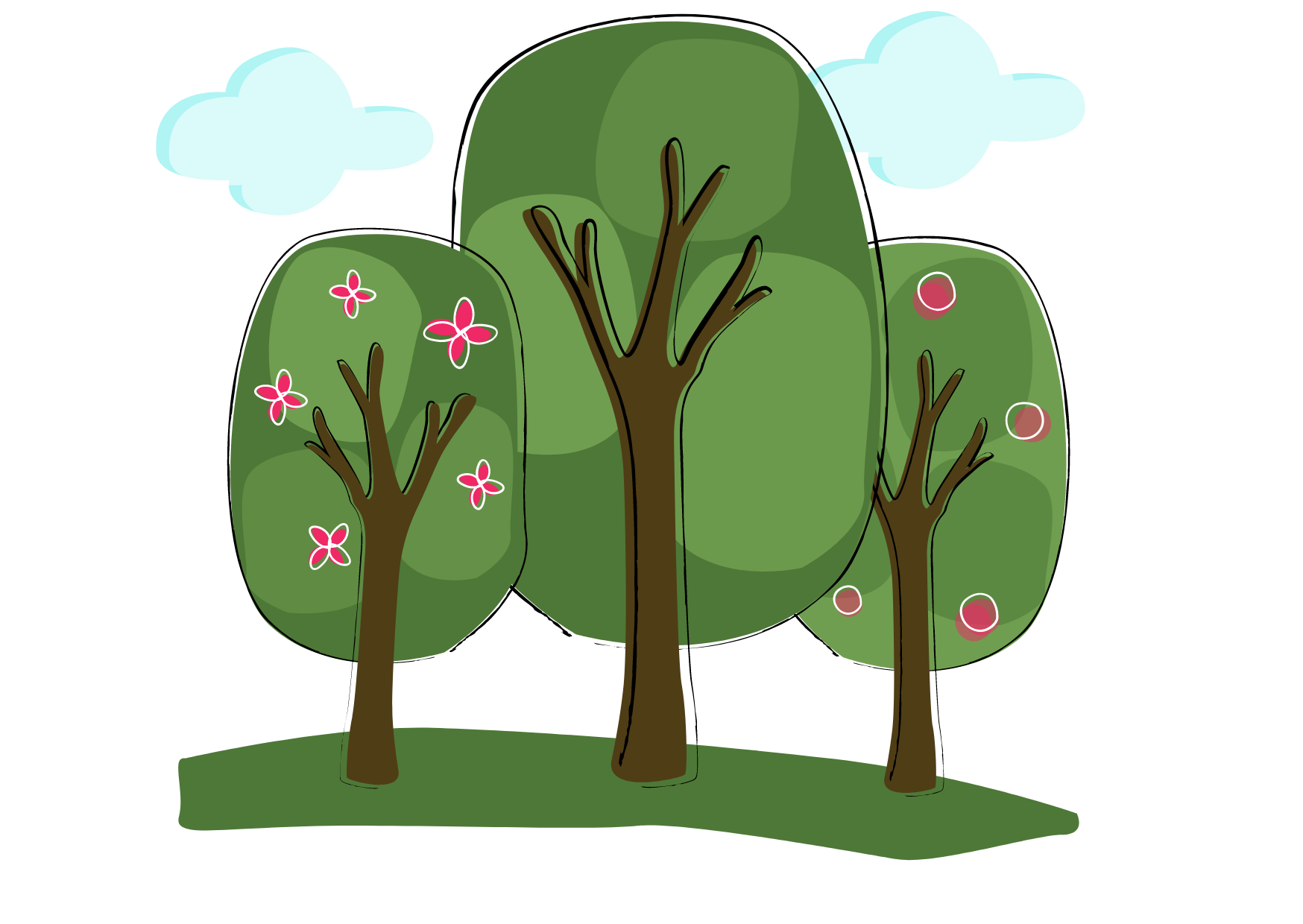 Bắt trộm, cướp: chống các hành vi phạm pháp, tệ nạn xã hội
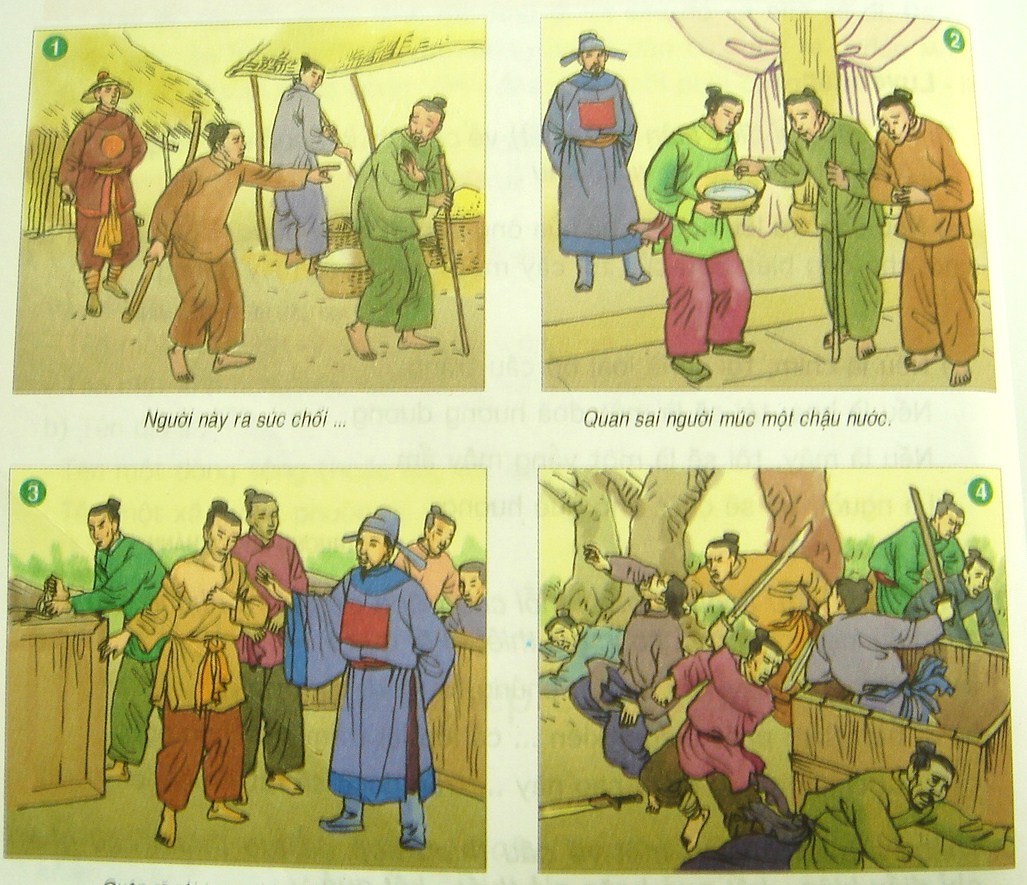 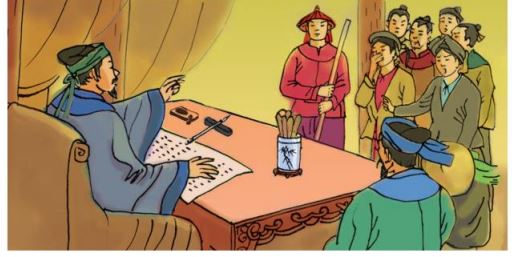 Ông Nguyễn Khoa Đăng
(Tiếng Việt 5, tập hai)
Phân xử tài tình – Tiếng Việt 5, tập hai).
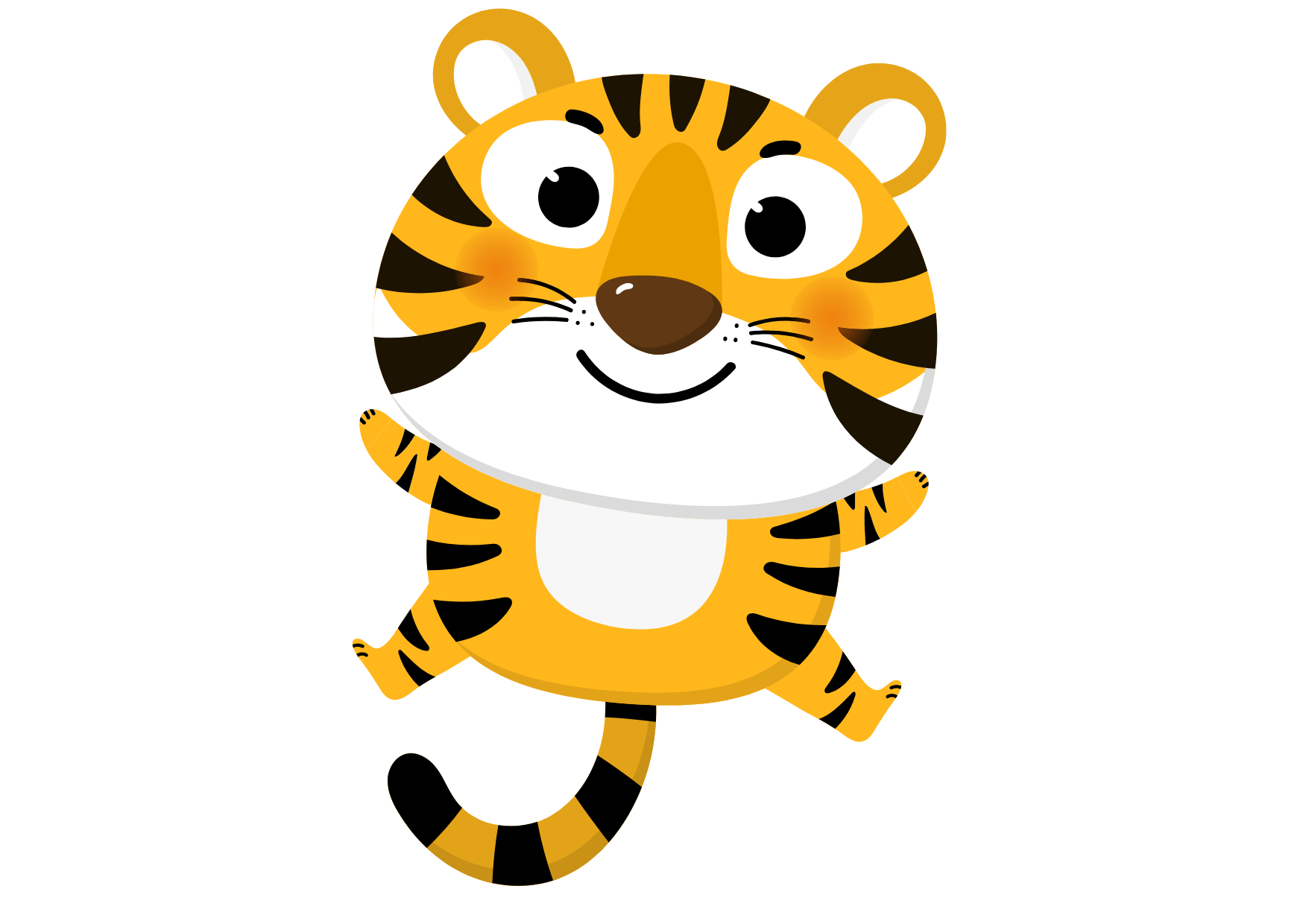 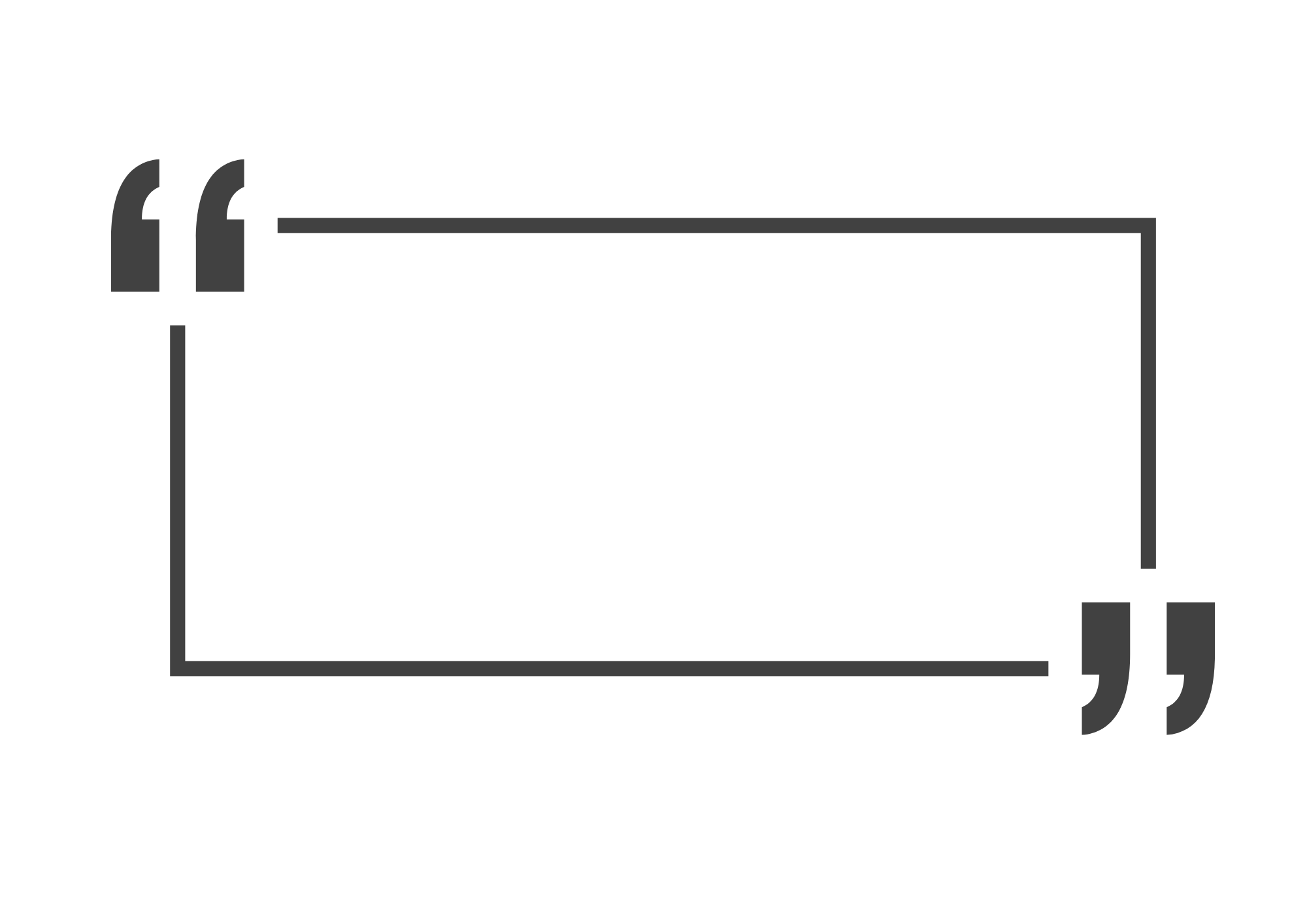 Điều tra, xét xử các vụ án
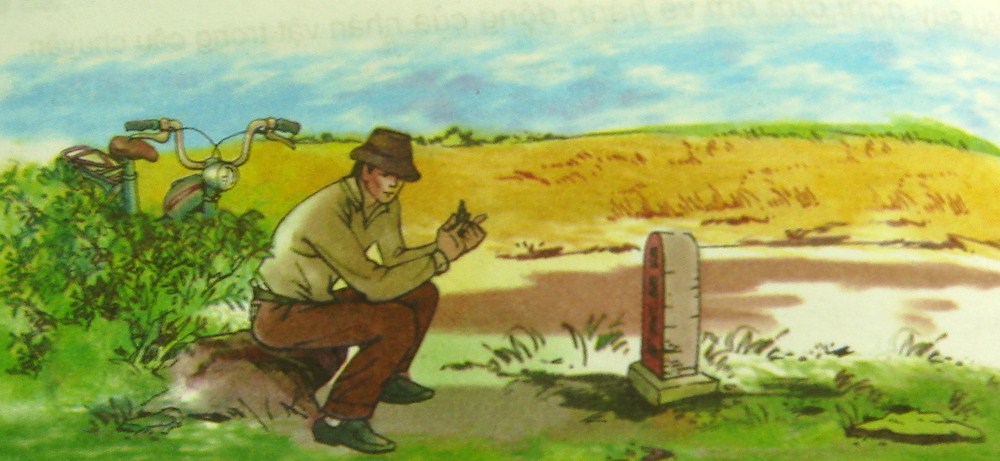 Hộp thư mật – Tiếng Việt 5, tập hai)
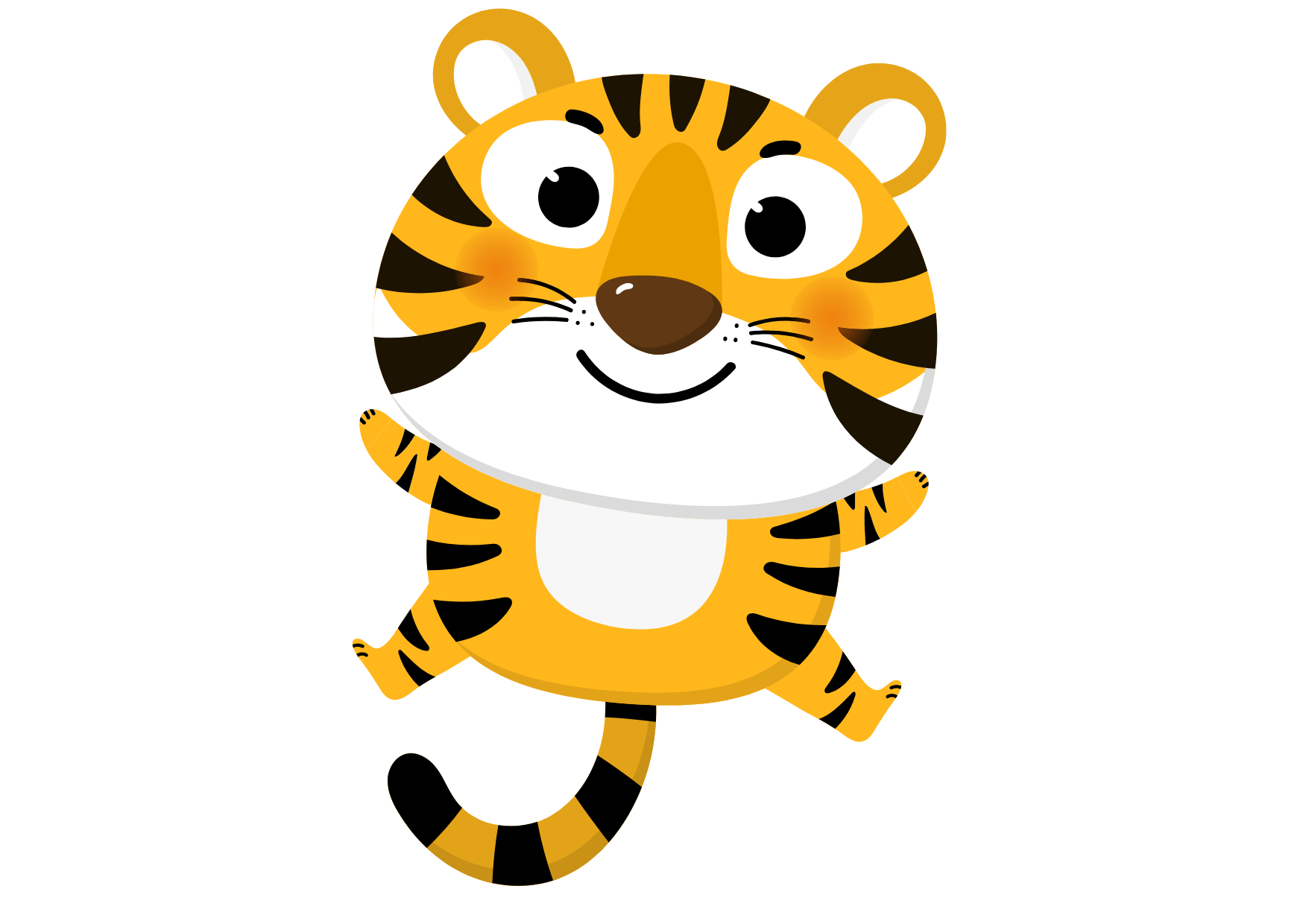 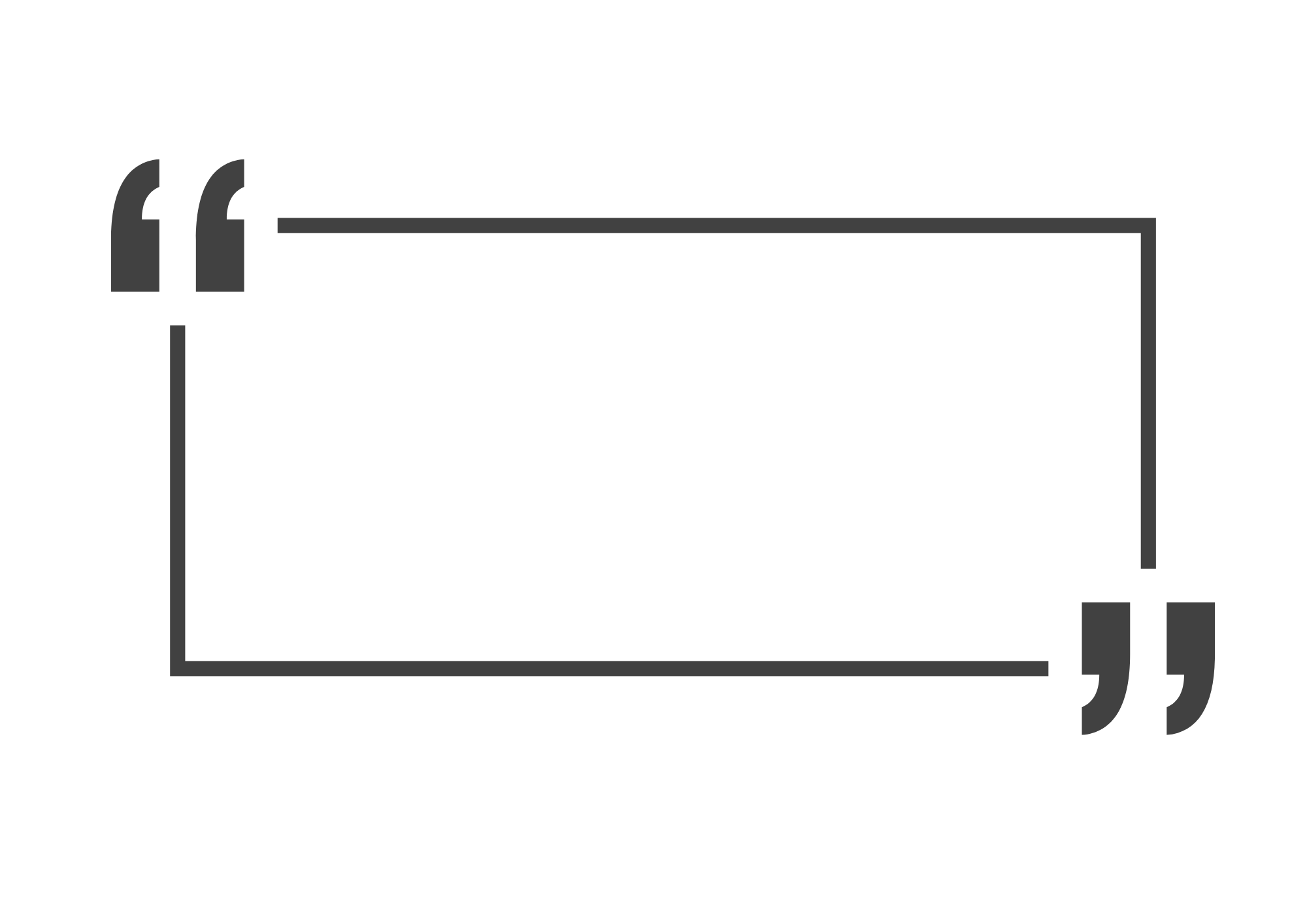 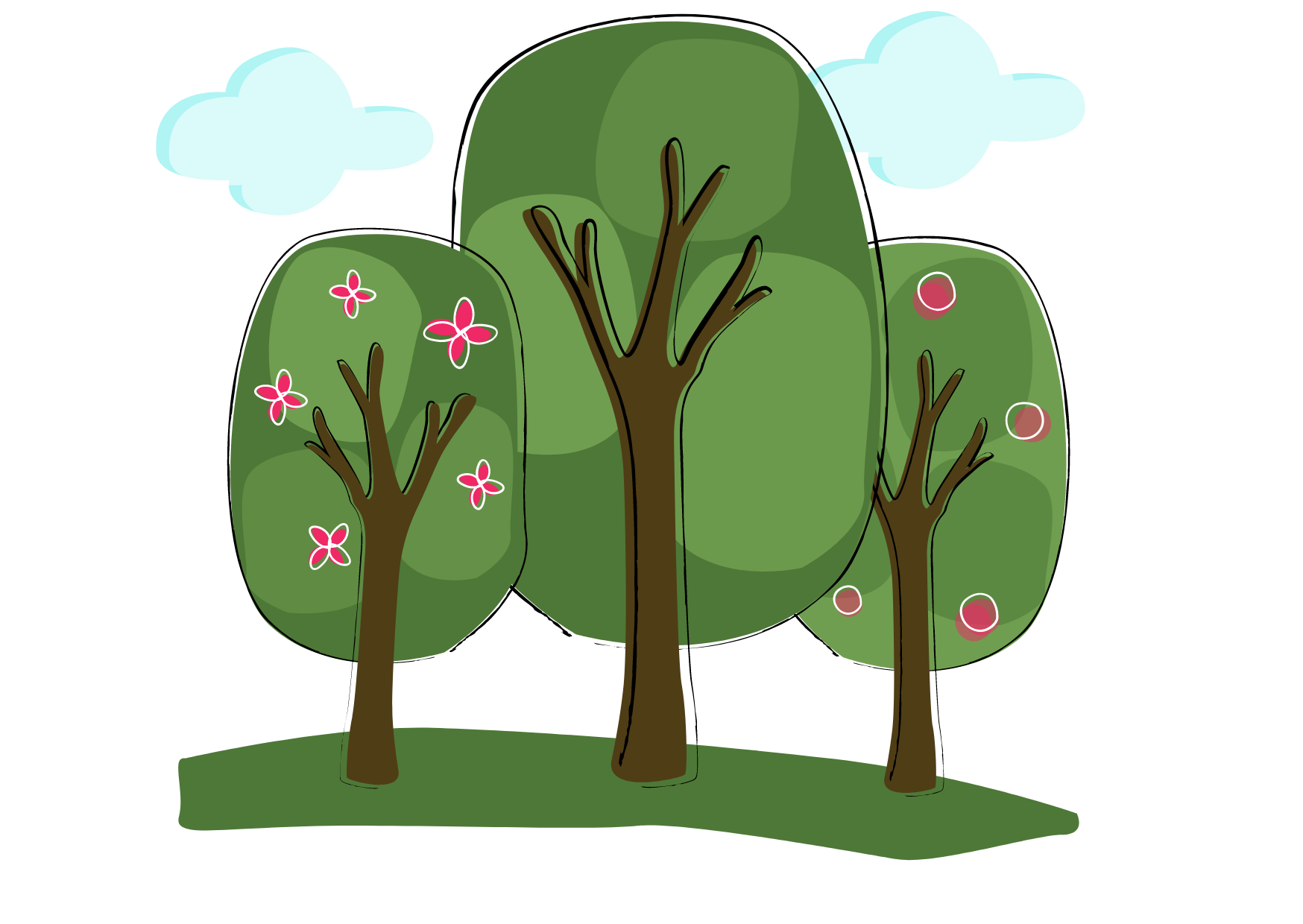 Hoạt động tình báo 
trong lòng địch
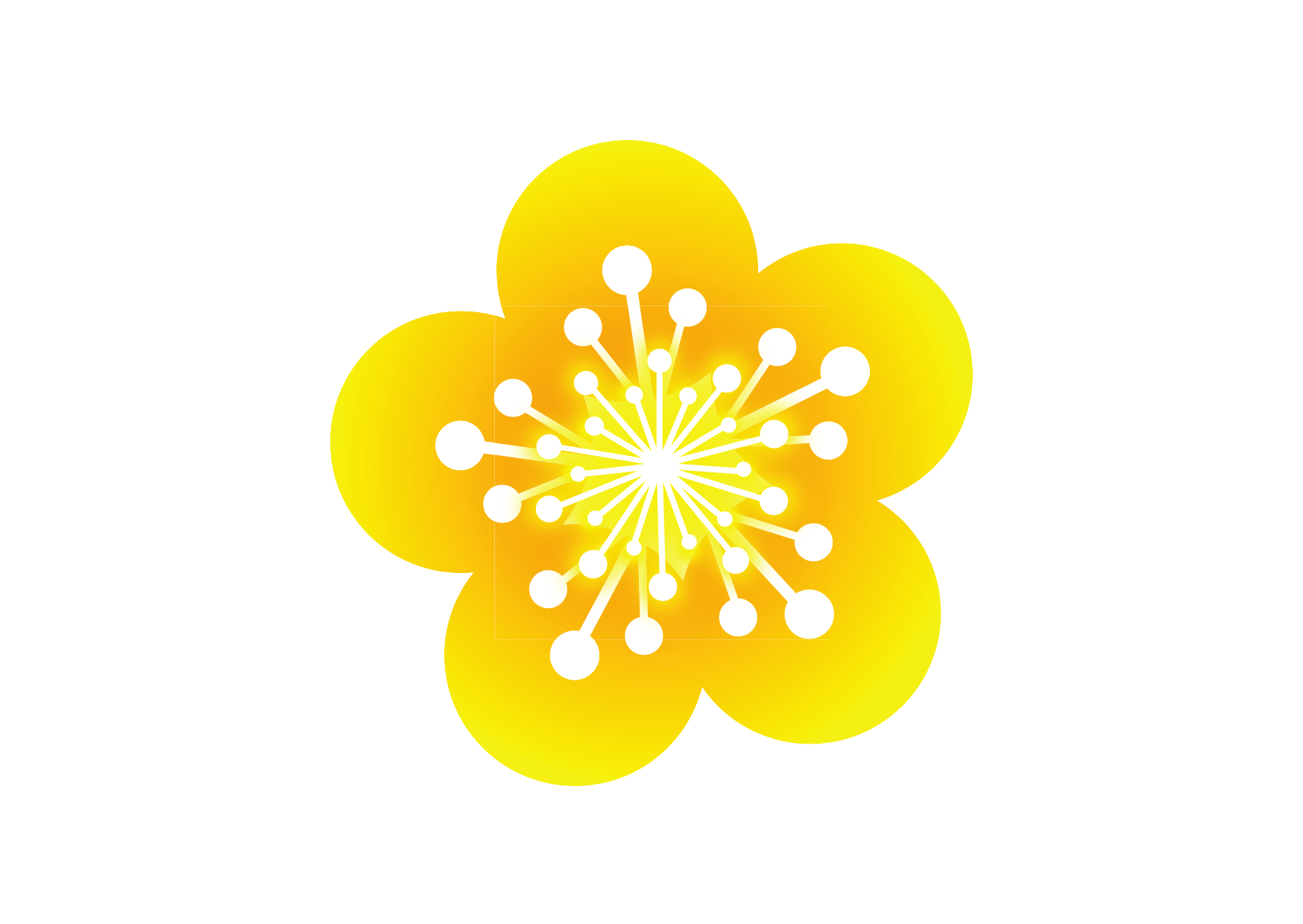 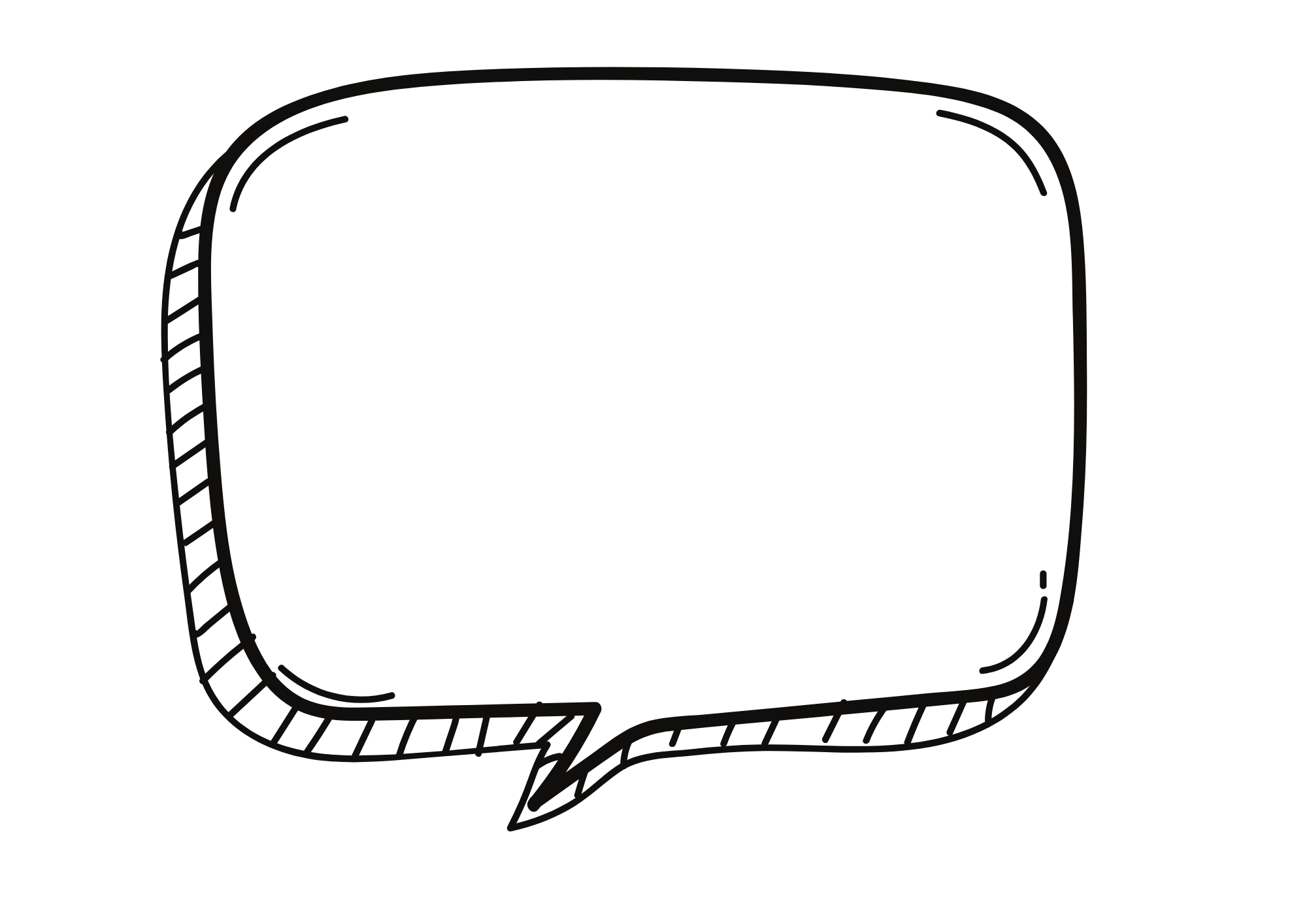 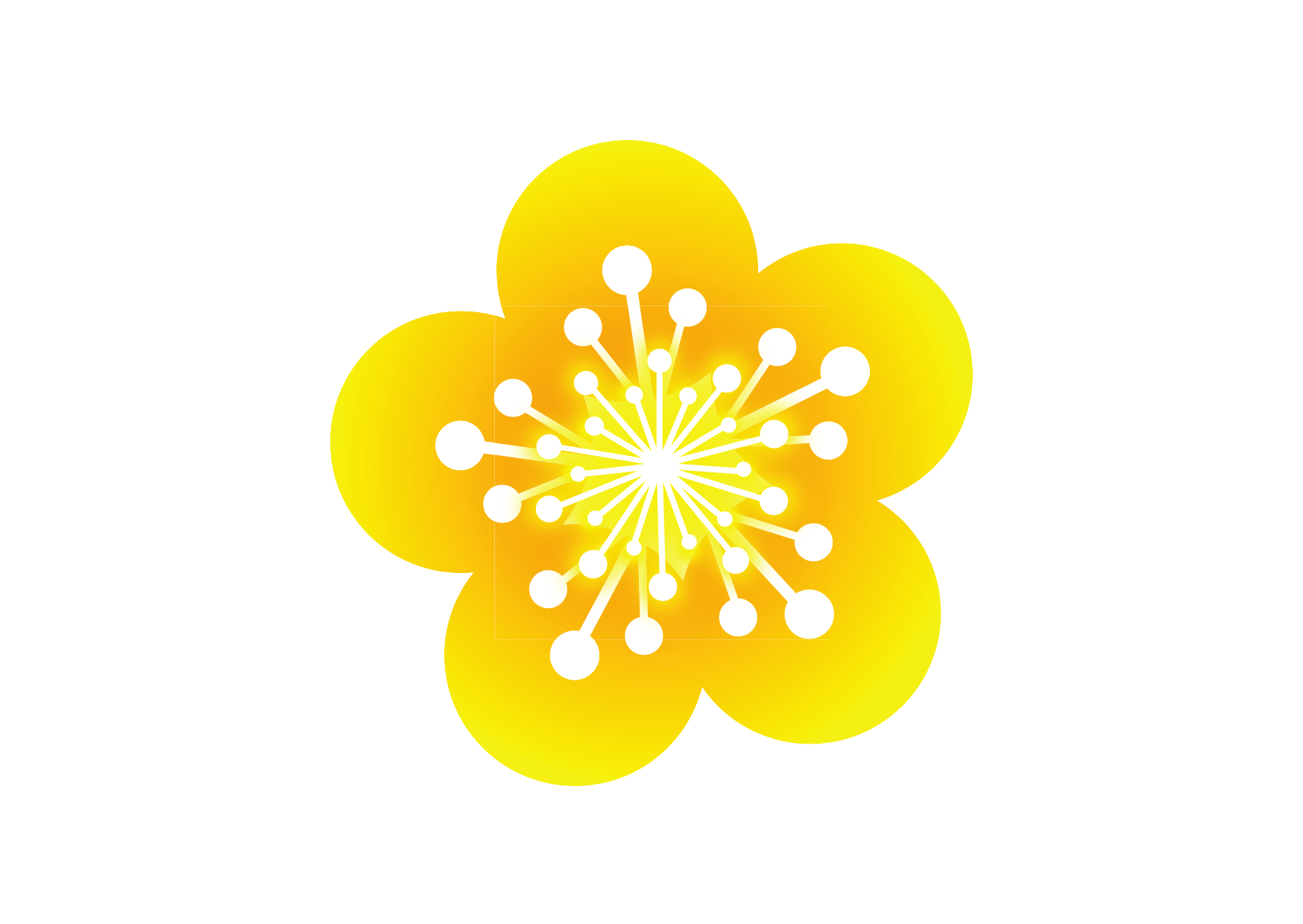 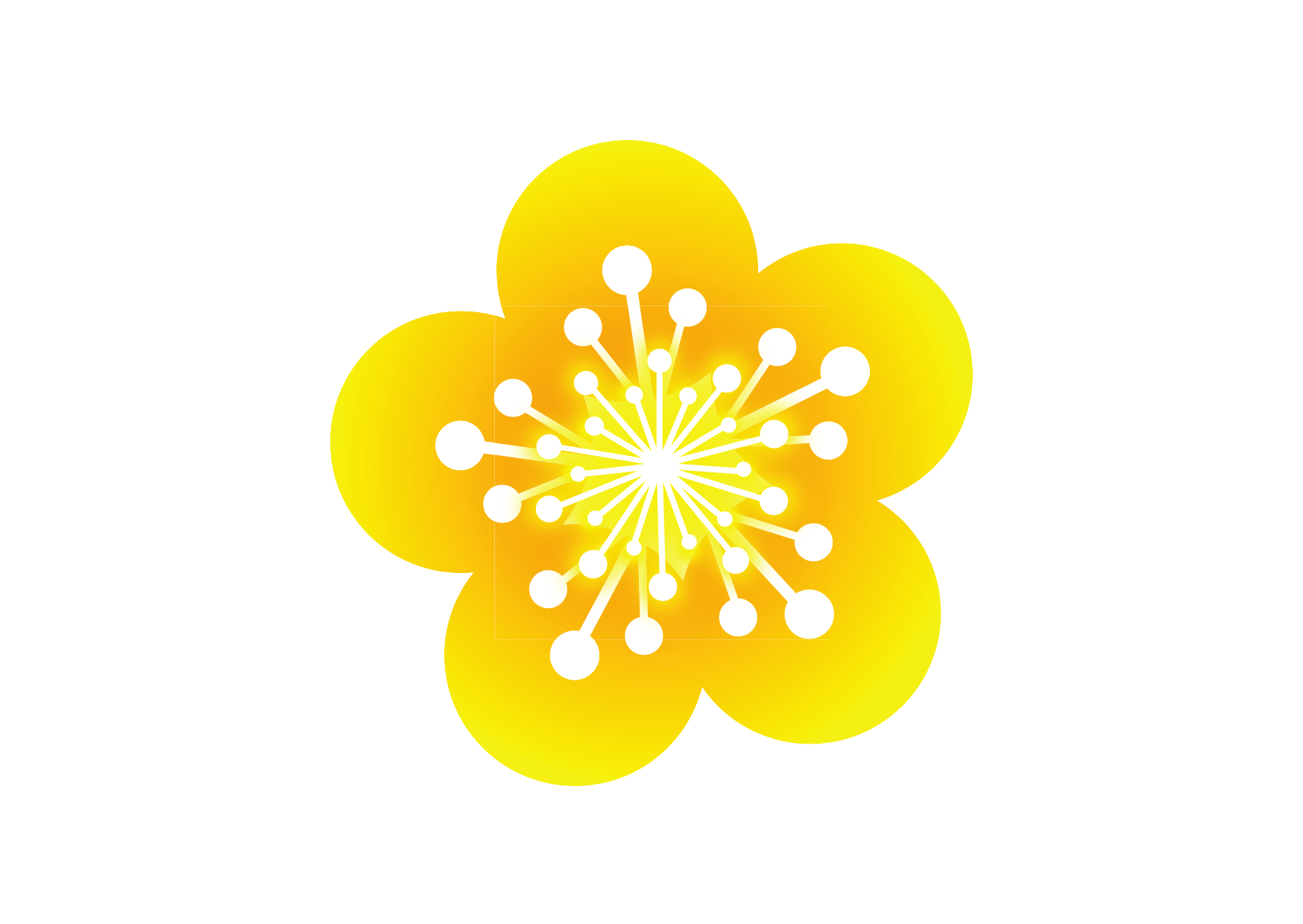 Kể chuyện
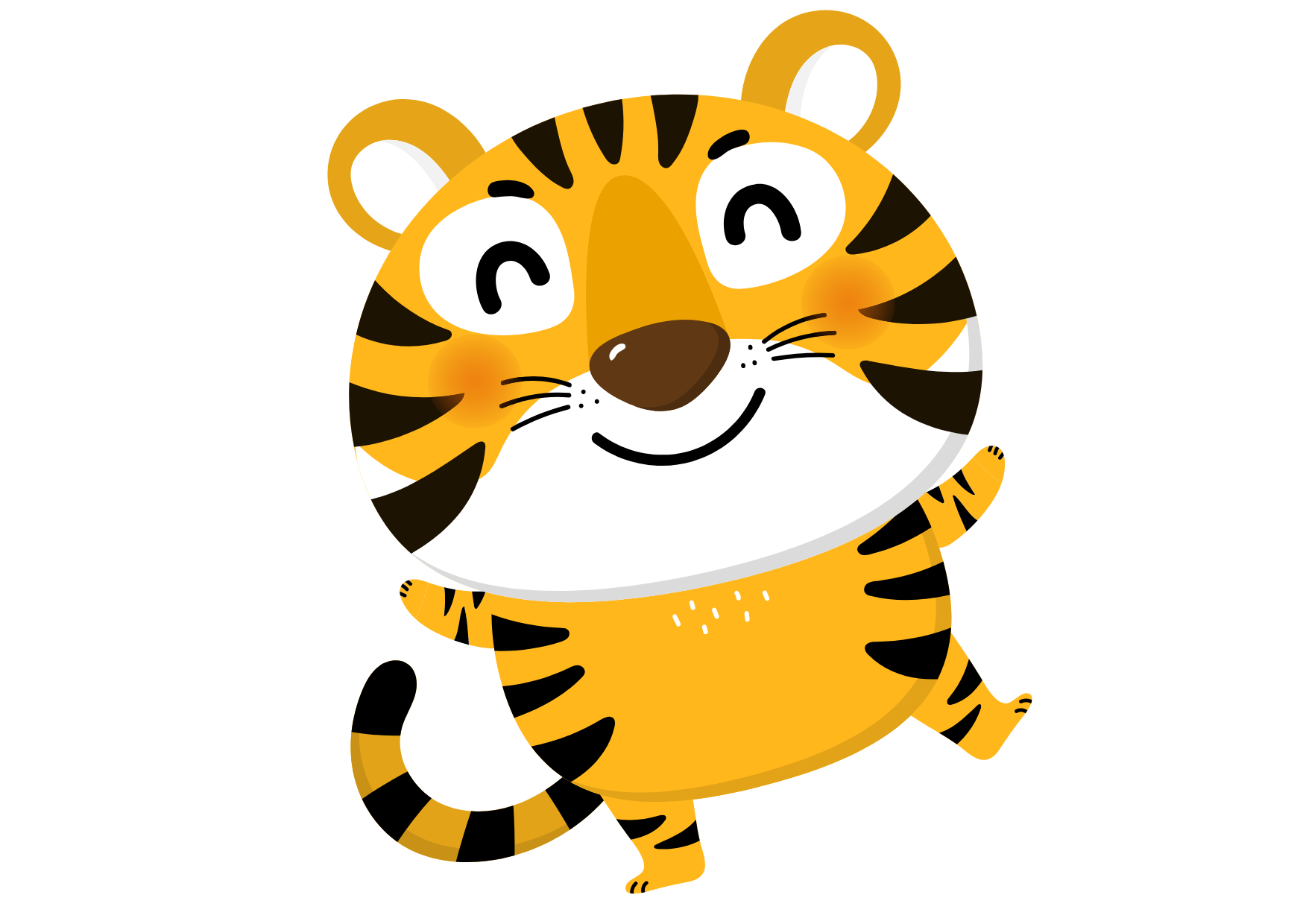 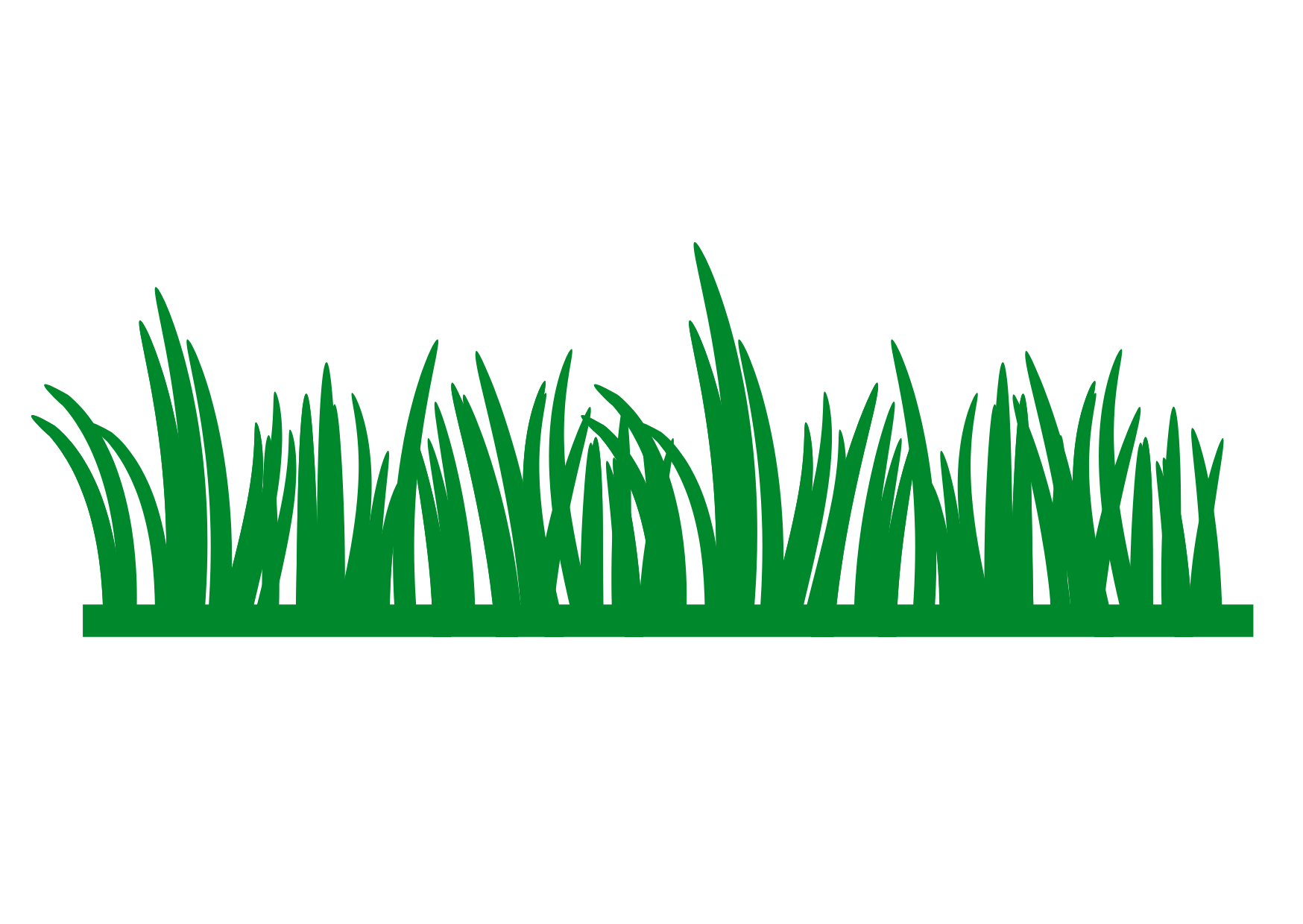 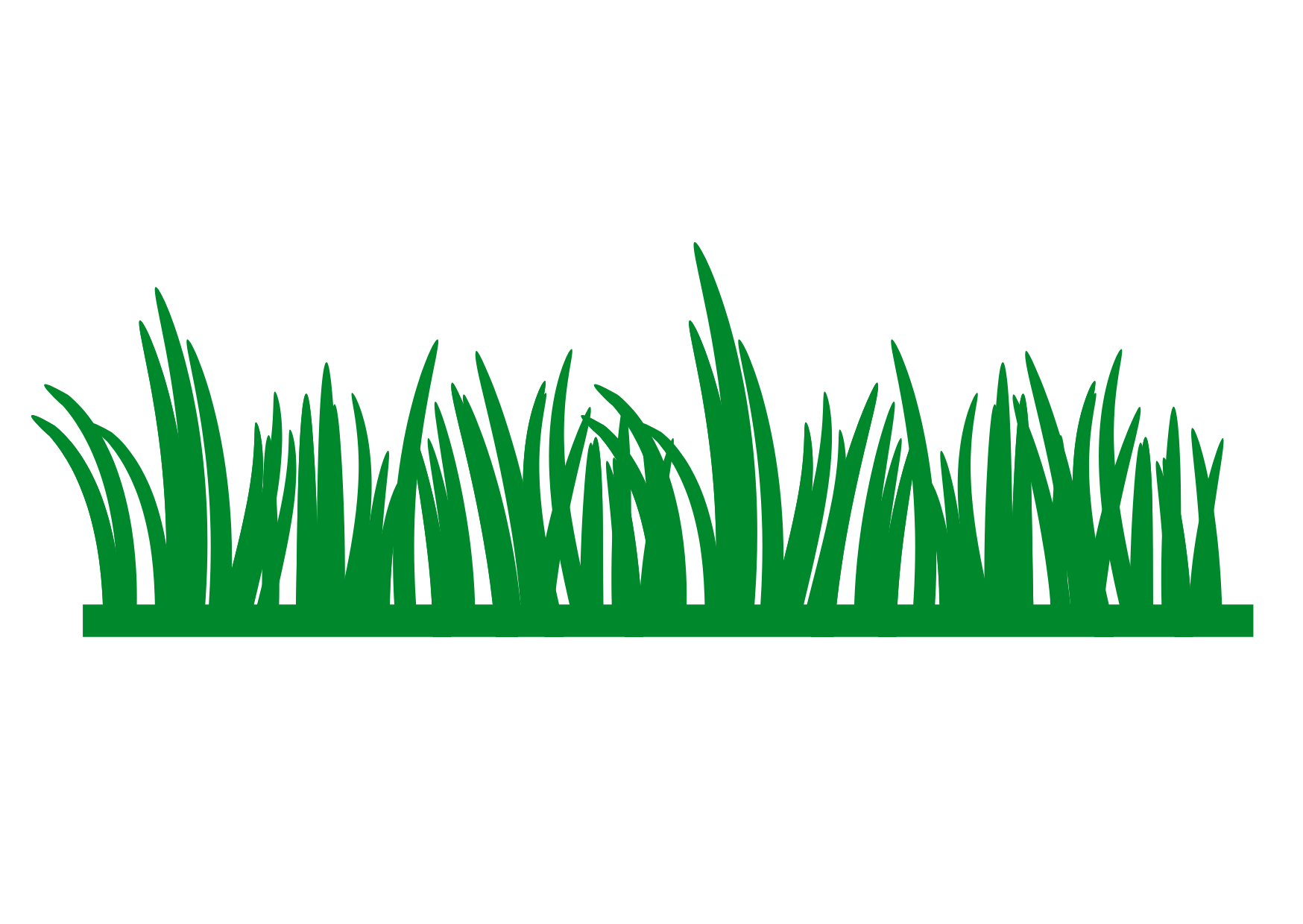 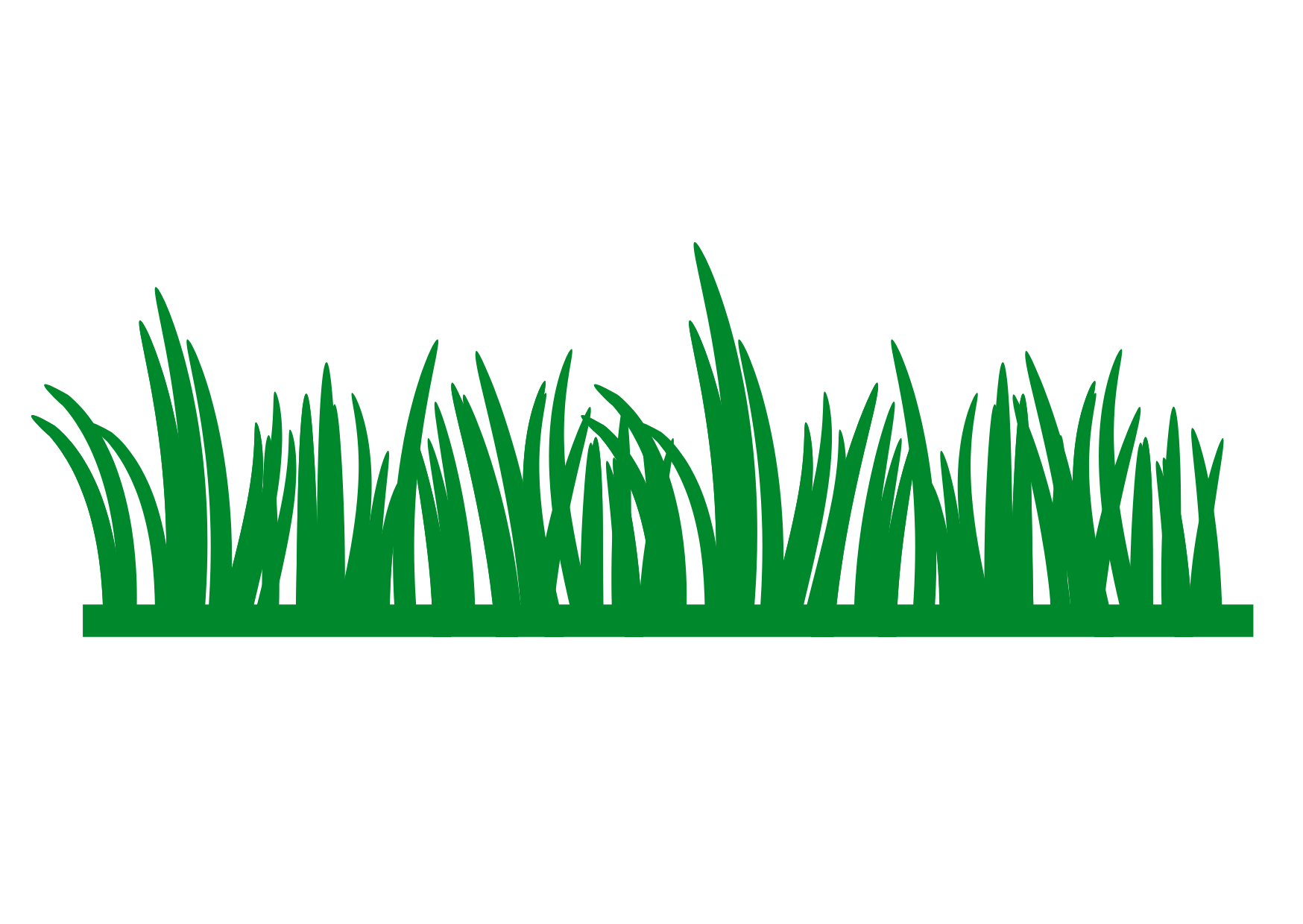 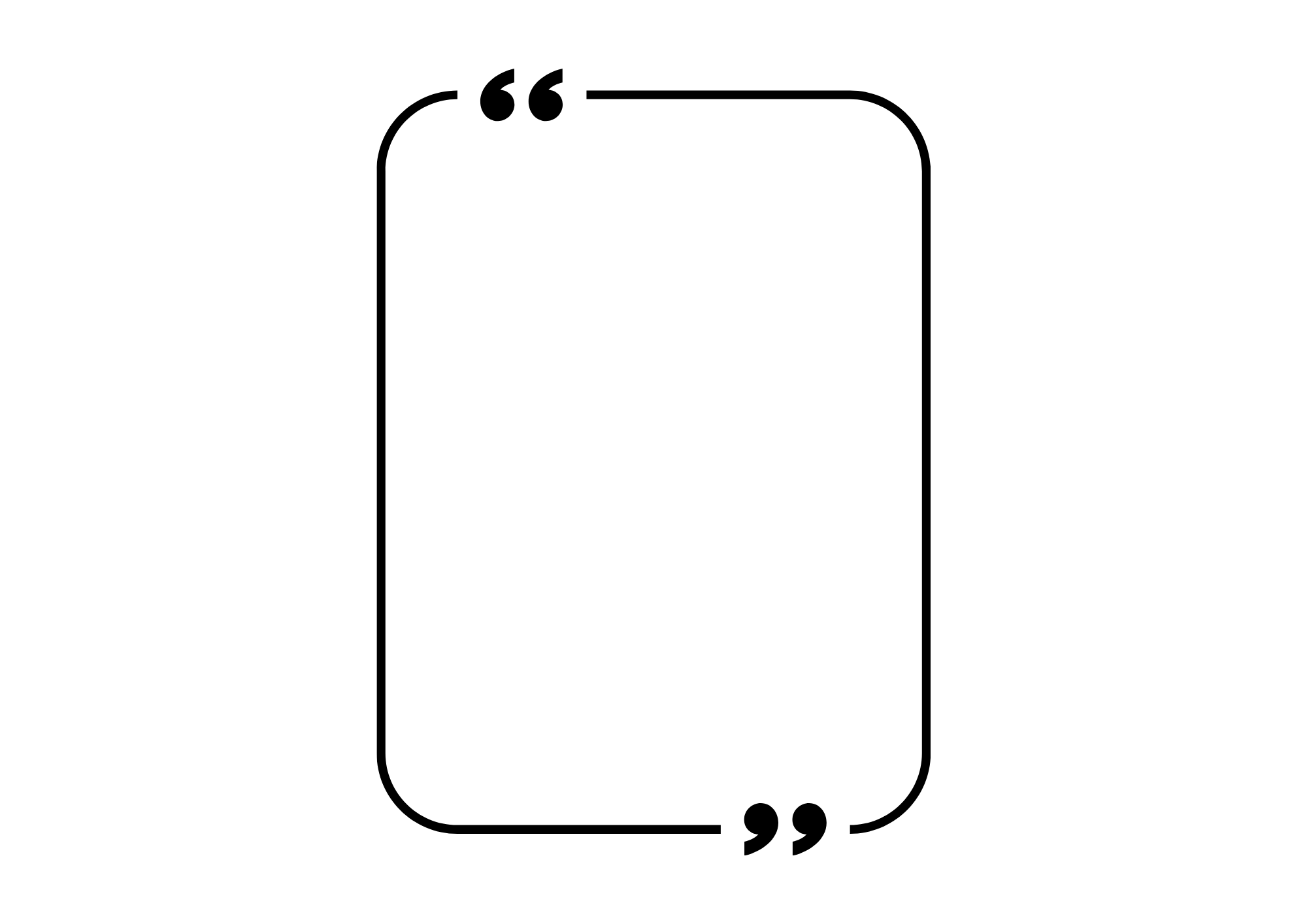 Mở đầu câu chuyện:
Giới thiệu nhân vật, hoàn cảnh xảy ra câu chuyện.
Diễn biến của câu chuyện:
Kể rõ trình tự các việc xảy ra, hành động của nhân vật (chú ý nhấn mạnh những chi tiết liên quan đến nội dung bảo vệ trật tự, an ninh.)
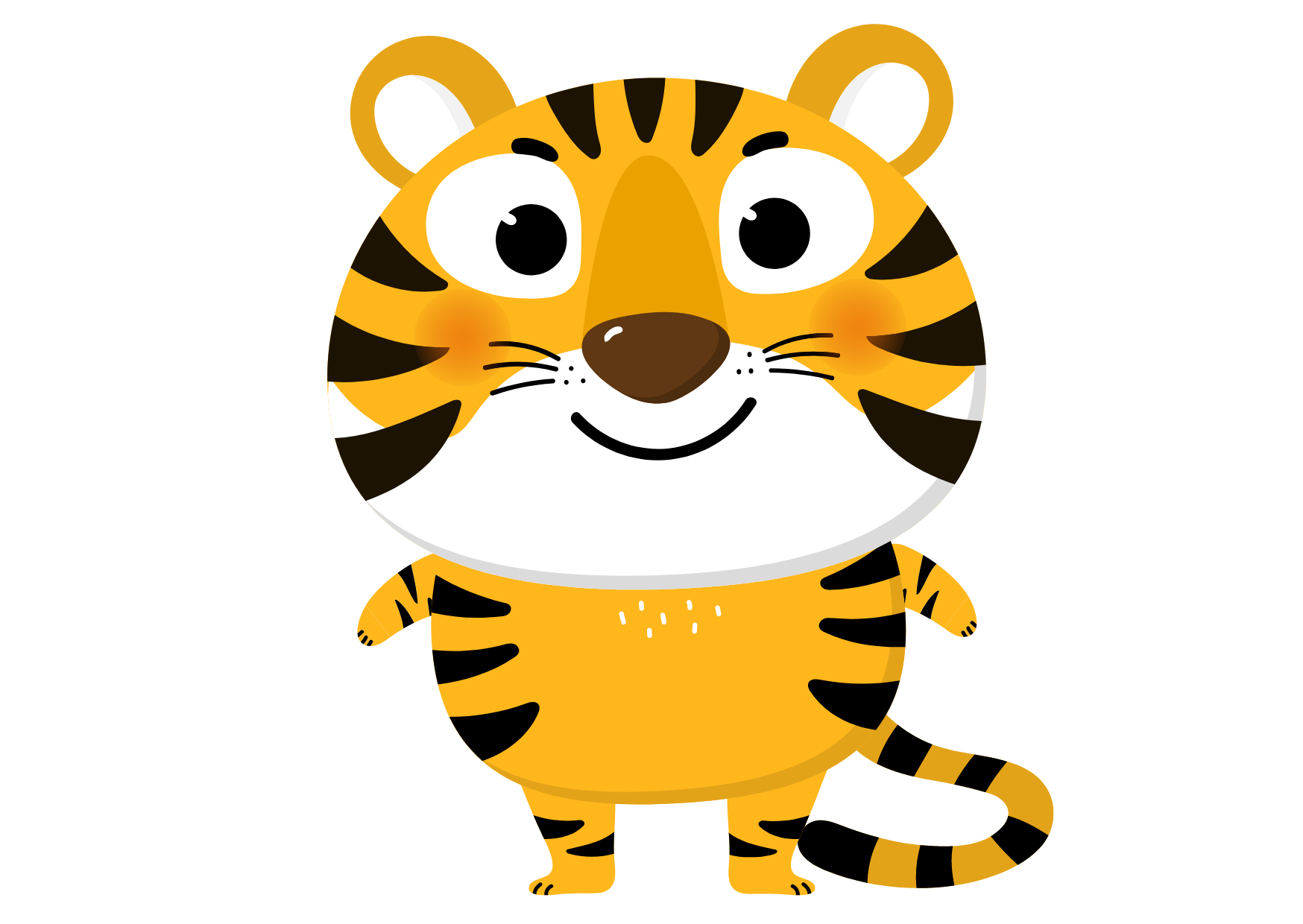 Kết thúc câu chuyện:
Kết quả và ý nghĩa đem lại, cảm nhận, suy nghĩ của em.
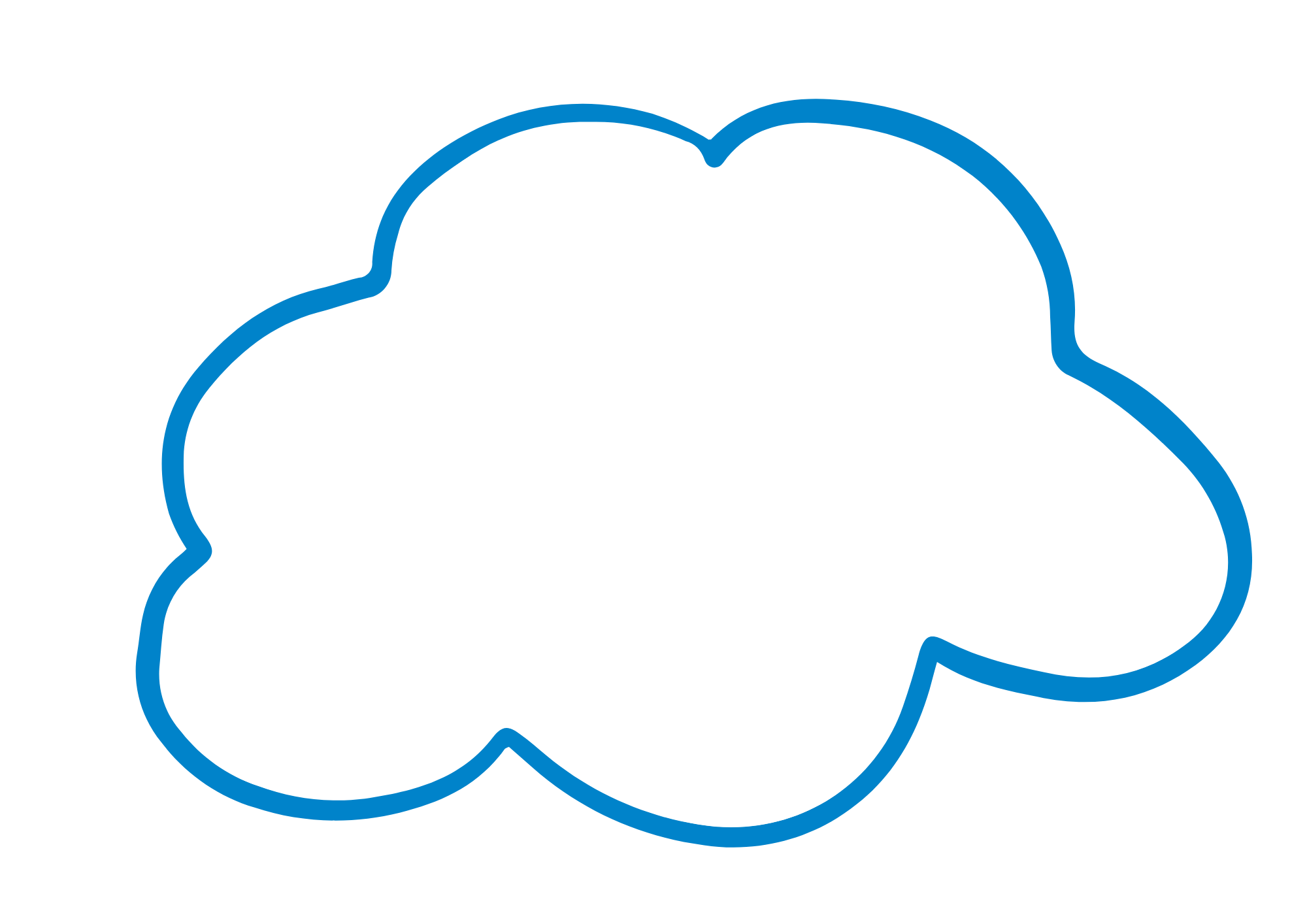 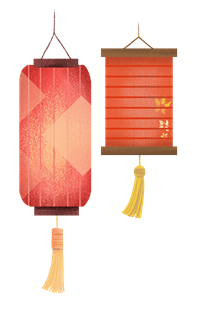 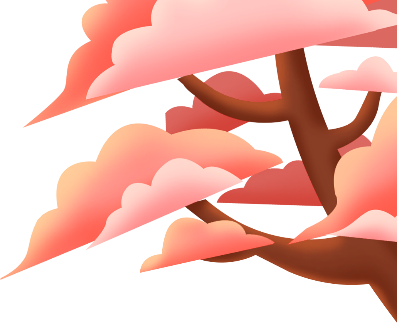 Cùng kể chuyện
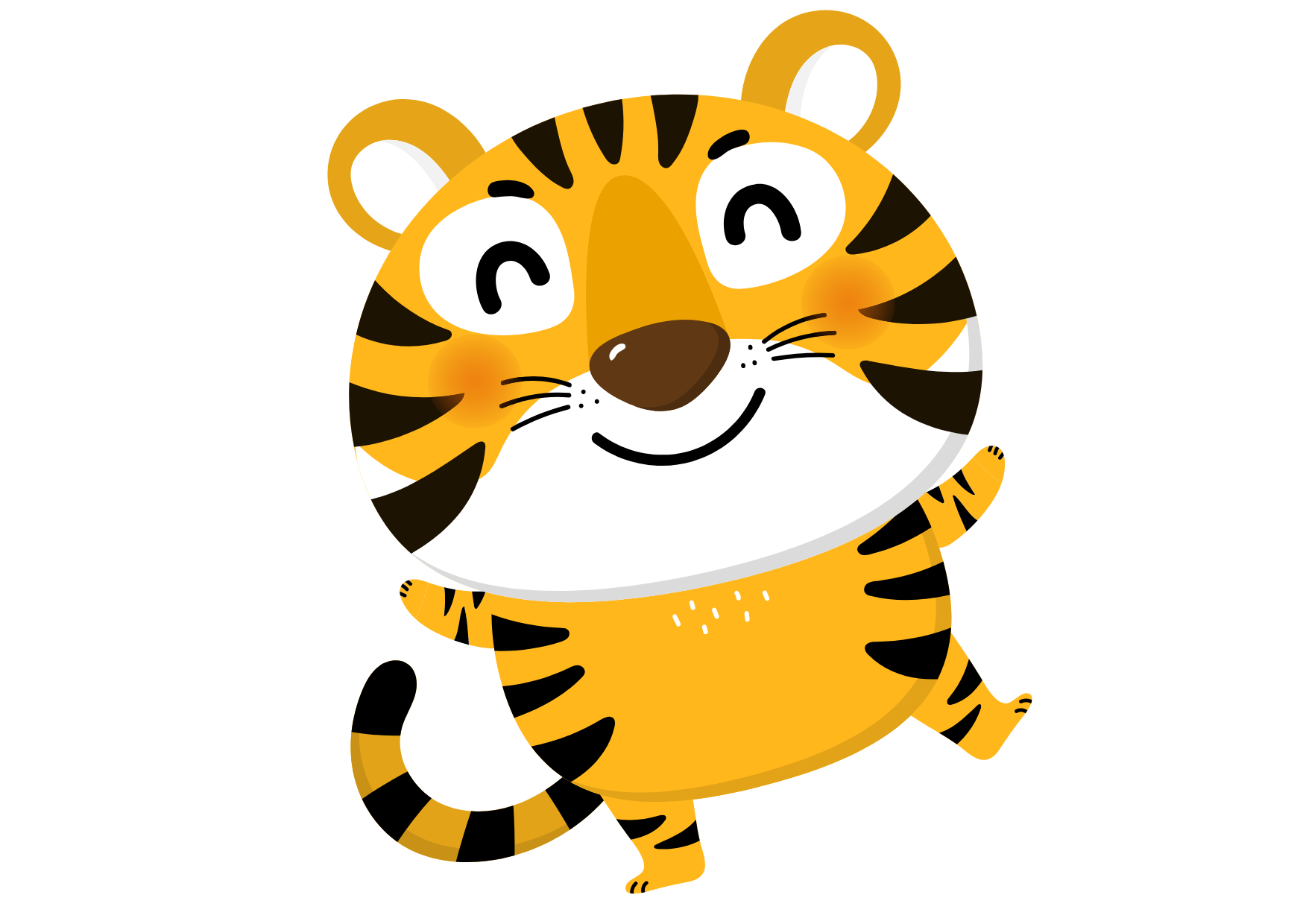 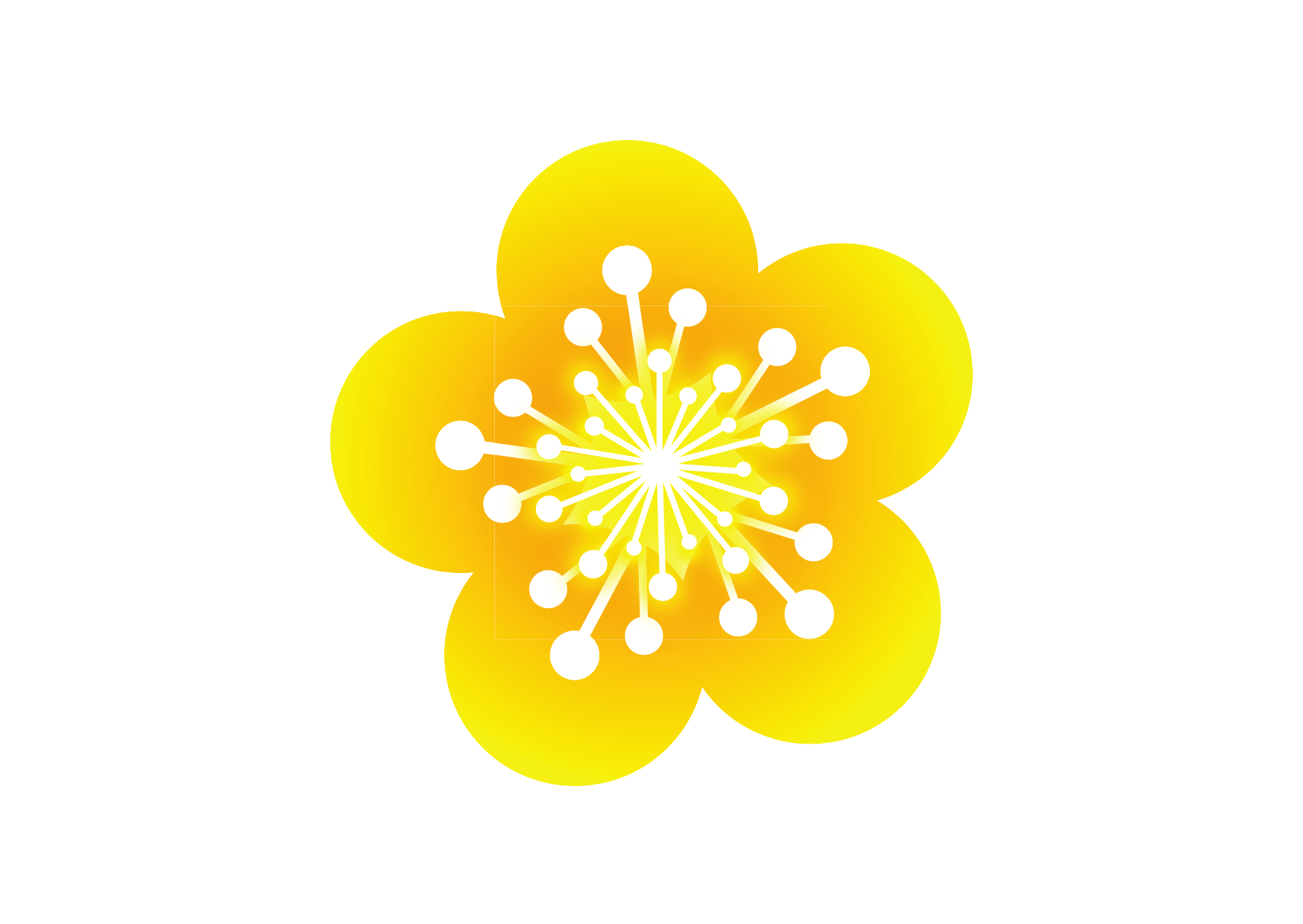 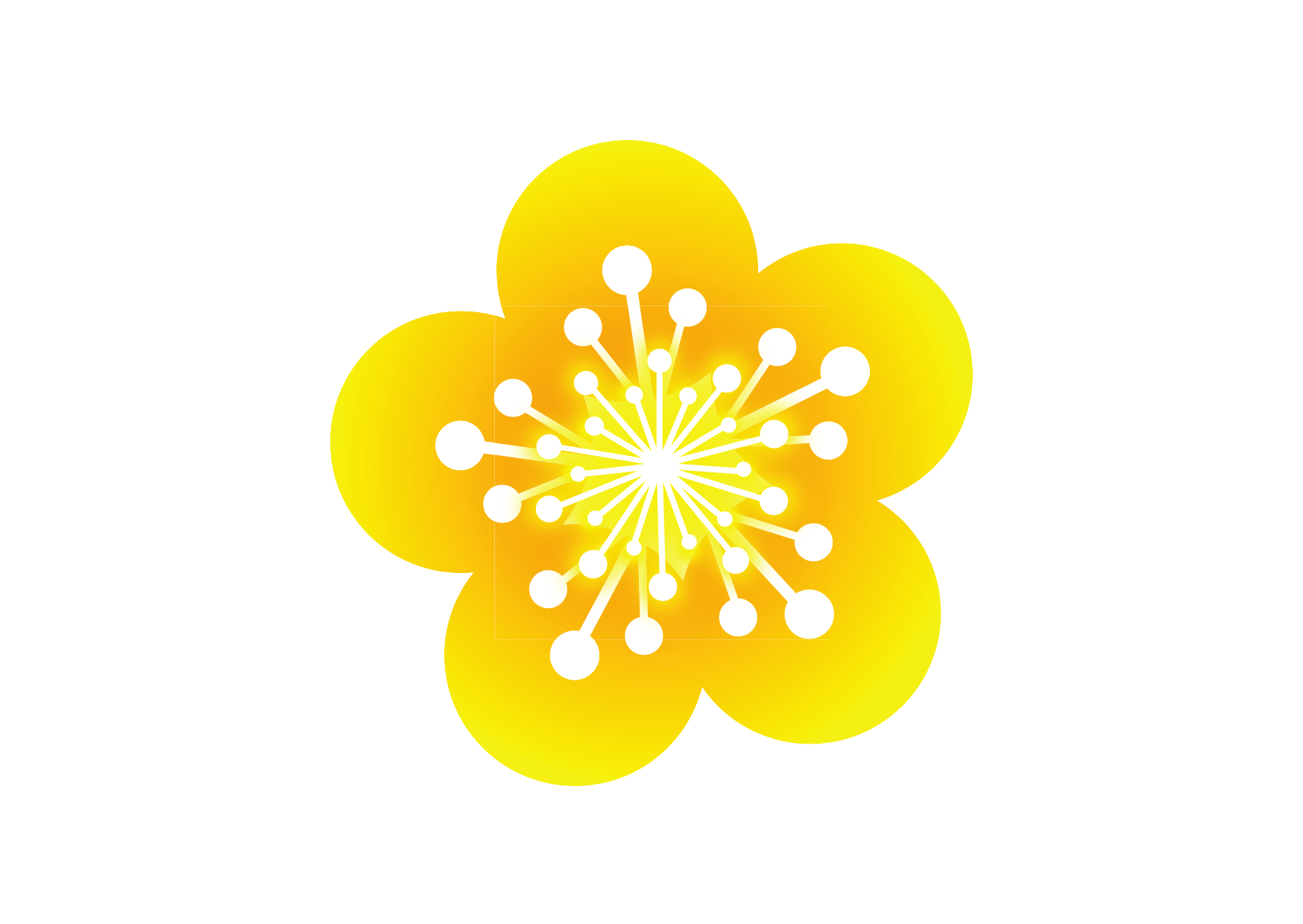 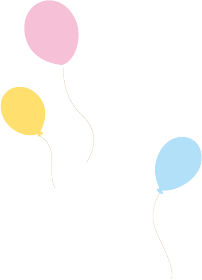 1
2
3
1
2
3
1
2
3
TIÊU CHÍ ĐÁNH GIÁ
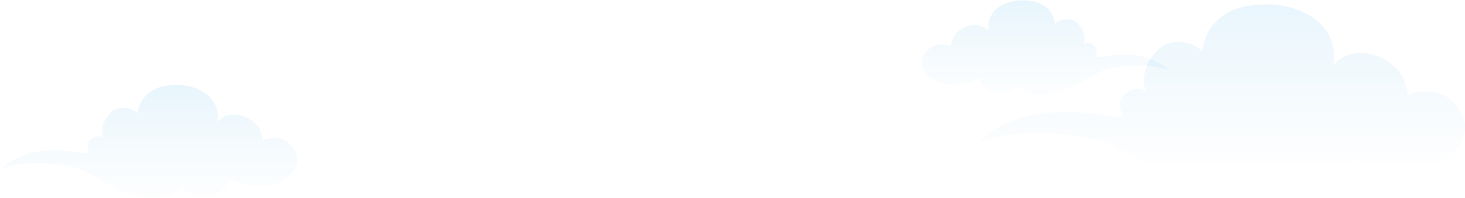 Bình thường
Tốt
Rất tốt
Nội dung câu chuyện kể về những người đã góp sức bảo vệ trật tự , an ninh
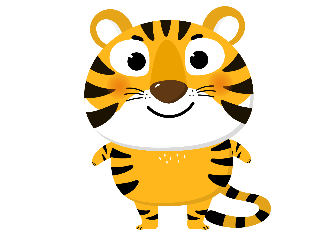 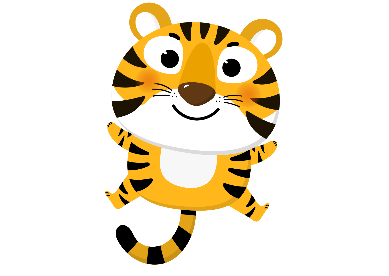 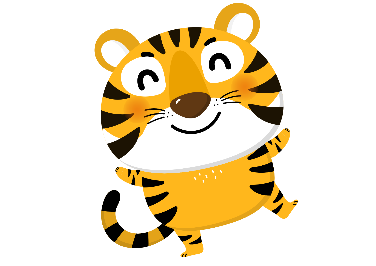 1
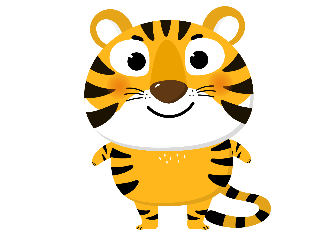 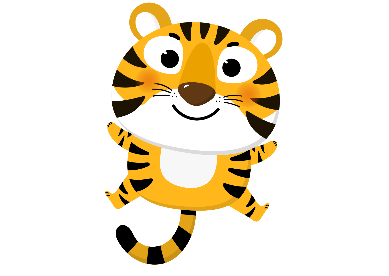 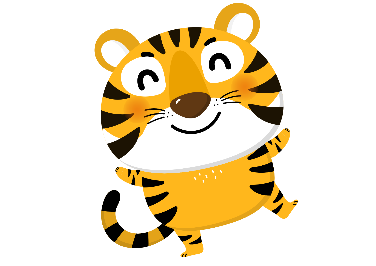 Cách kể rõ ràng, mạch lạc, hấp dẫn.
2
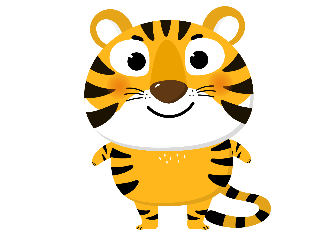 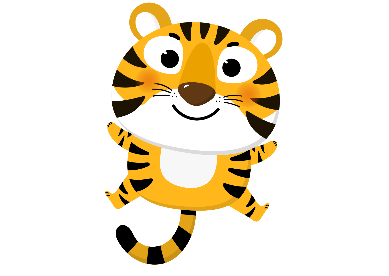 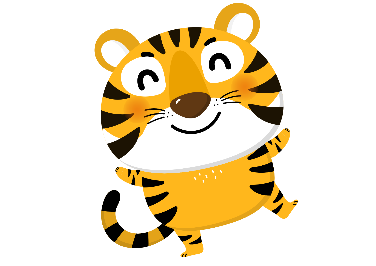 Nêu được ý nghĩa câu chuyện.
3
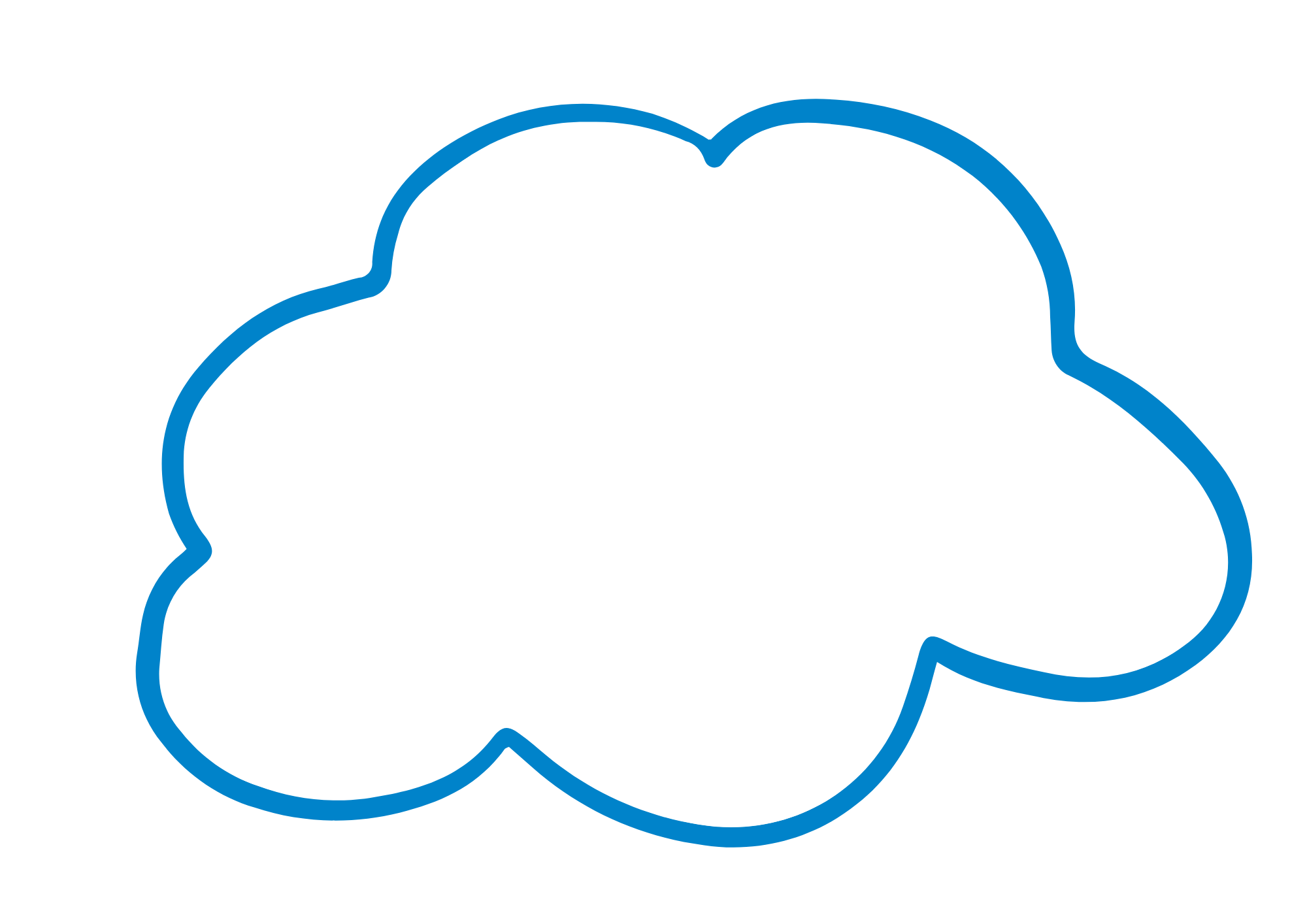 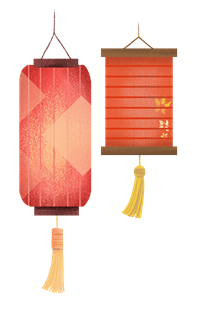 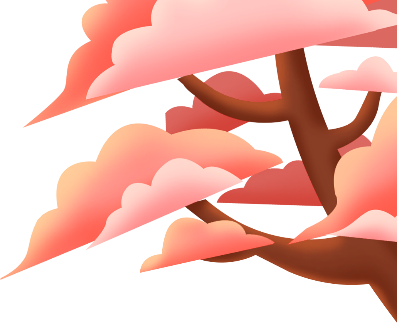 Suy ngẫm 
sau câu chuyện
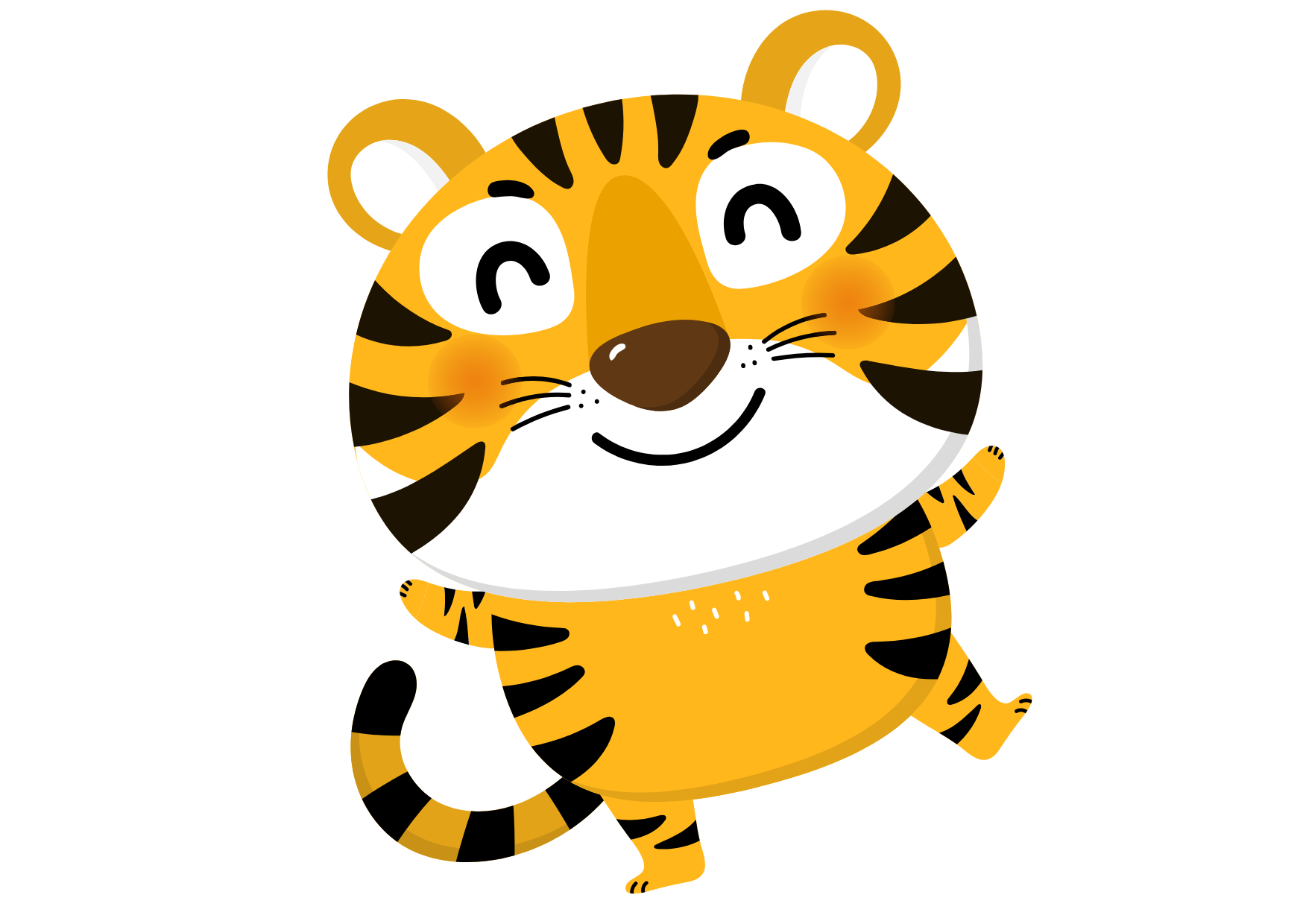 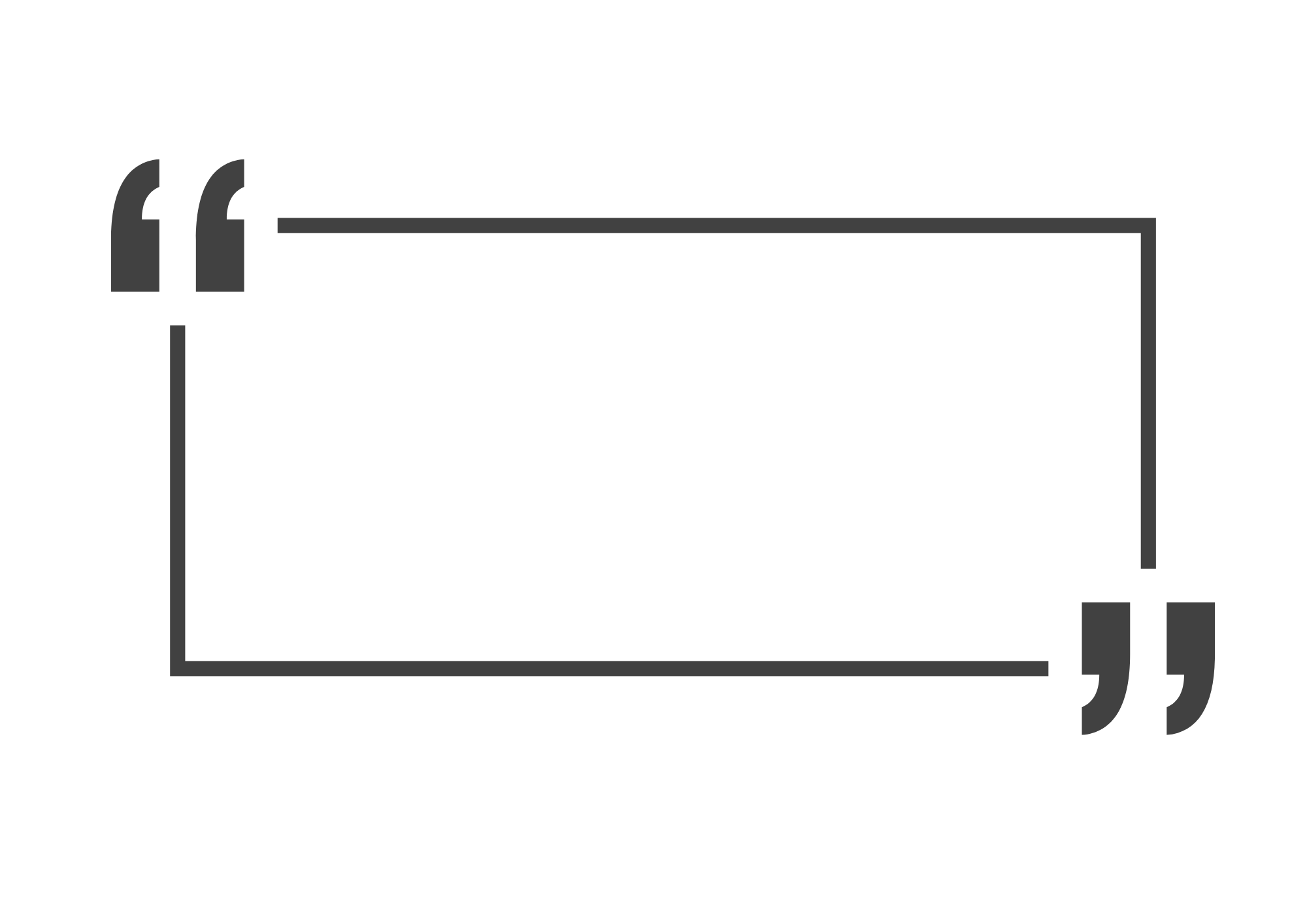 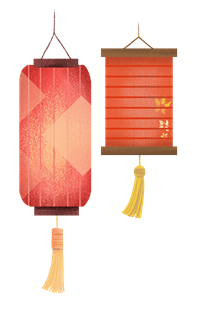 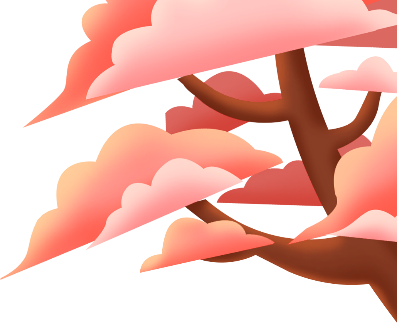 Chúng ta cần làm gì để góp phần bảo vệ trật tự, an ninh?
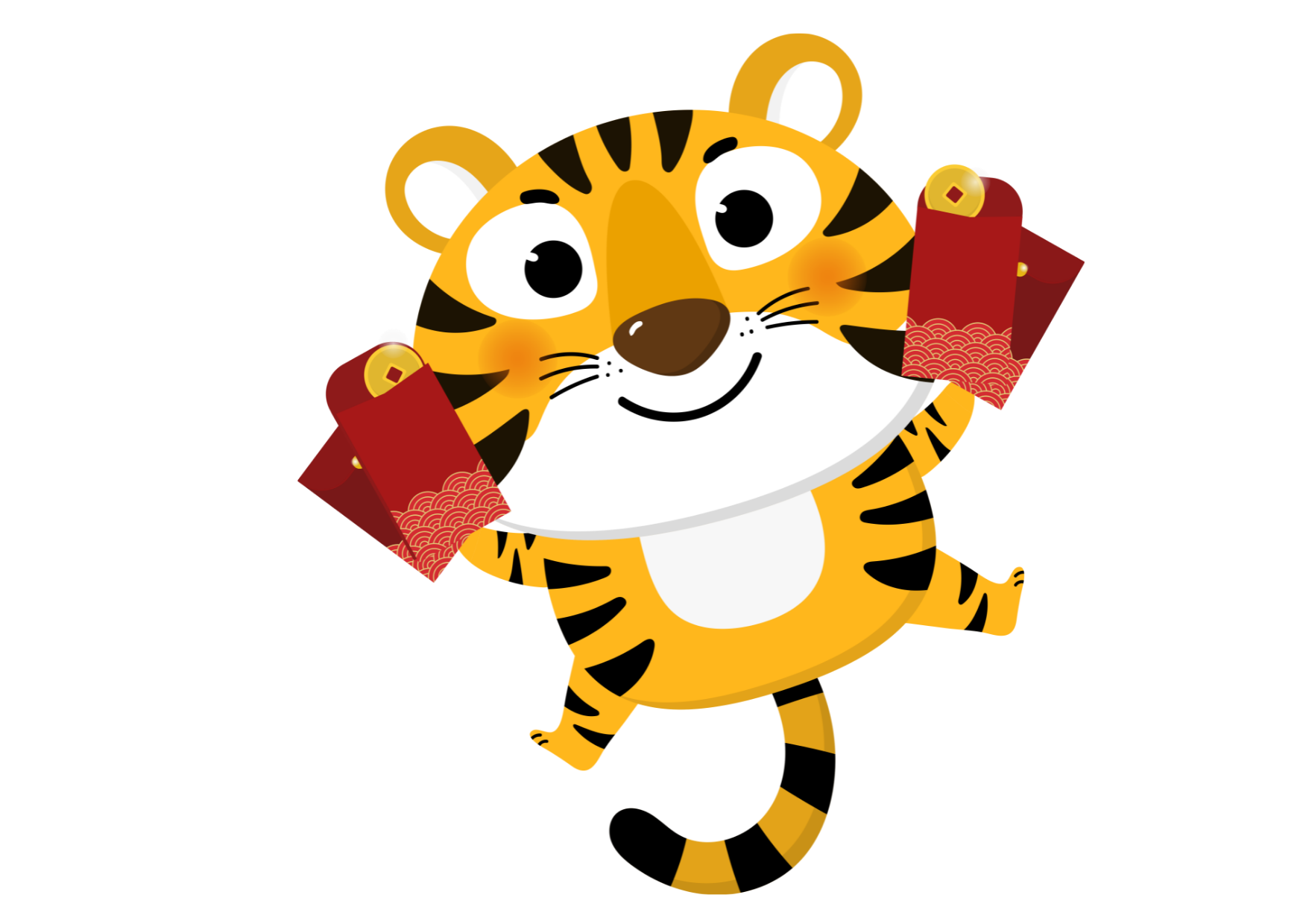 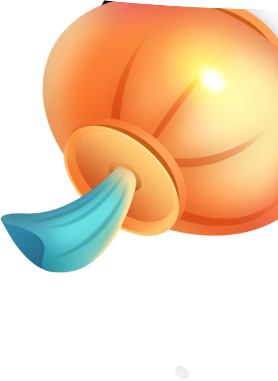 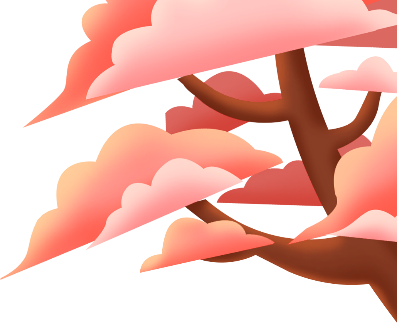 ĐÁNH GIÁ MỤC TIÊU
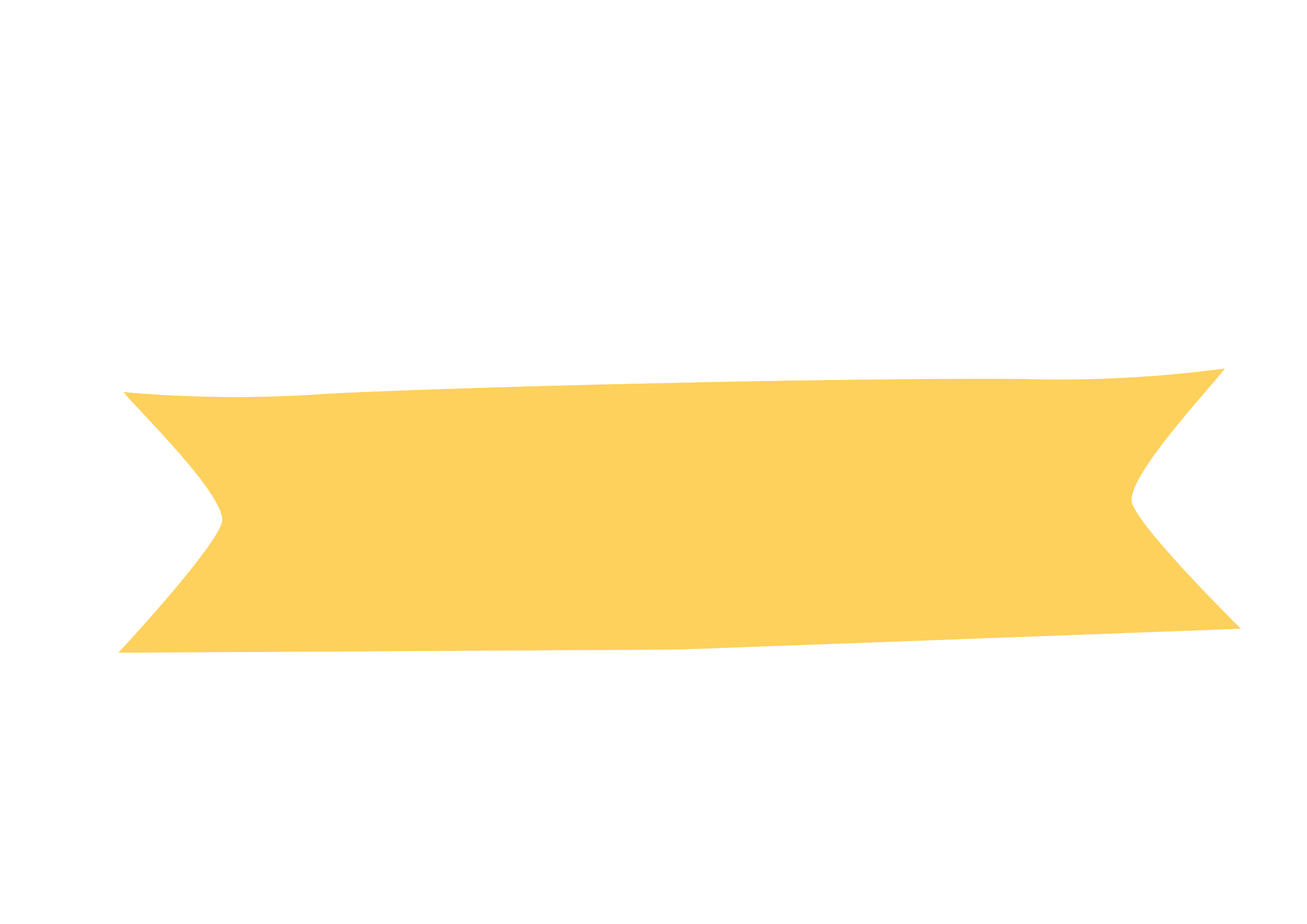 1
Kể lại được câu chuyện đã nghe, đã đọc 
về những người bảo vệ trật tự, an ninh
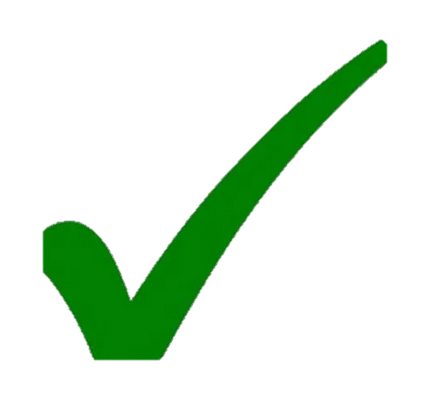 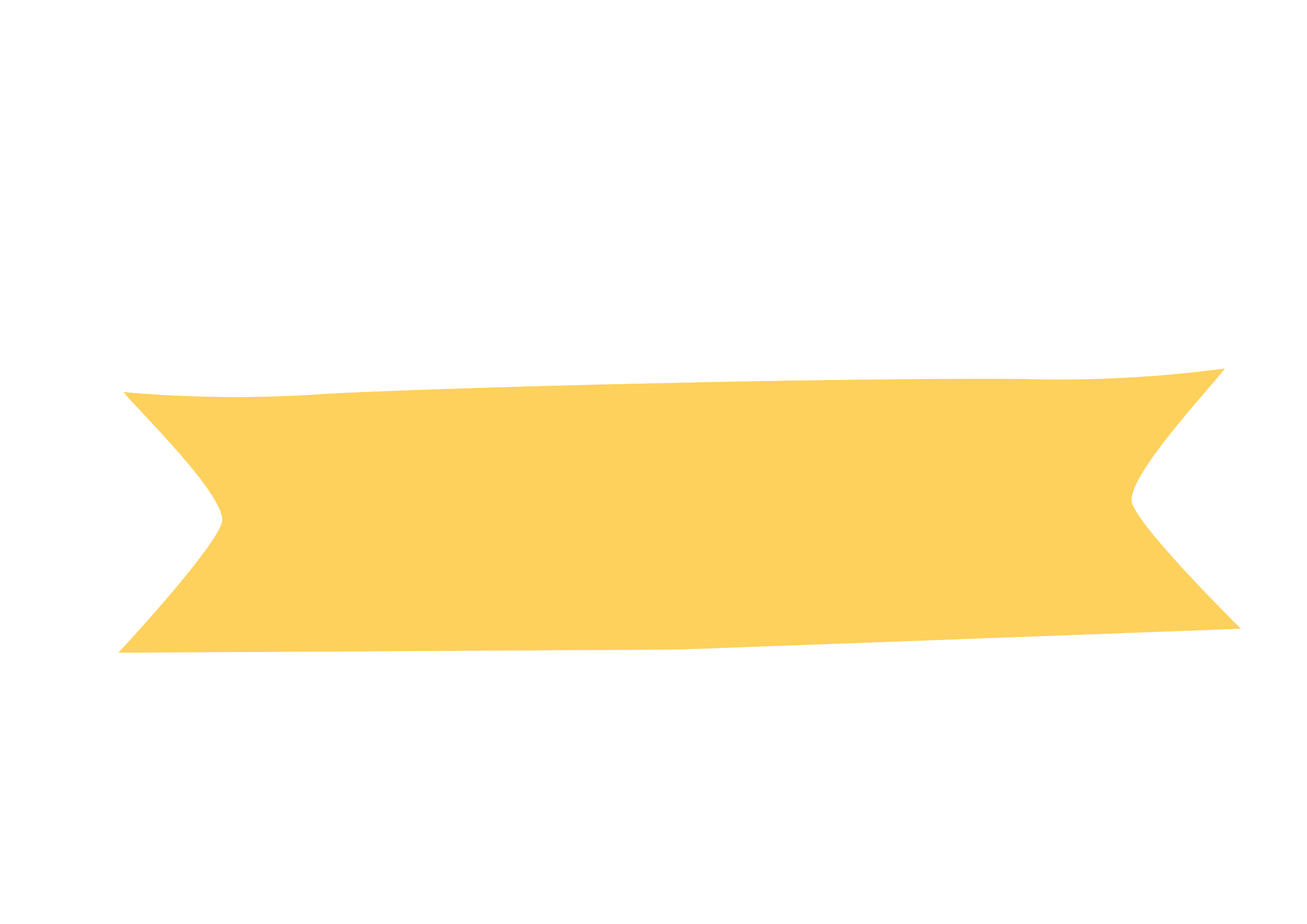 2
Kể tự nhiên, sinh động
nhận xét được lời kể của bạn
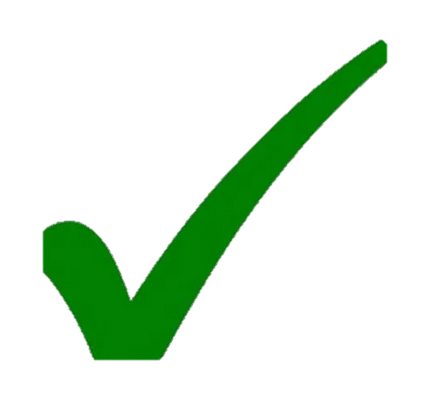 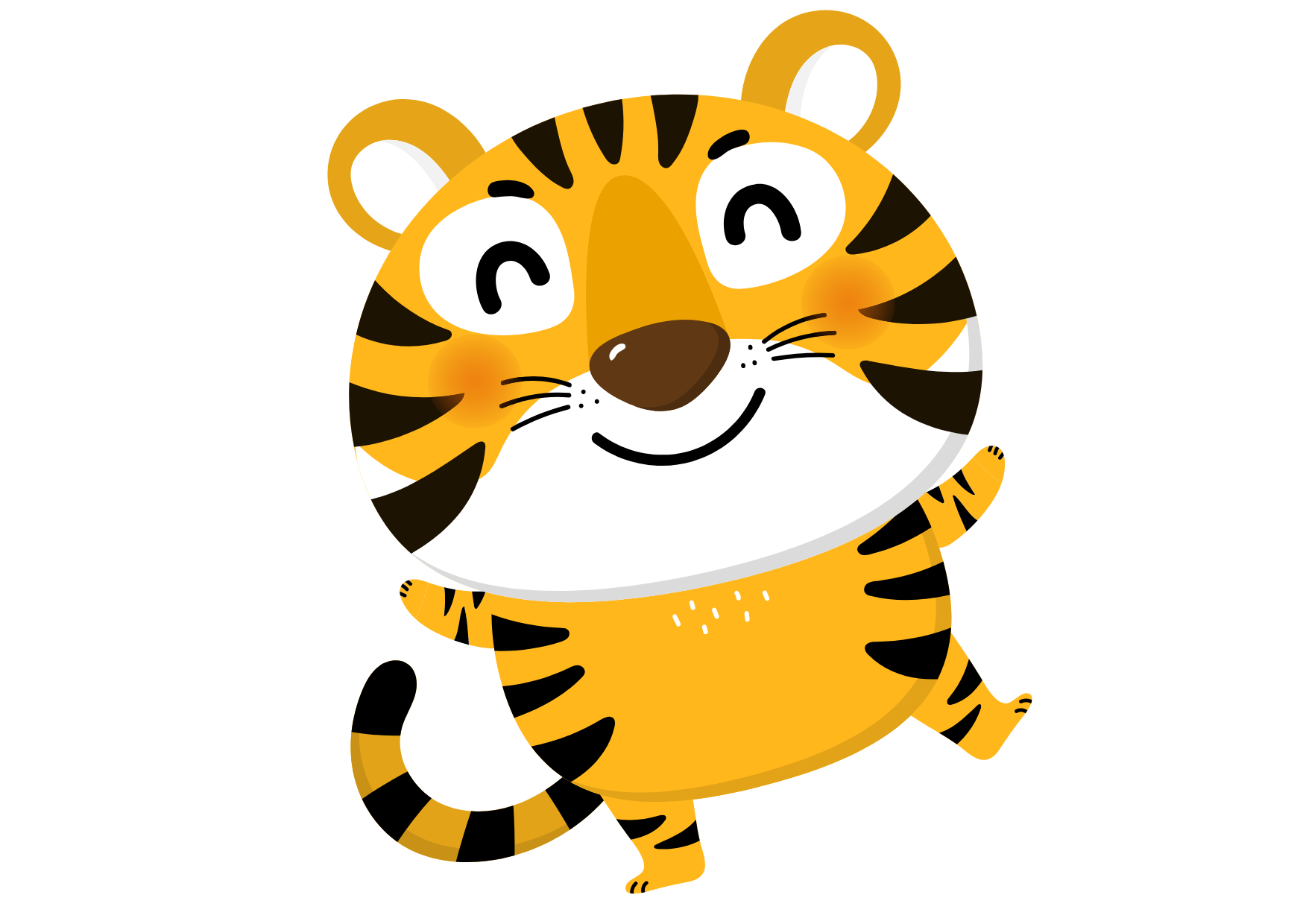 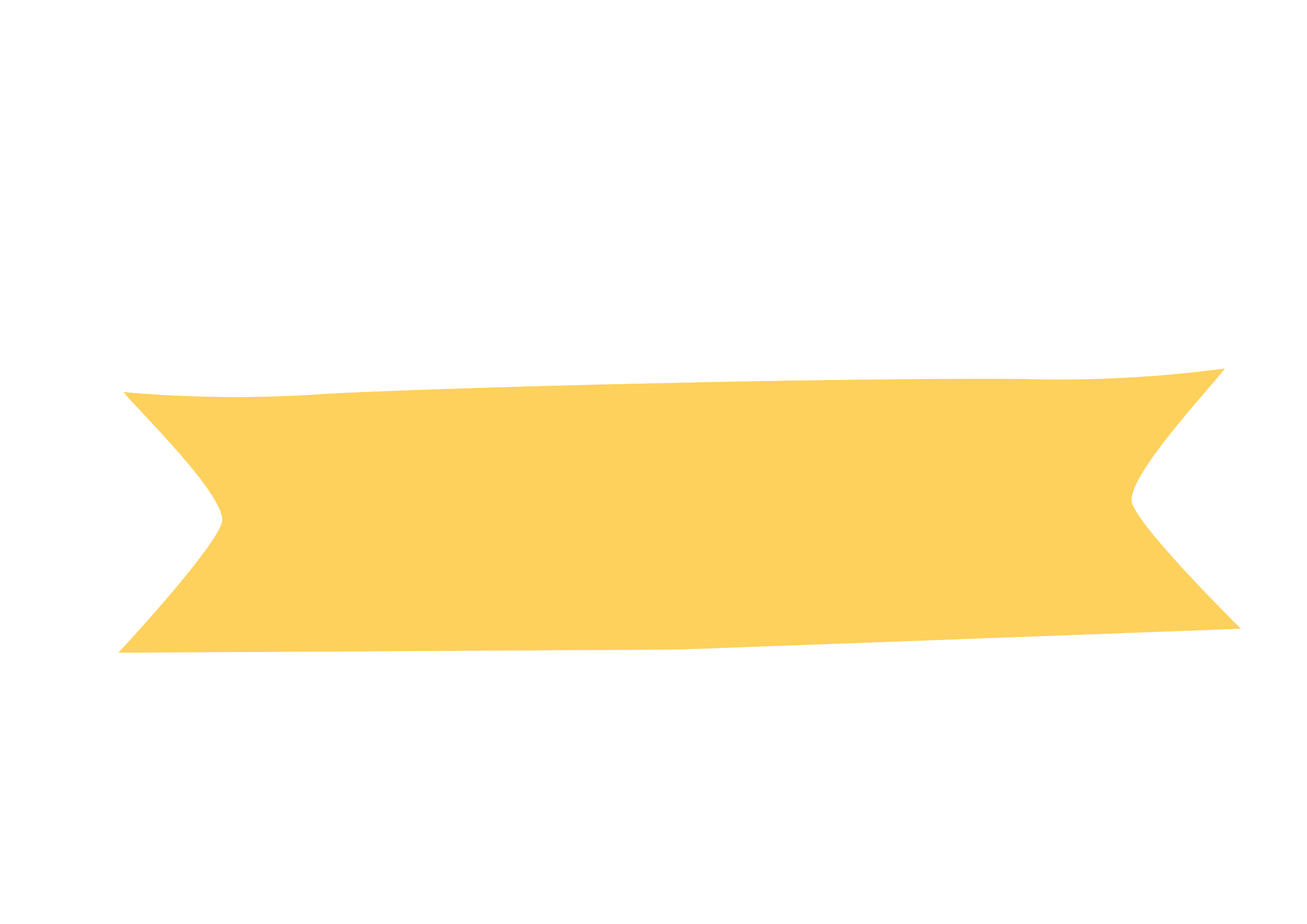 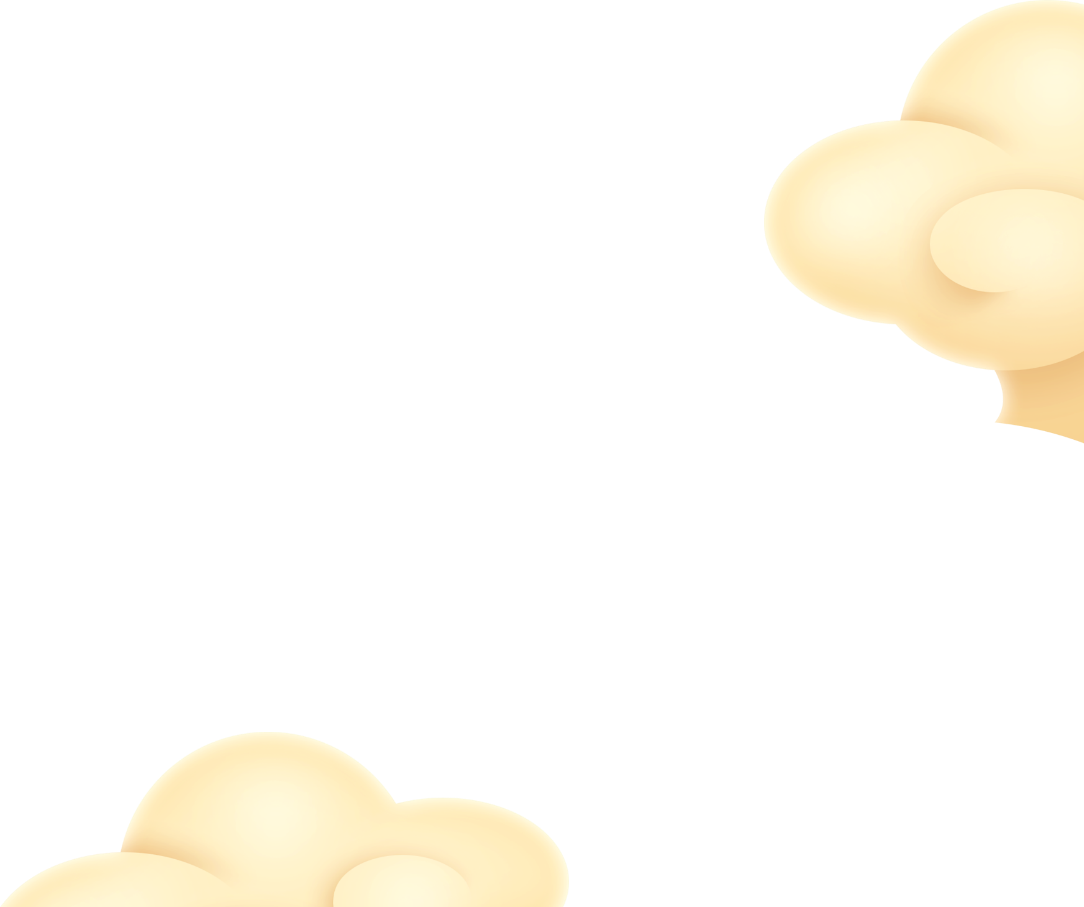 3
Sắp xếp chi tiết hợp lí, kể rõ ý.
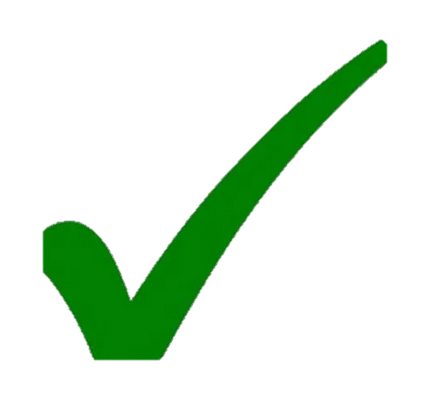 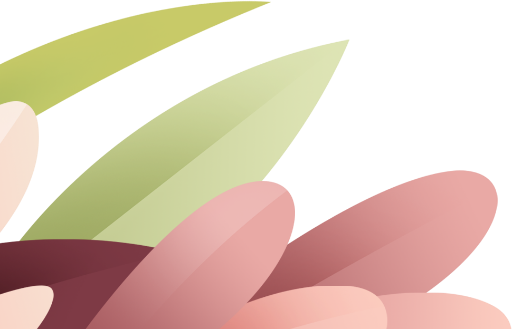 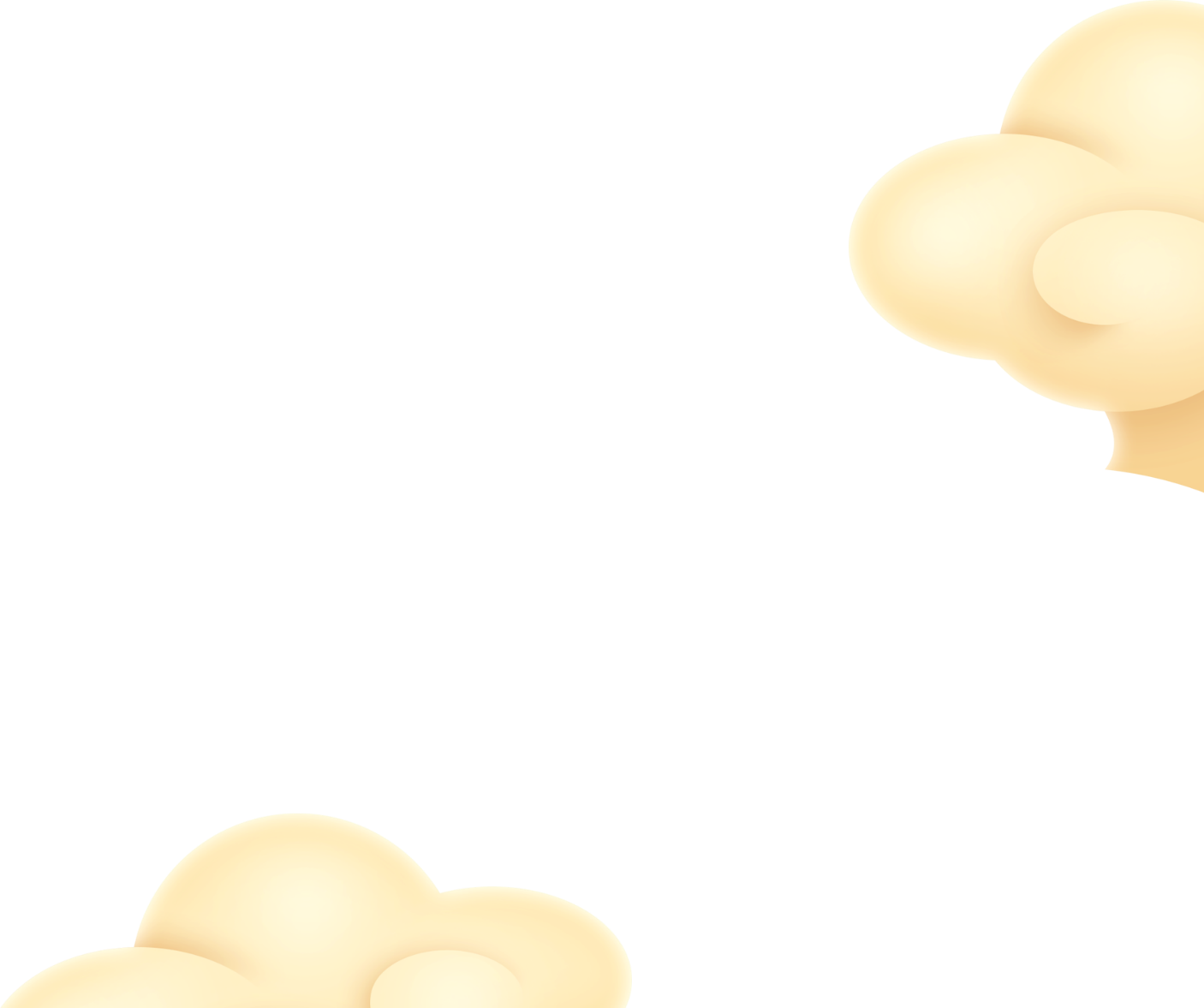 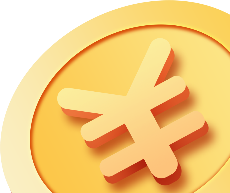 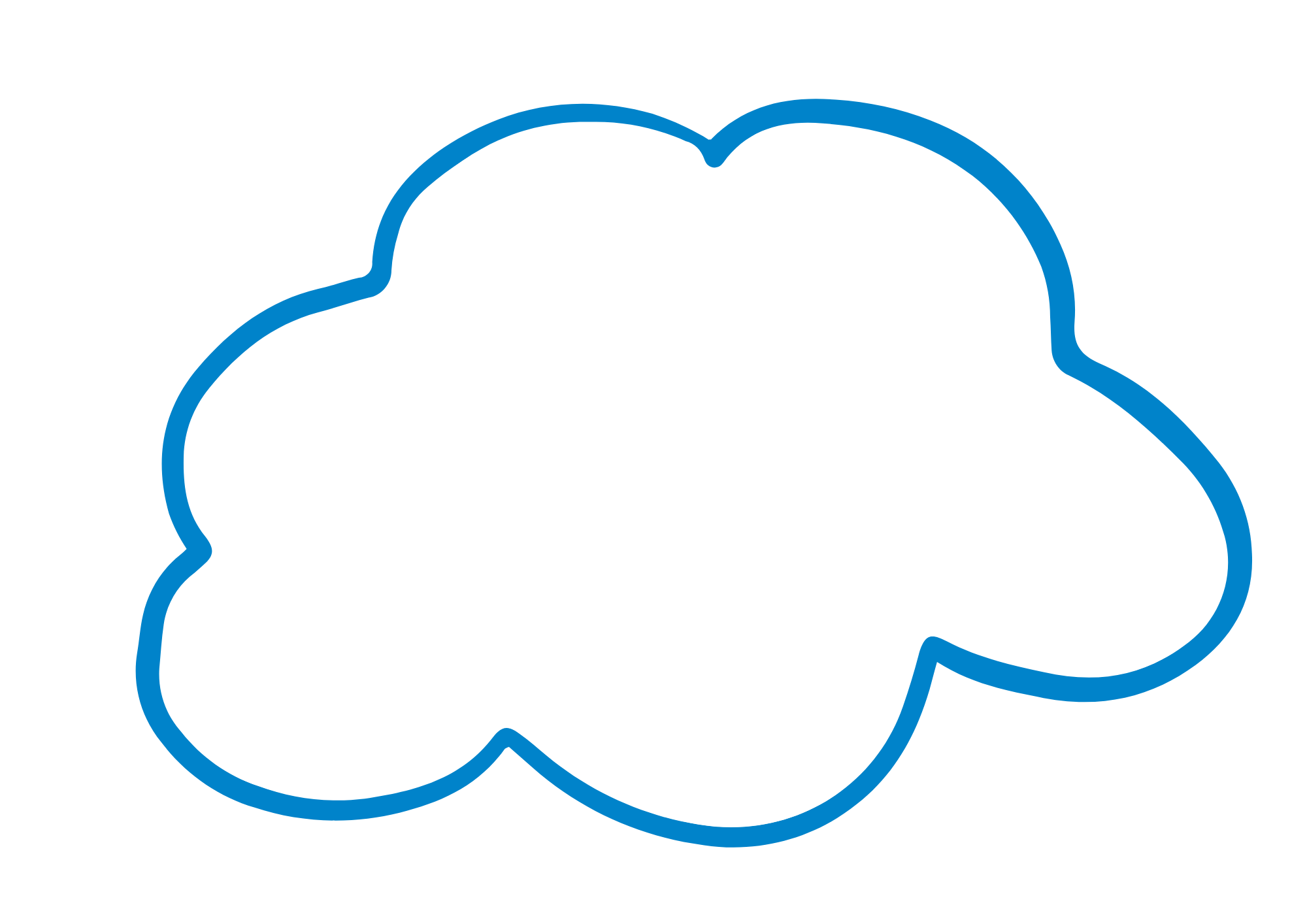 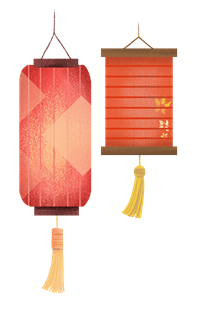 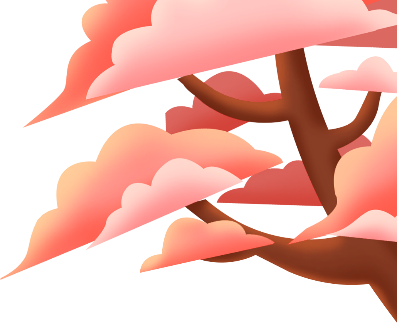 Dặn dò
Kể lại câu chuyện cho ông bà, bố mẹ cùng nghe.
Chuẩn bị bài sau: Kể chuyện được chứng kiến hoặc tham gia
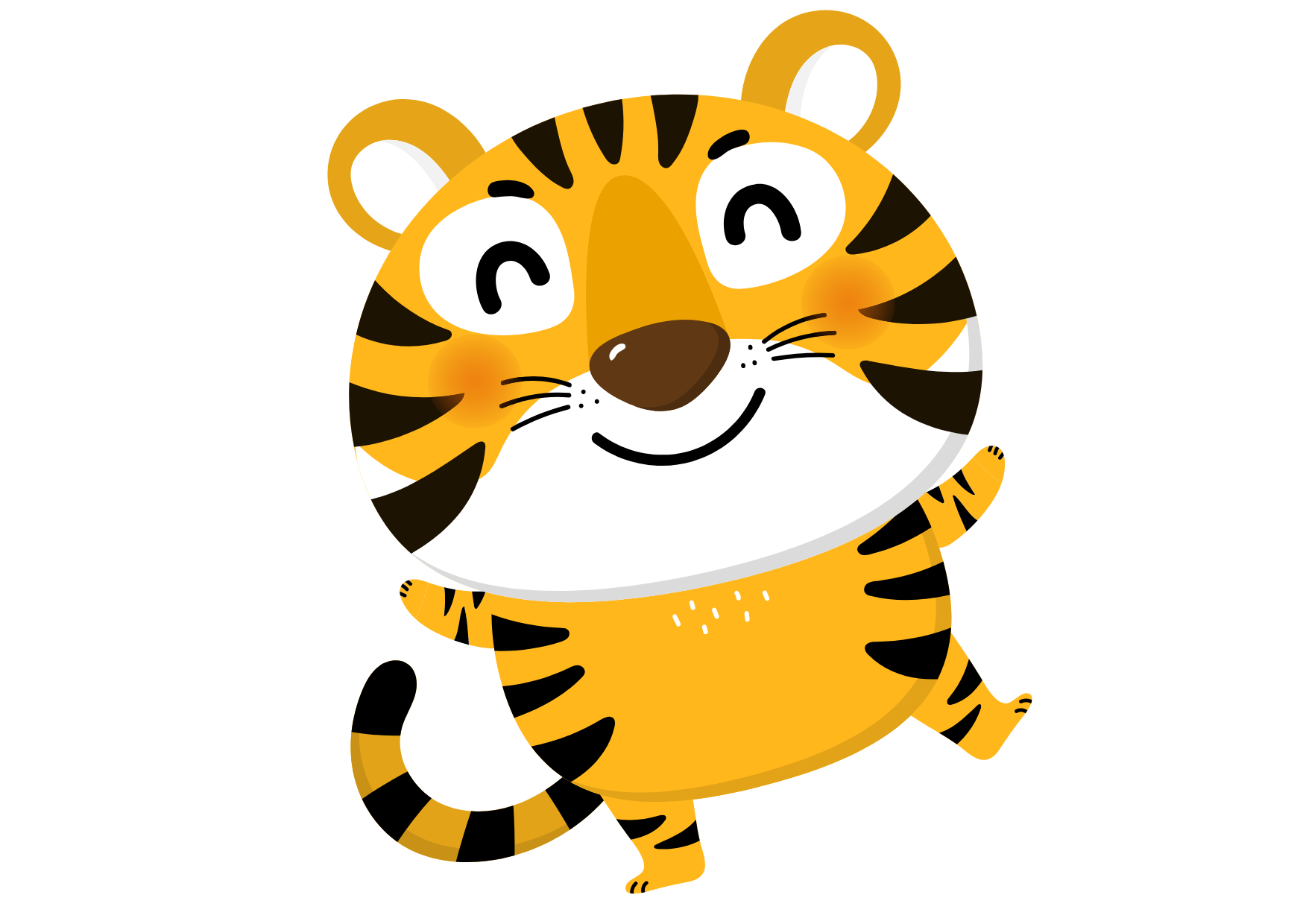 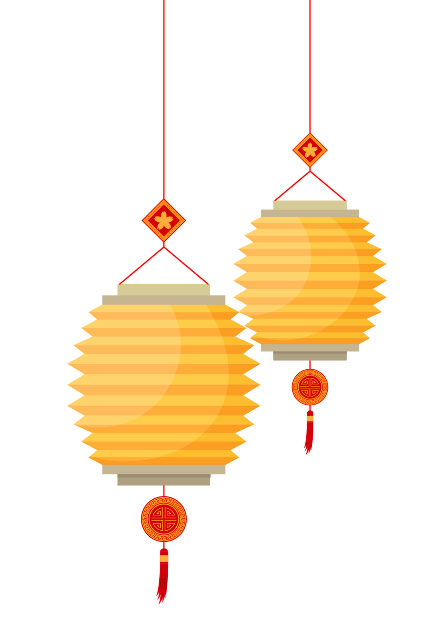 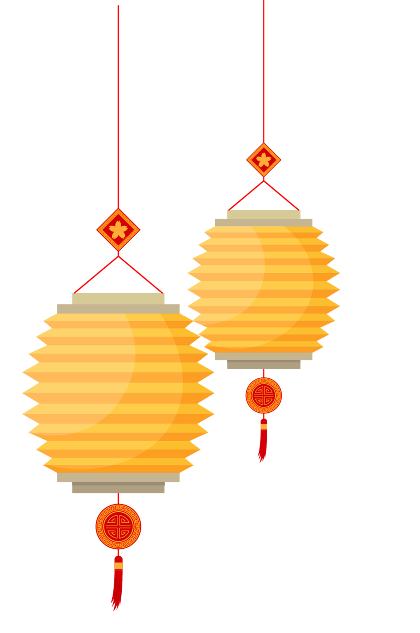 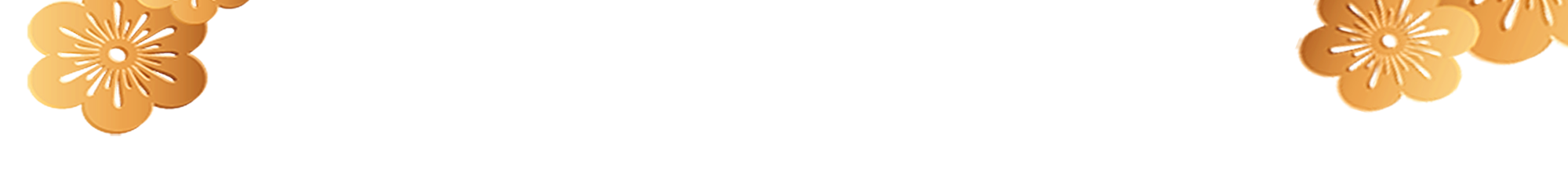 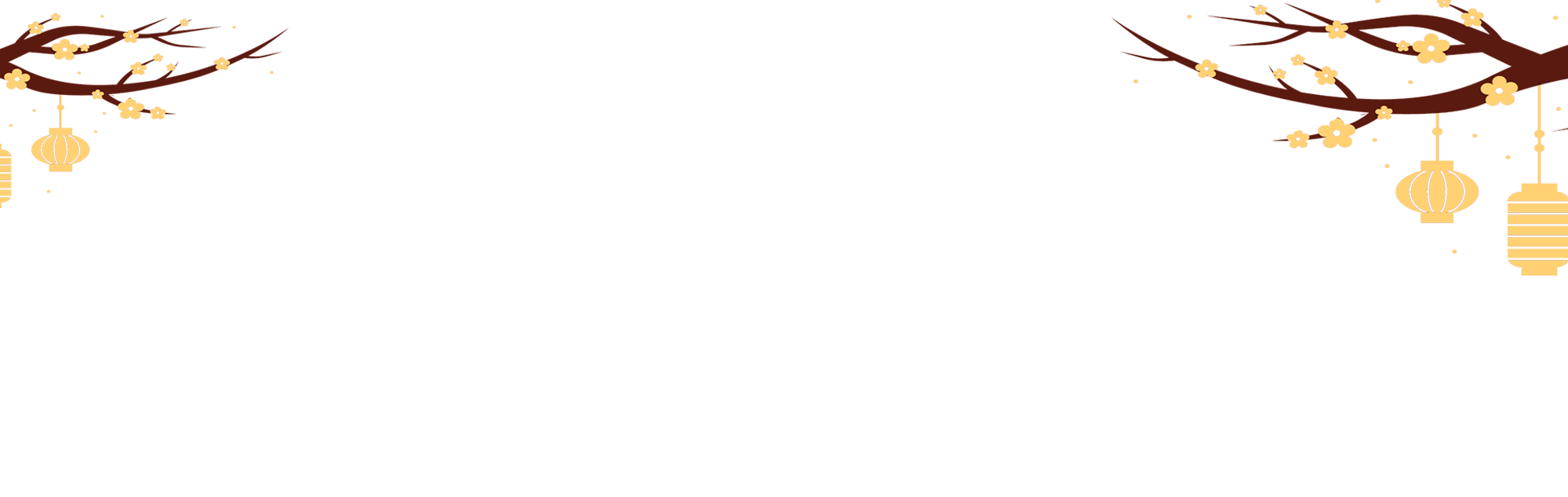 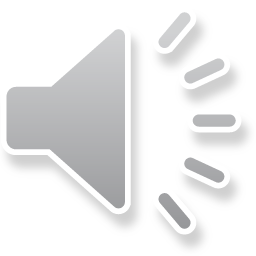 Tạm biệt các bạn nhỏ!
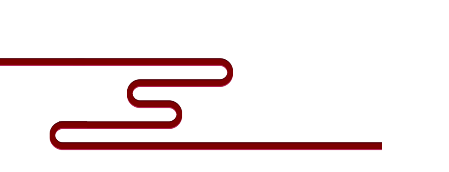 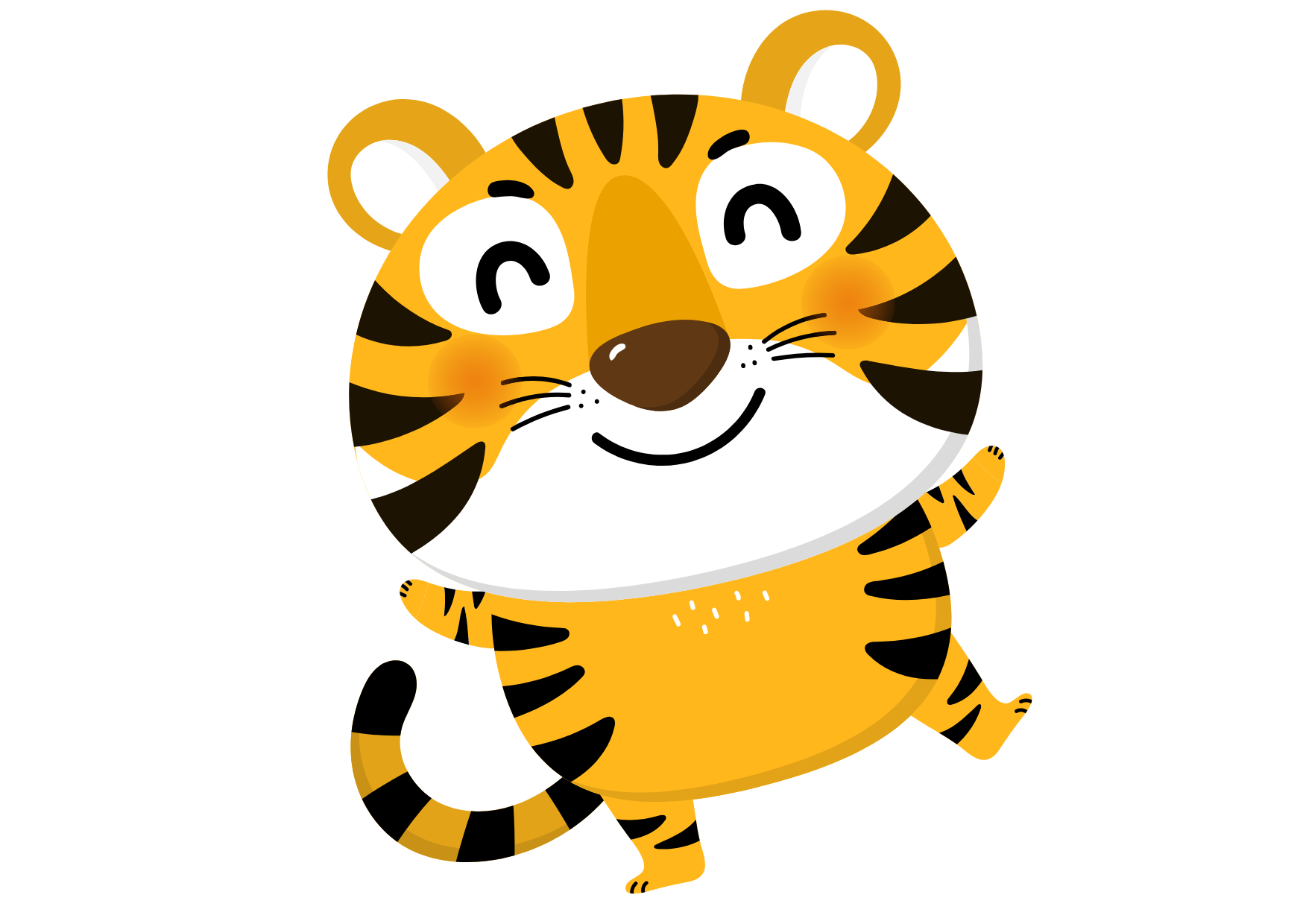 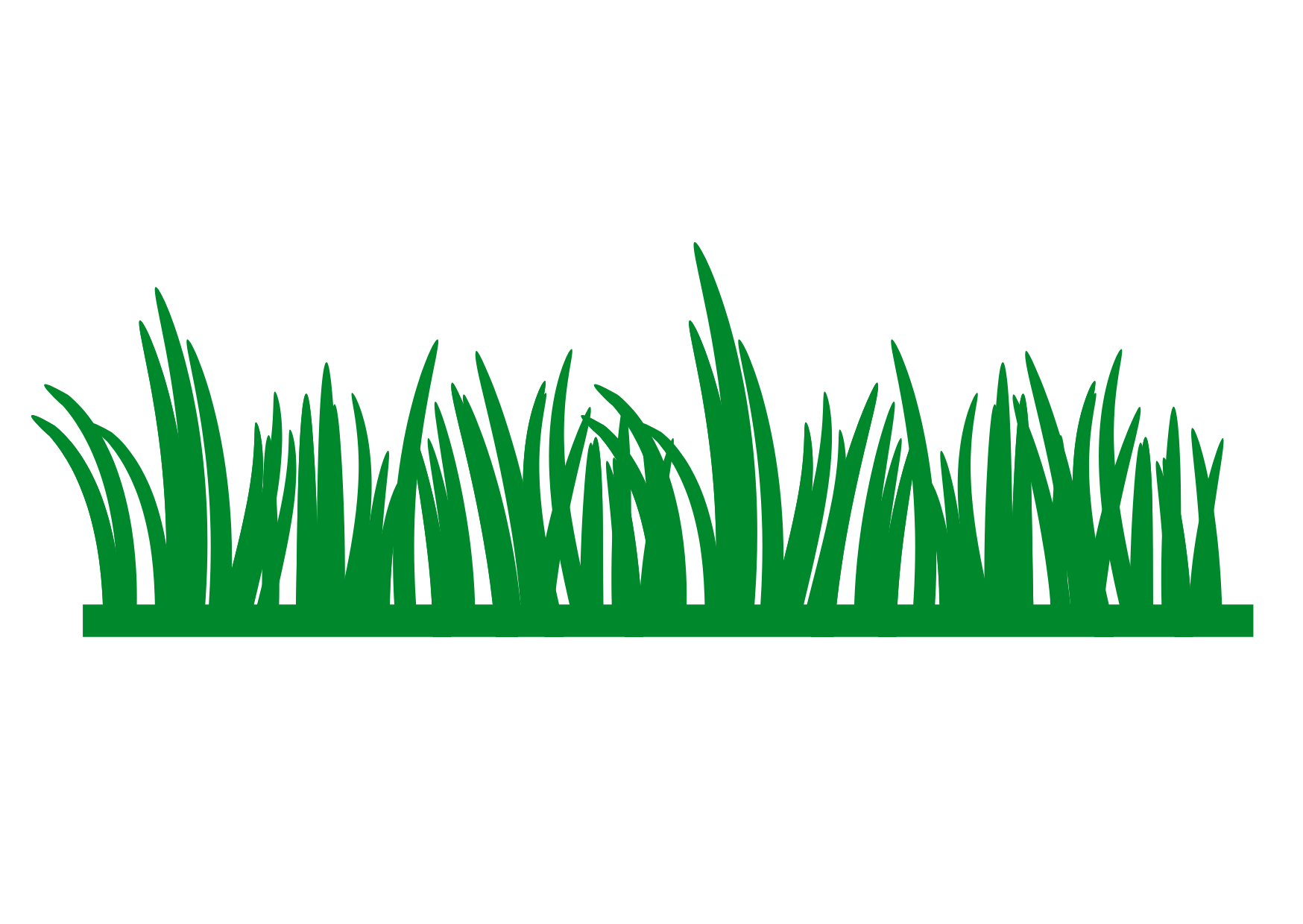 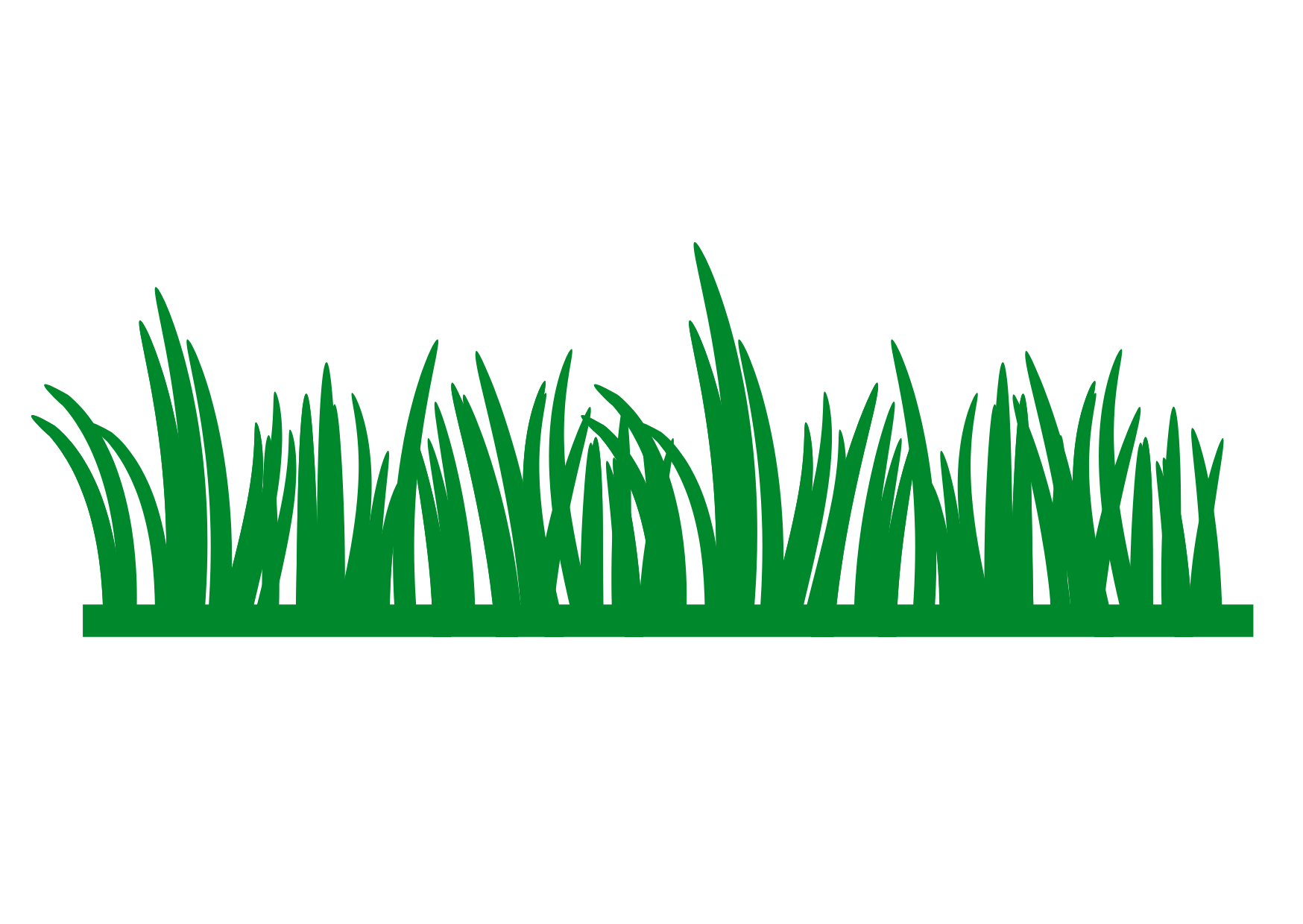 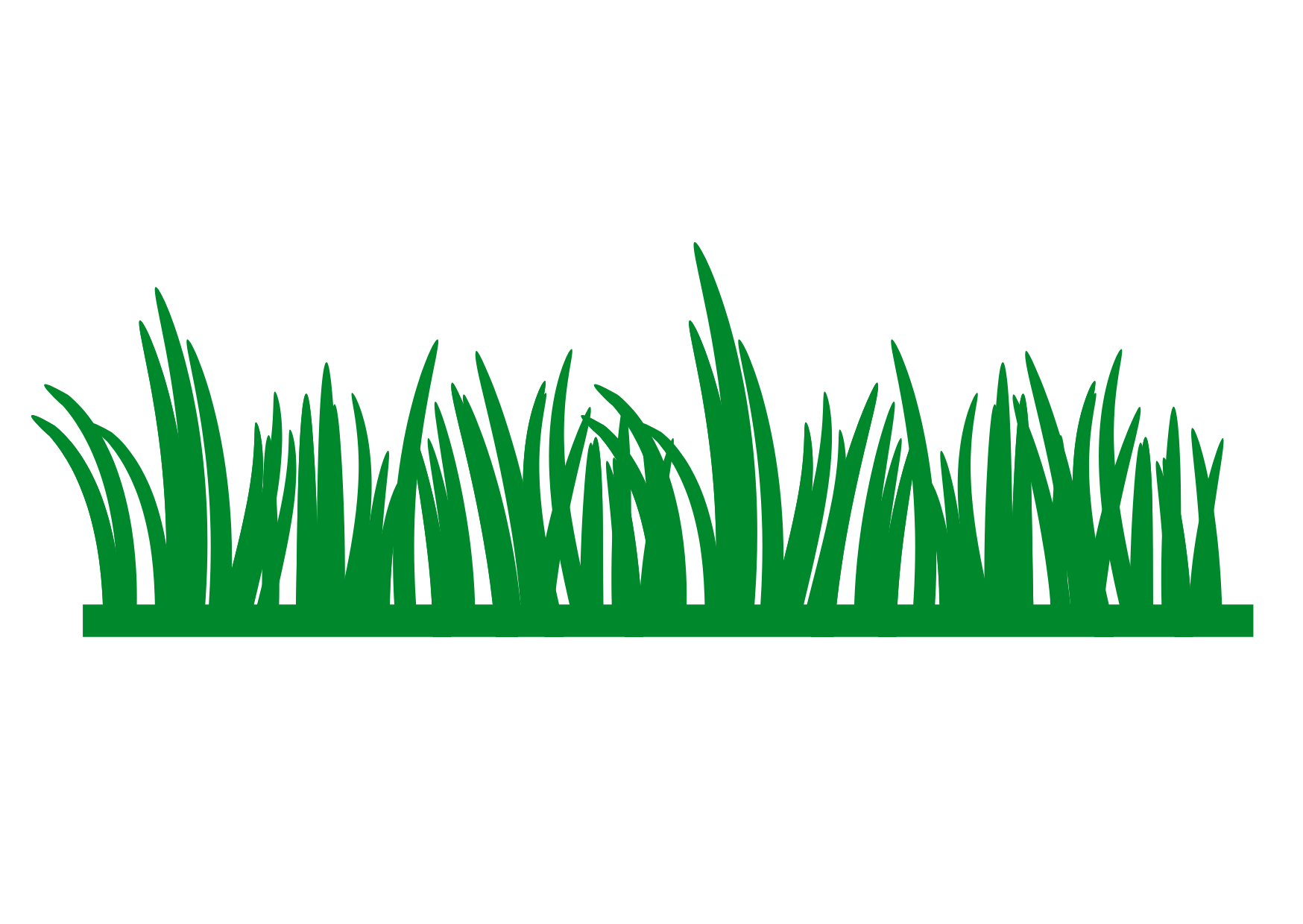